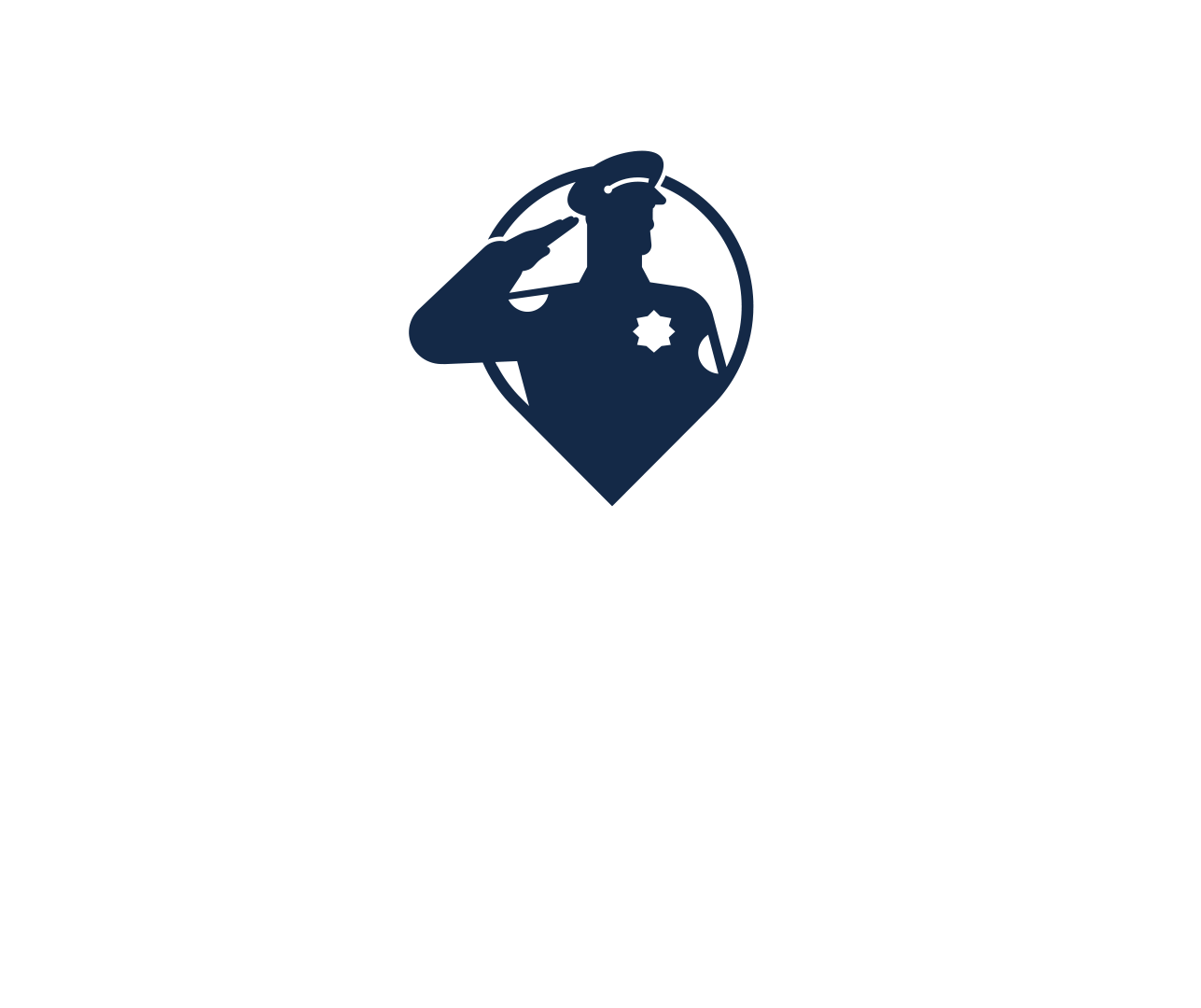 ЗВІТ
за 6 місяців 2025 року
Поліцейських офіцерів громади
Авангардівської громади
[Speaker Notes: УВАГА! ПЕРЕД РЕДАГУВАННЯМ ПРЕЗЕНТАЦІЇ ОЗНАЙОМТЕСЬ ТА ДОТРИМУЙТЕСЬ ВИМОГ І СТИЛІСТИКИ!1) Встановіть шрифт Proxima Nova. Цей шрифт обраний і затверджений як корпоративний. Використовуйте тільки його.
2) Кольори не змінюйте. Презентація виконана в єдиному стилі із використанням фірмових кольорів. 3) Умовне число «100», «1000» змінюєте на значення притаманне саме вашій ОТГ. Розмір встановлений за умовчуванням – його також не змінюємо. Просто у віконці для редагування вводимо необхідне значення.
4) Елементи не переміщуйте. Єдиний випадок коли можна видалити елемент це не відповідність позиції вашій ОТГ. Наприклад, за 2020 рік на території ОТГ не відбулось жодного вбивства, відповідно розкриття немає. Ця позиція не відповідає вашій ОТГ. Отже, видаляєте цю графу. А стовпчик вирівнюєте. Елементи не повинні бути хаотично розкидані по слайду. Нулів «О» чи «-» бути не повинно.5) Ваша презентація – це лише опорний конспект, це підказка для вас і зручний візуал для слухачів. Просто брати і просто називати цифри з презентації – це не звітування. Основні поняття повинні проговорюватись усно у промові.За додатковою інформацією чи питаннями щодо оформлення презентації не соромтесь телефонуйте: 067 284 72 00 Ярослава Крамаренко]
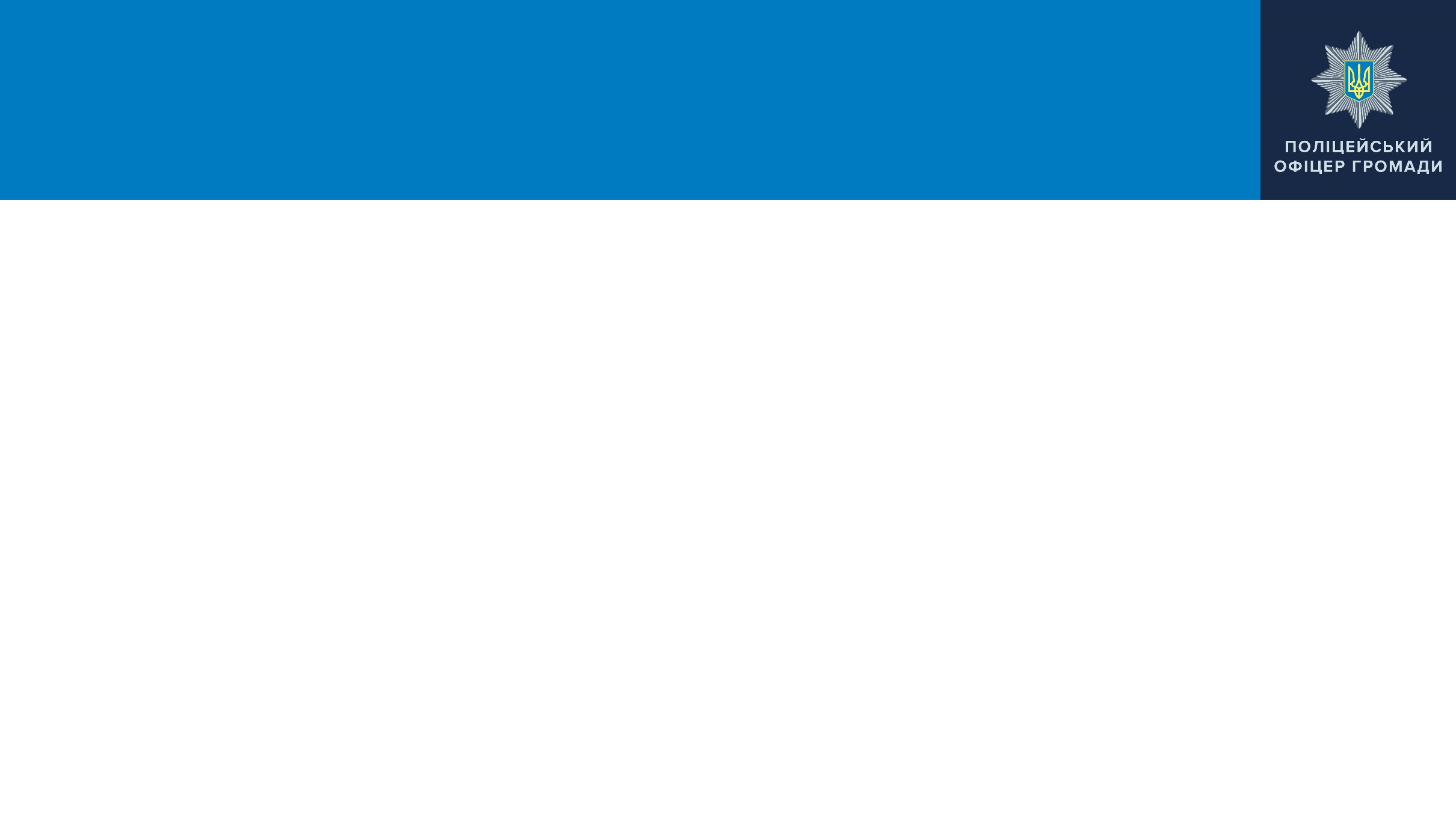 Авангардівської  ТГ
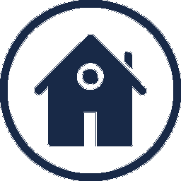 населених пунктів на території громади
5
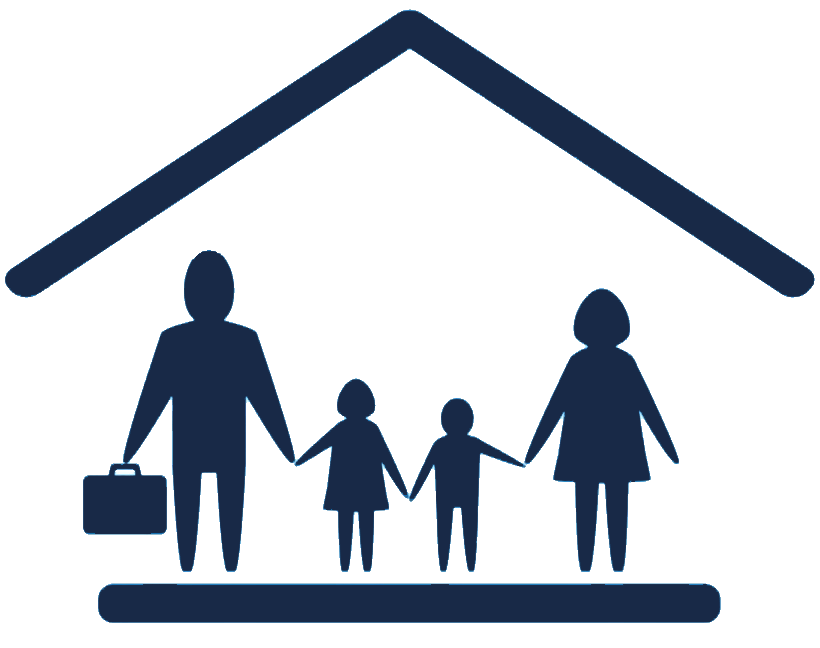 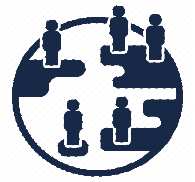 У громаді зареєстровано
36 000
Проживає мешканців
5 400
Поліцейські офіцери громади, які обслуговують ТГ
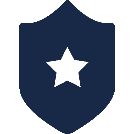 внутрішньо
переміщених осіб
5
СУНЬ Станіслав      ЄВТУШЕВСЬКИЙ Юрій
КОЗЬМА Євген       ЄЛІСЄВ Максим
ПЕТЕЛЬКО Богдан
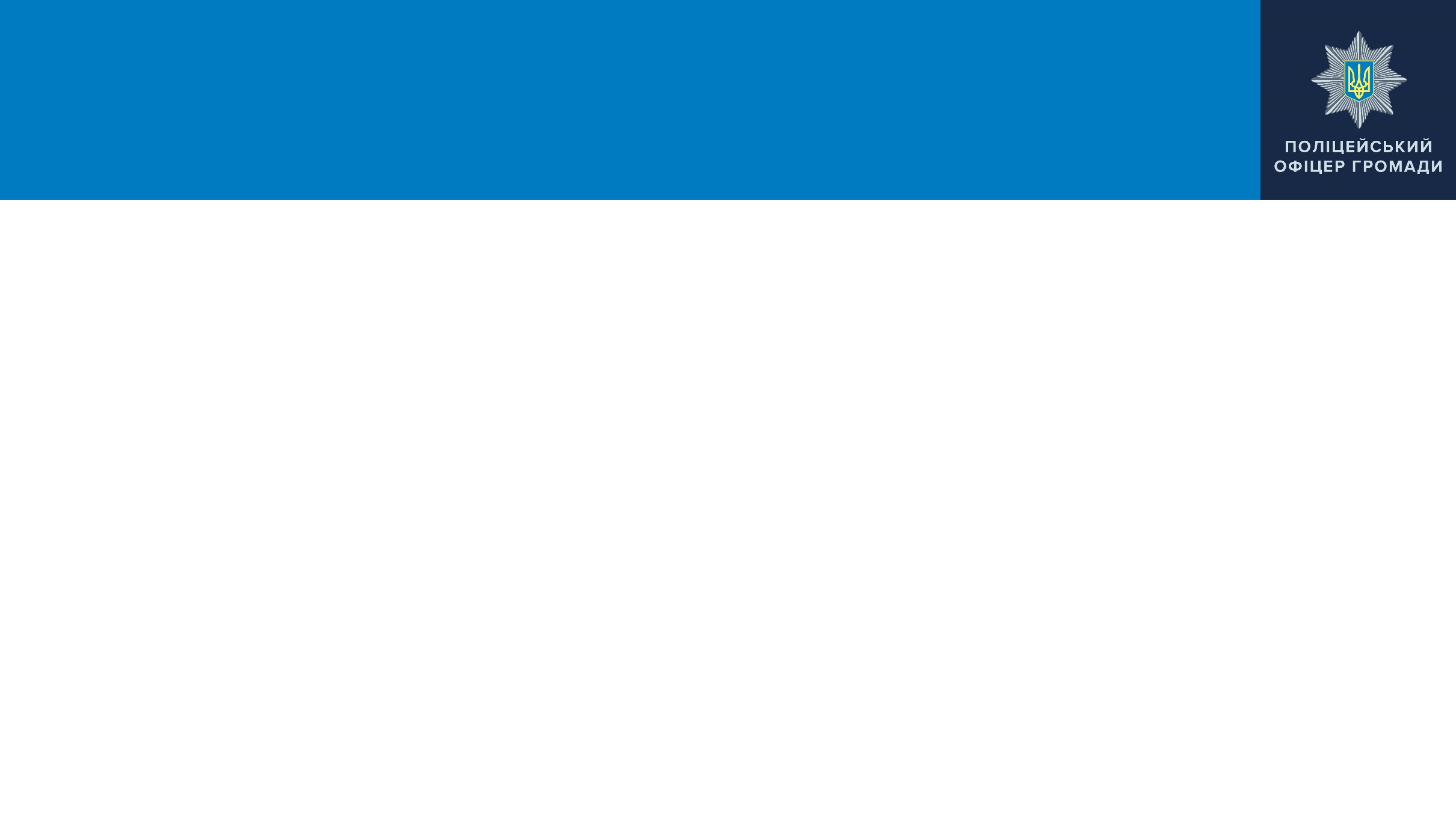 Авангардівська ТГ
2
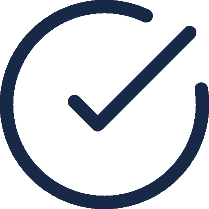 Реалізовано безпекові ініціативи
Встановлення агітаційного банера ОШБ національної поліції «Лють» по вул. Ангарській в смт.  Авангард.
Встановлення обмежувачів швидкості руху “ лежачий поліцейський ” в с. Прилиманське по вул. Східна
[Speaker Notes: Червоним кольором наведені приклади. При оформленні презентації вставте необхідне вам.
Оберіть для шрифту відповідний колір.]
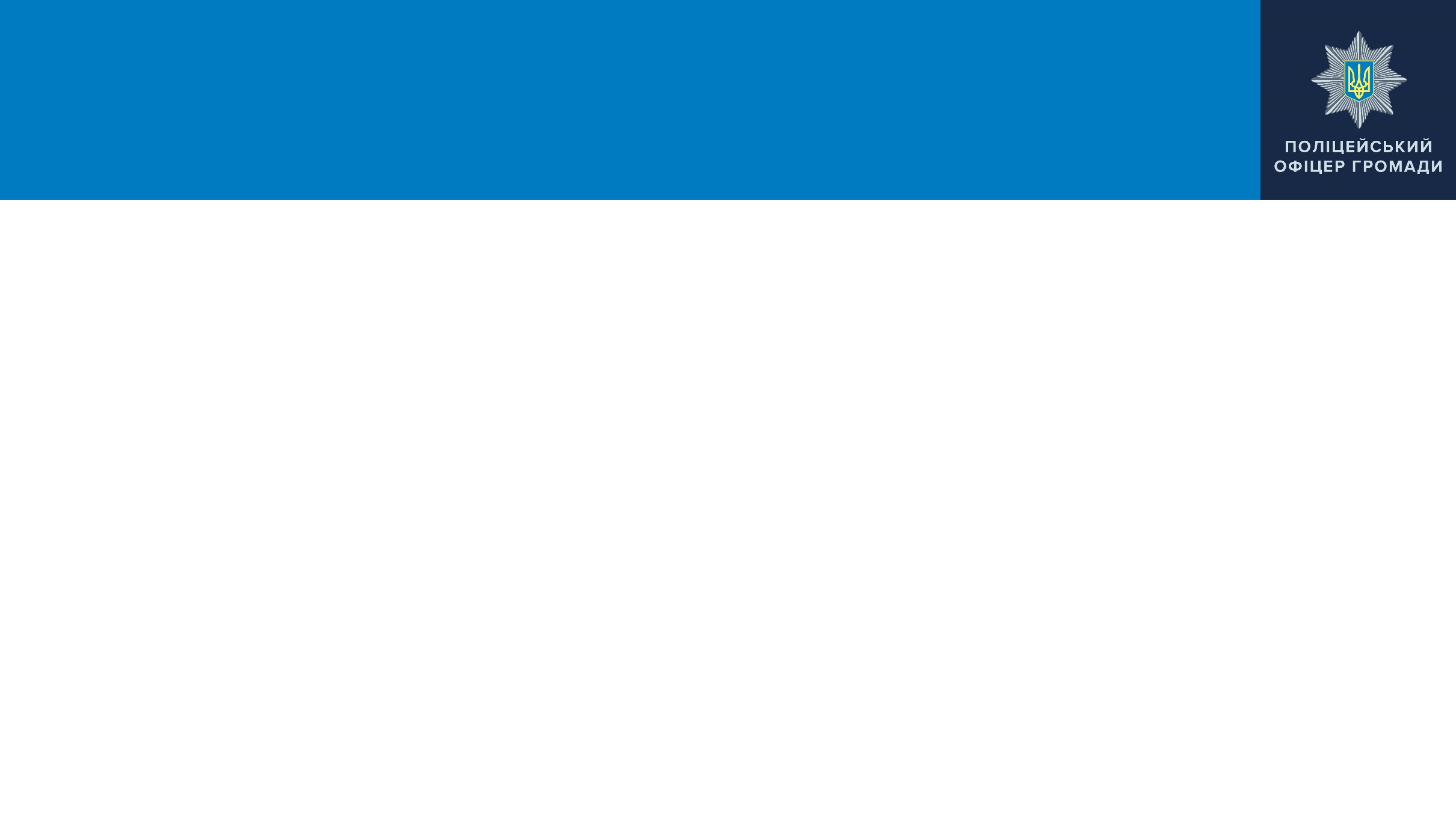 РЕЗУЛЬТАТИ ДІЯЛЬНОСТІ 2025
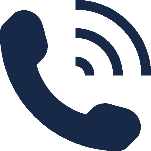 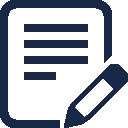 Обслугували викликів
Розглянули матеріалів
62 /1100
565
[Speaker Notes: Розглянути матеріалів. Це документи, які прийнятті з ВП + розглянуті самостійно.  
Значення вказуються за минулий рік та поточний: 2022(кількість викликів)/2023(кількість викликів), 2022(кількість розглянутих матеріалів)/2023(кількість розглянутих матеріалів)]
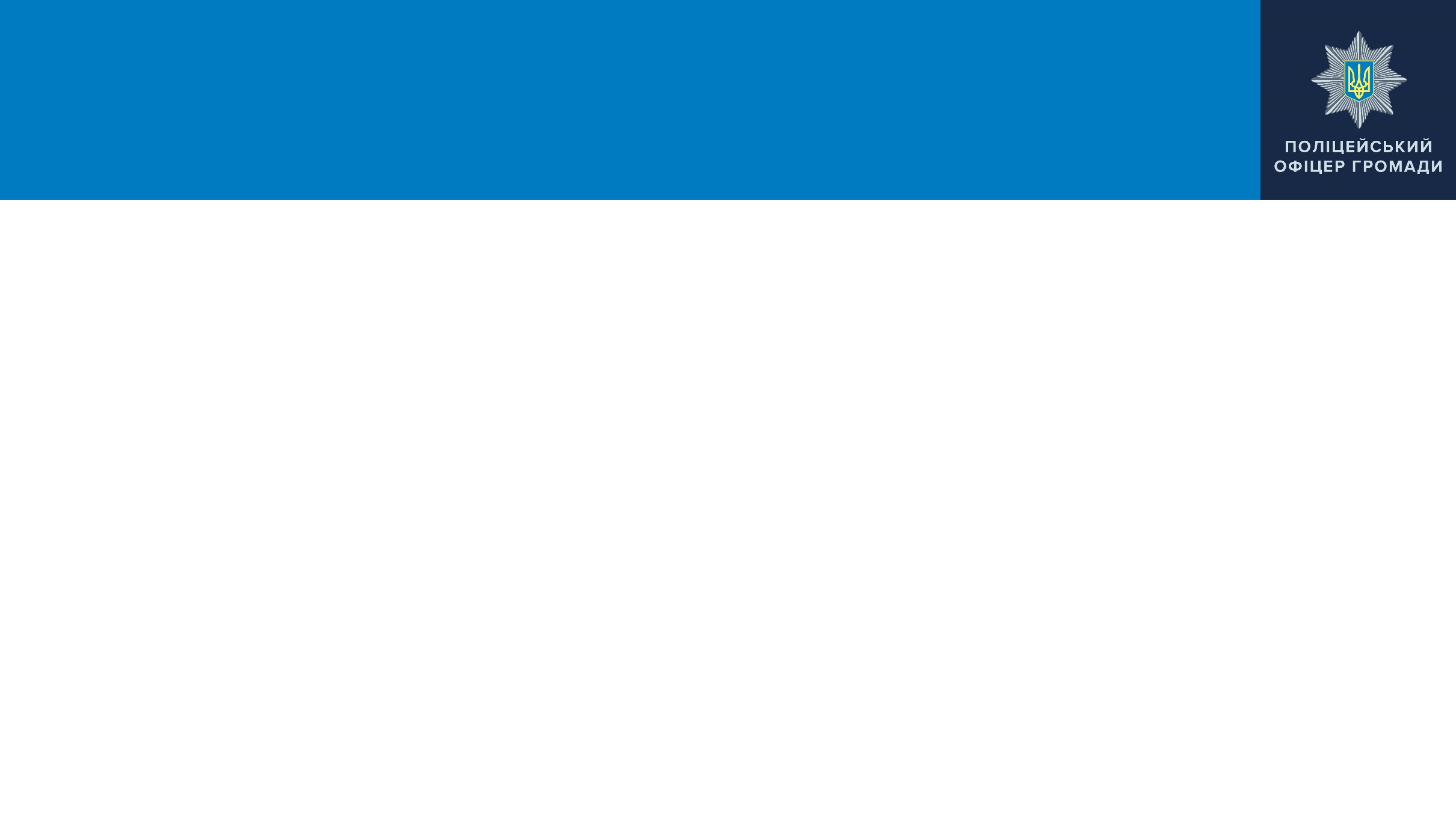 ВІЙСЬКОВИЙ СТАН
Евакуйовано осіб
Перевірка ВПО
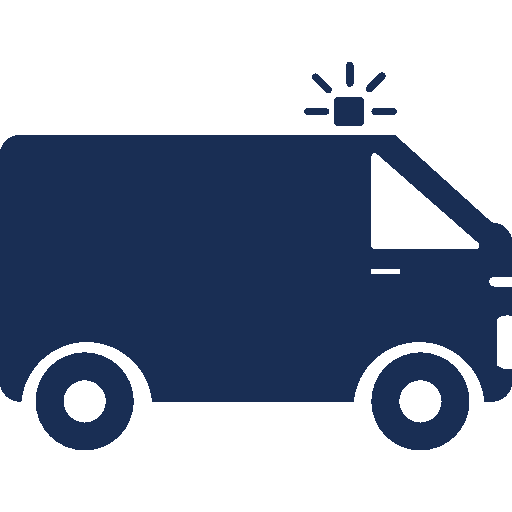 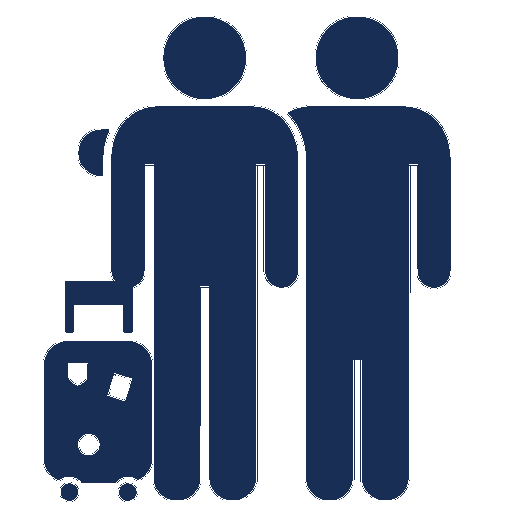 32
0
Доставлено гуманітарну допомогу
Виявлено зброї та
Вибухонебезпечних предметів
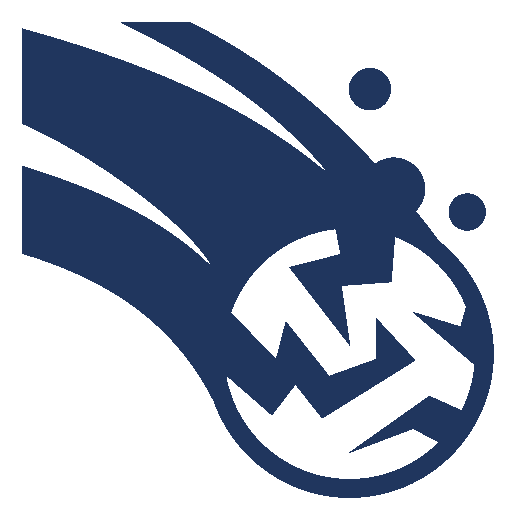 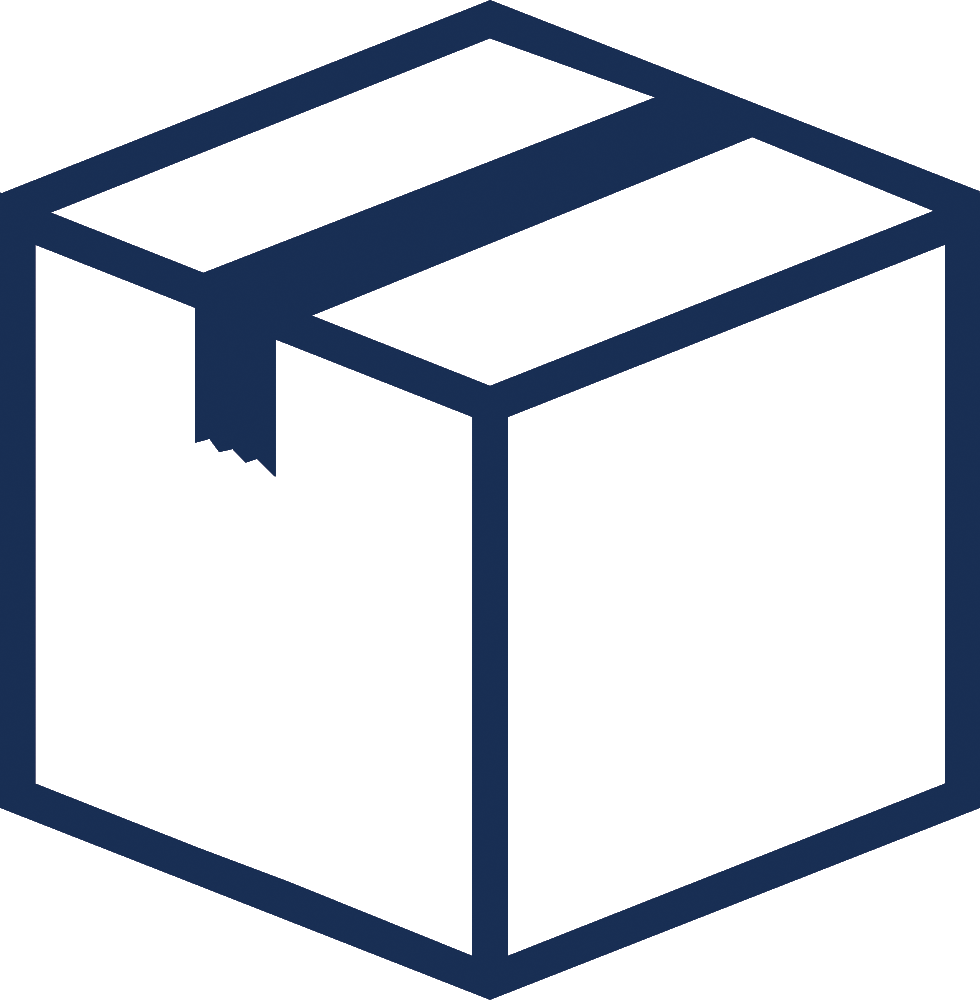 2
1
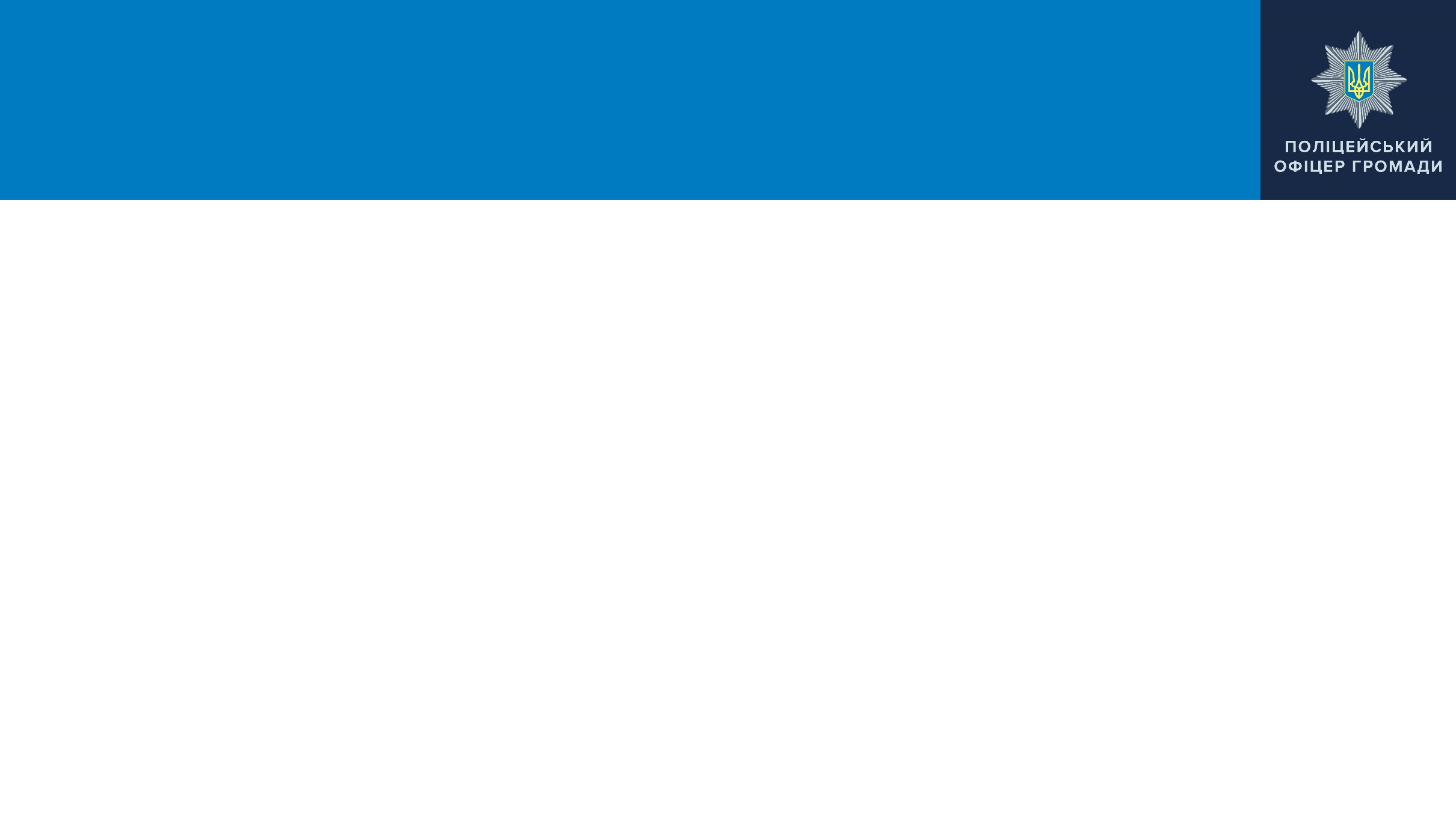 ПРОФІЛАКТИЧНА РОБОТА
у сфері запобігання та протидії домашньому насильству
9
профілактичні заходи
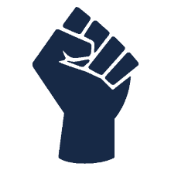 Кількість кривдників, що перебувають на обліку
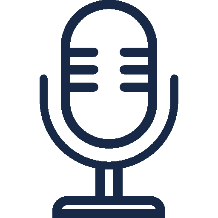 52
7
виступи перед мешканцями громади на тему запобігання домашнього насильства
Кількість кривдників яких взято на облік у 2025 році
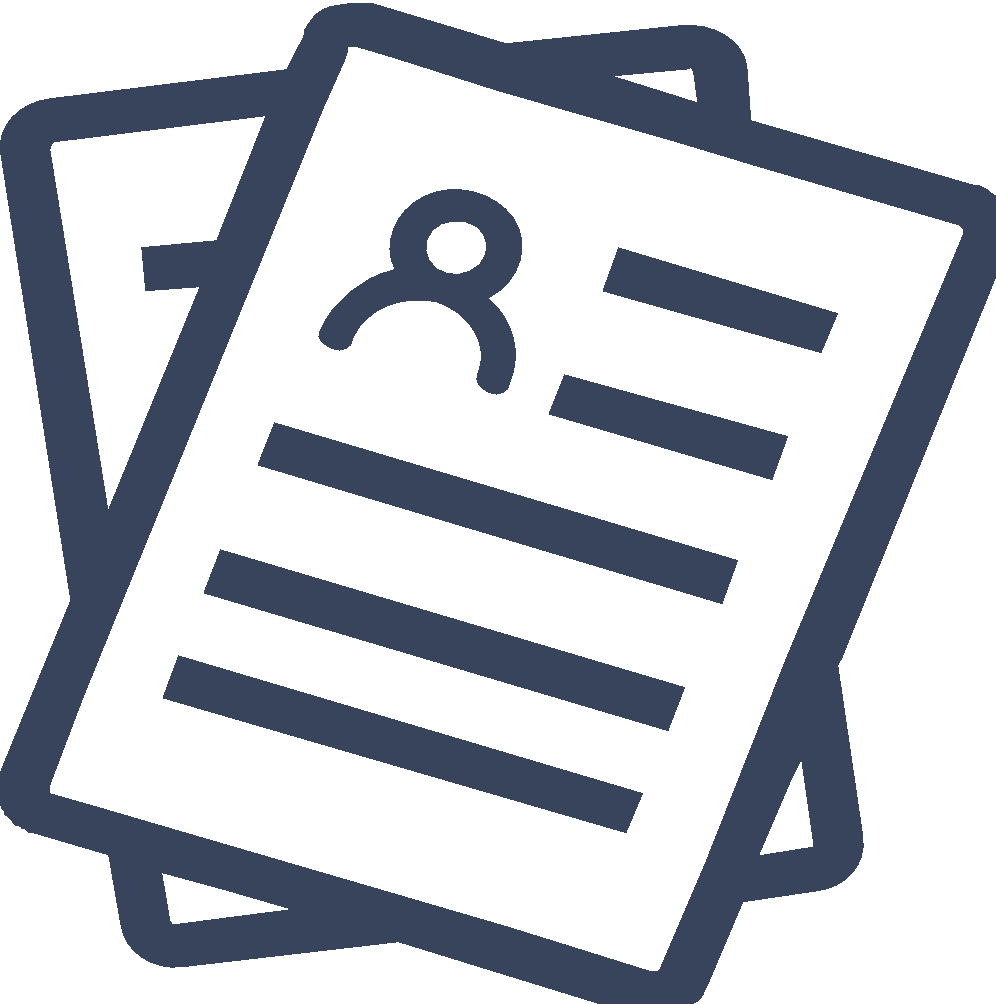 6
Співпраця по напрямку із:

Службою у справах дітей та сім’ї
Центри соціально-психологічної допомоги
Із спеціалістами з Безоплатної вторинної правничої допомоги
Винесено термінових заборонних
приписів стосовно кривдників
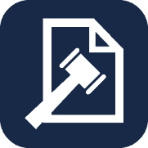 0
Складено адміністративних протоколів
за порушення ст. 173-2 КУпАП
«Вчинення домашнього насильства»
2
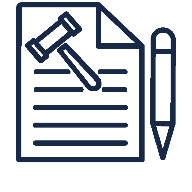 0
Вироки суду про визнання кривдника винуватим
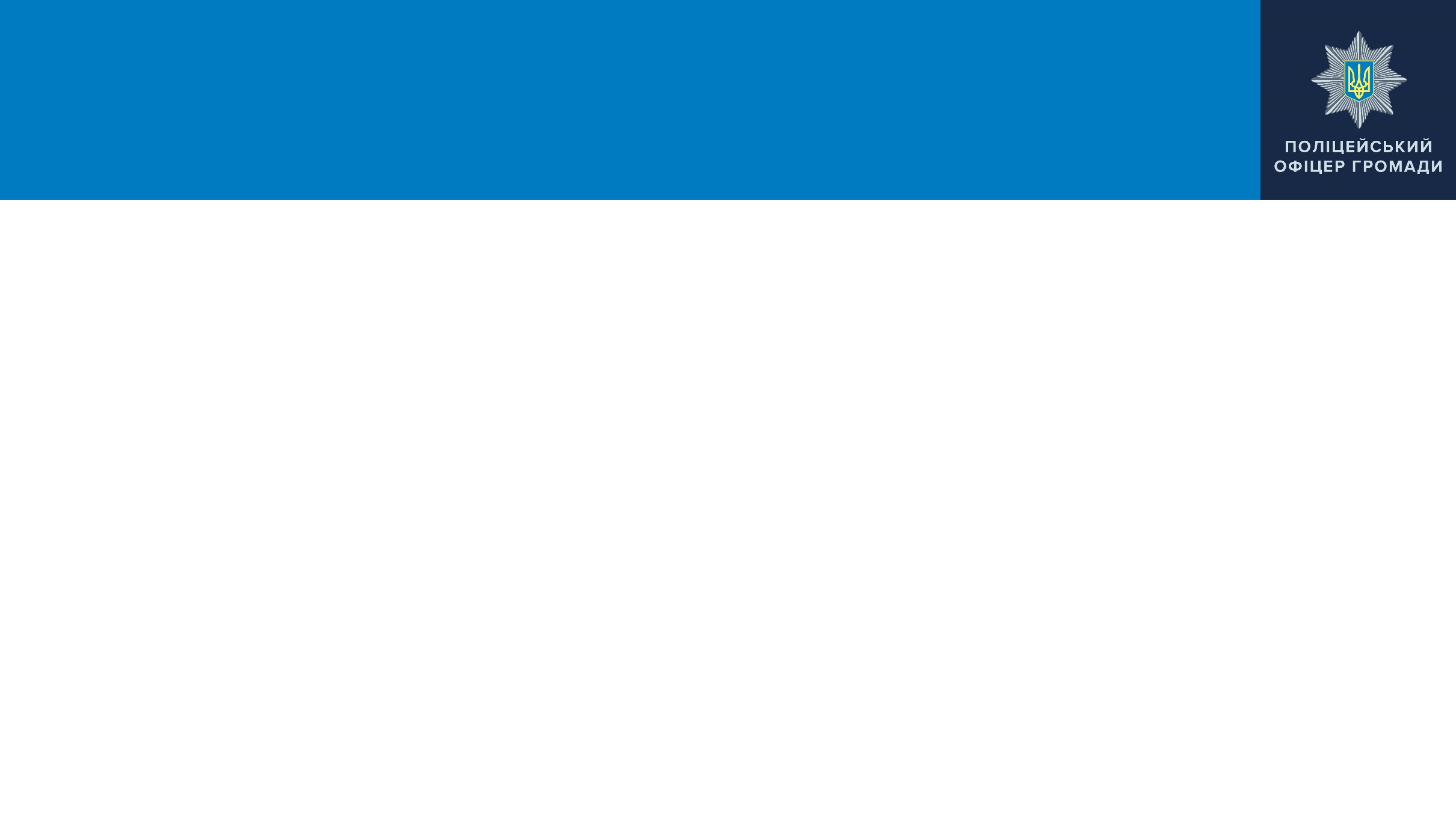 ПРОФІЛАКТИЧНА РОБОТА
у сфері охорони та захисту прав дітей
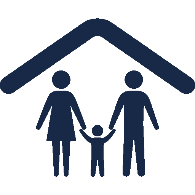 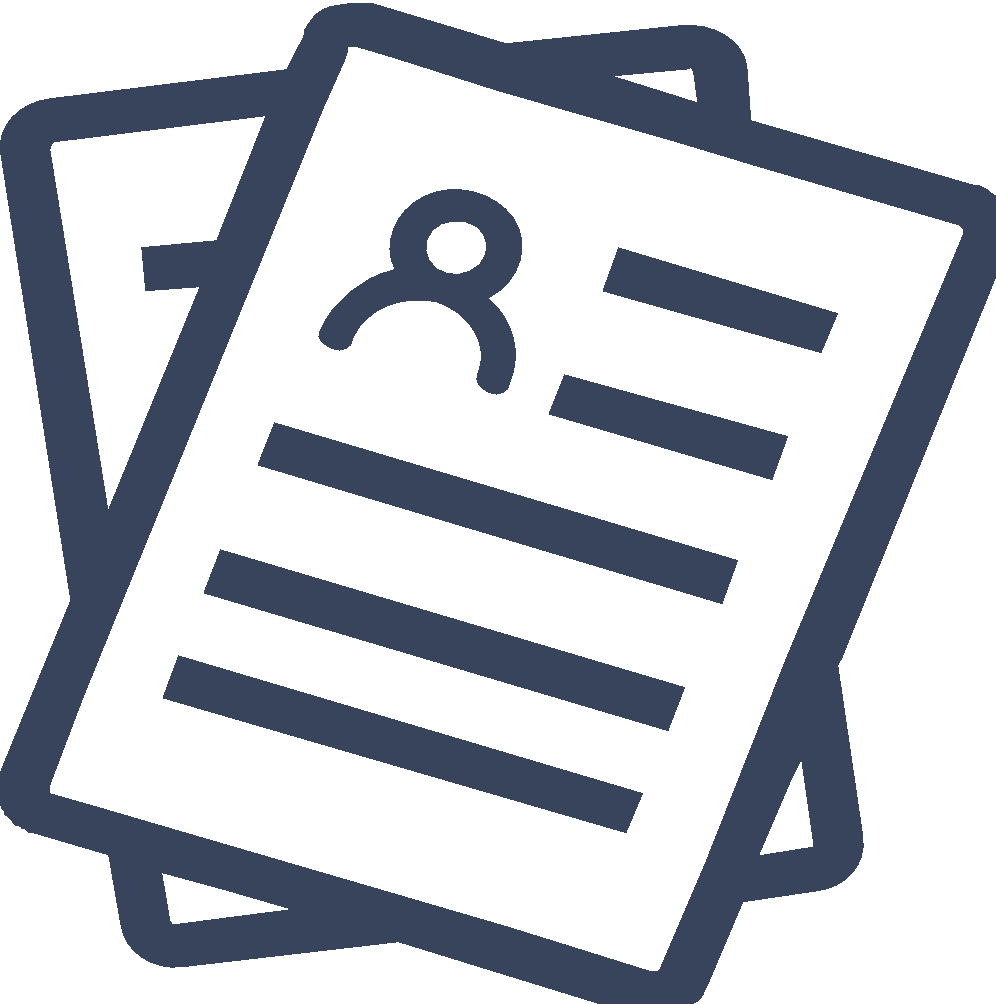 Кількість сімей які взято на облік у 2025 році
На обліку сімей, що опинилися
у складних життєвих обставинах
14
3
Застосували такі профілактичні
заходи:
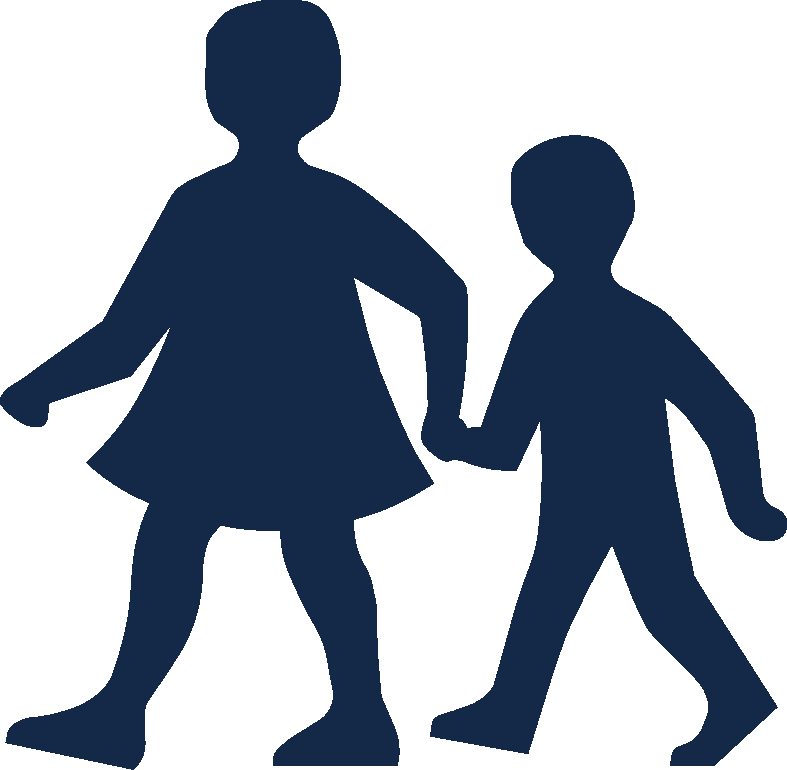 Співпраця по напрямку із:

Службою у справах дітей та сім’ї
Центром соціально-психологічної допомоги
Ювенальними поліцейськими
Візити
Профілактичні бесіди
Консультації з психологами
Медичний огляд
Обстеження побутових умов
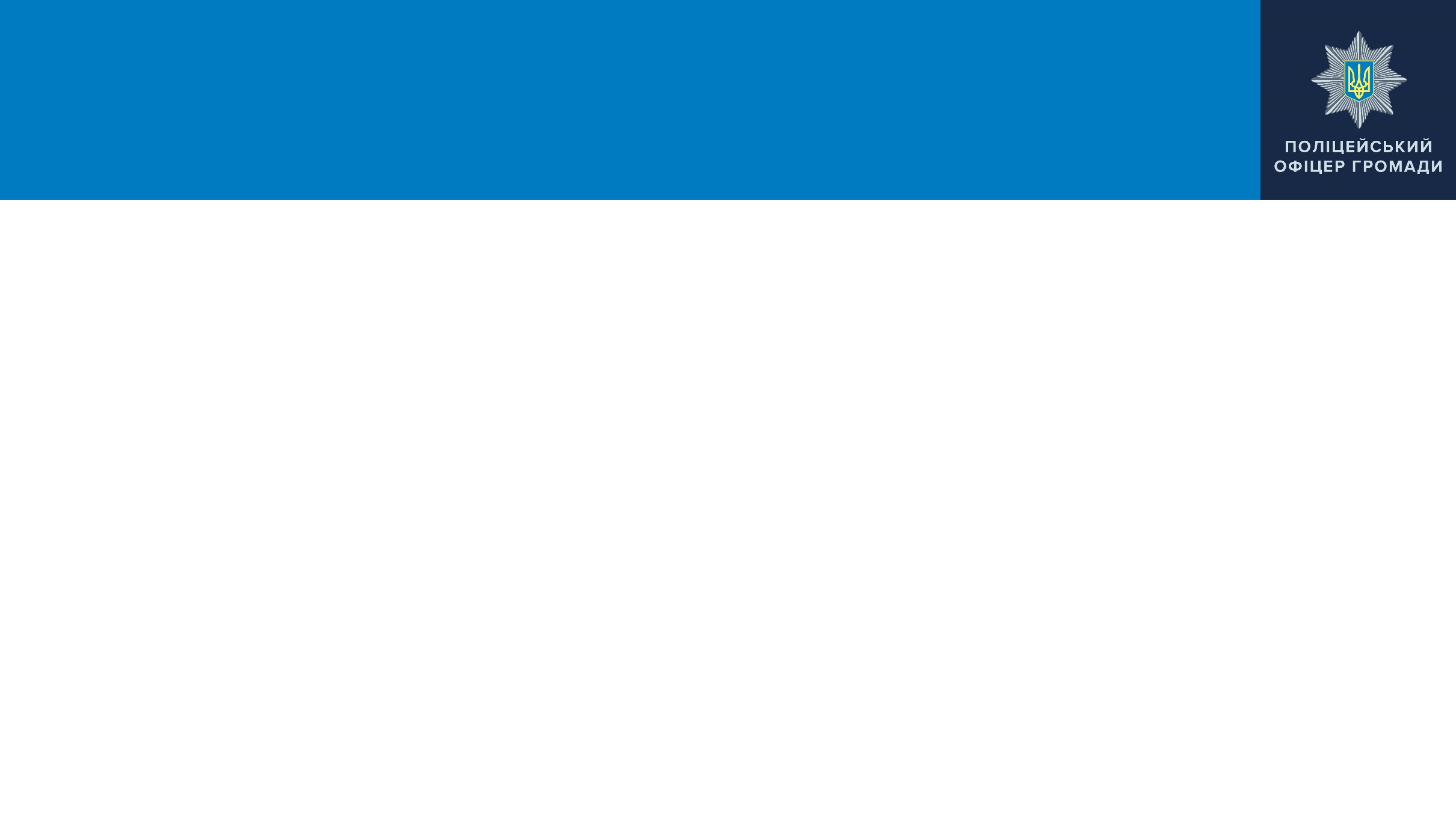 ПРОФІЛАКТИЧНО-РОЗ’ЯСНЮВАЛЬНА РОБОТА
у навчальних закладах
Говорили на такі теми:
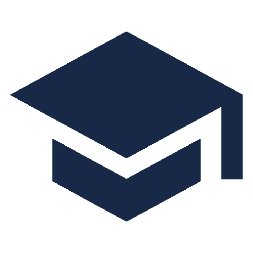 Безпека дорожнього руху
Правила поводження на водоймищах
Інтернет безпека
Булінг
Попередження домашнього насильства
Профілактика правопорушень у дитячому середовищі
Правила поводження із мінно-вибуховими об’єктами
3
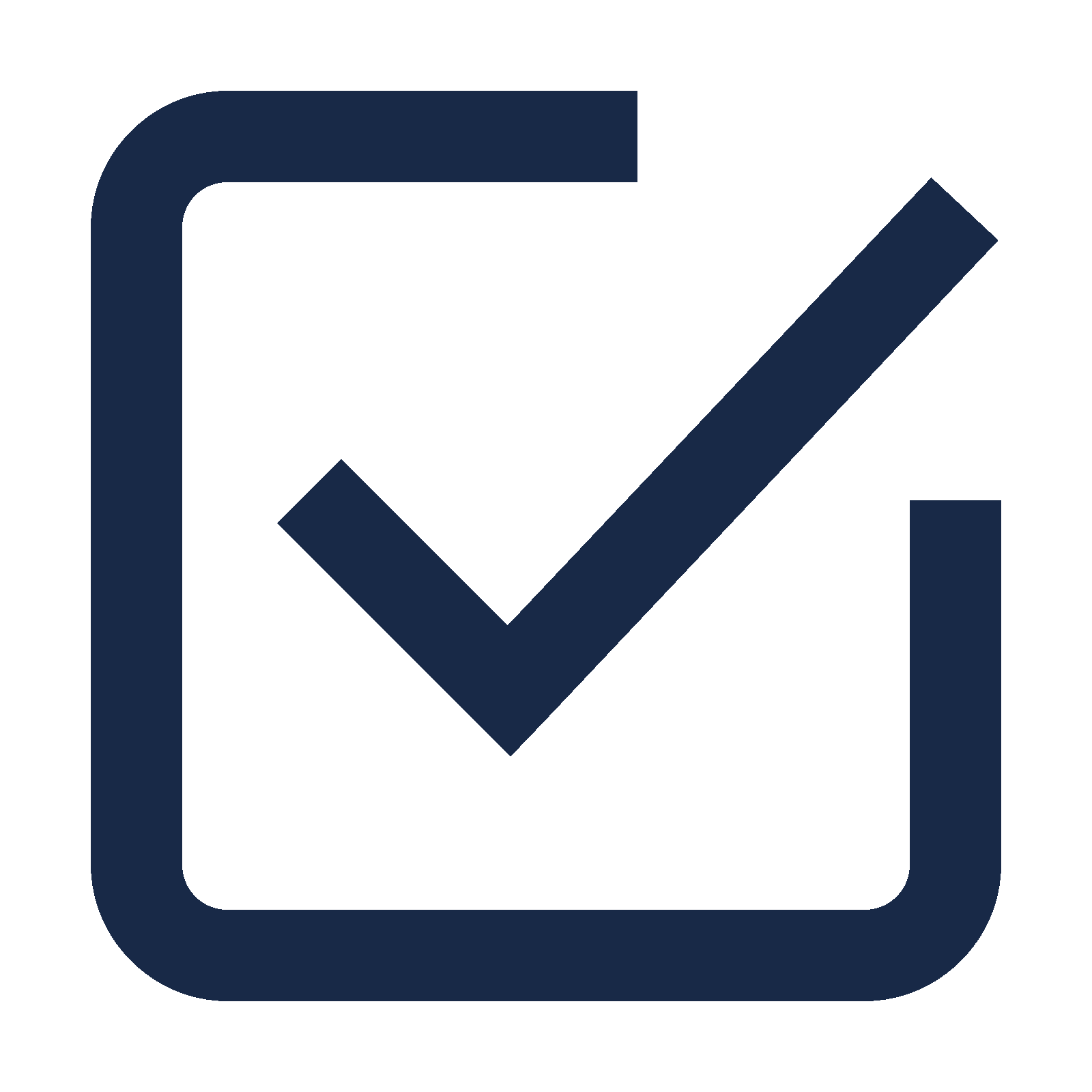 Дошкільні НЗ
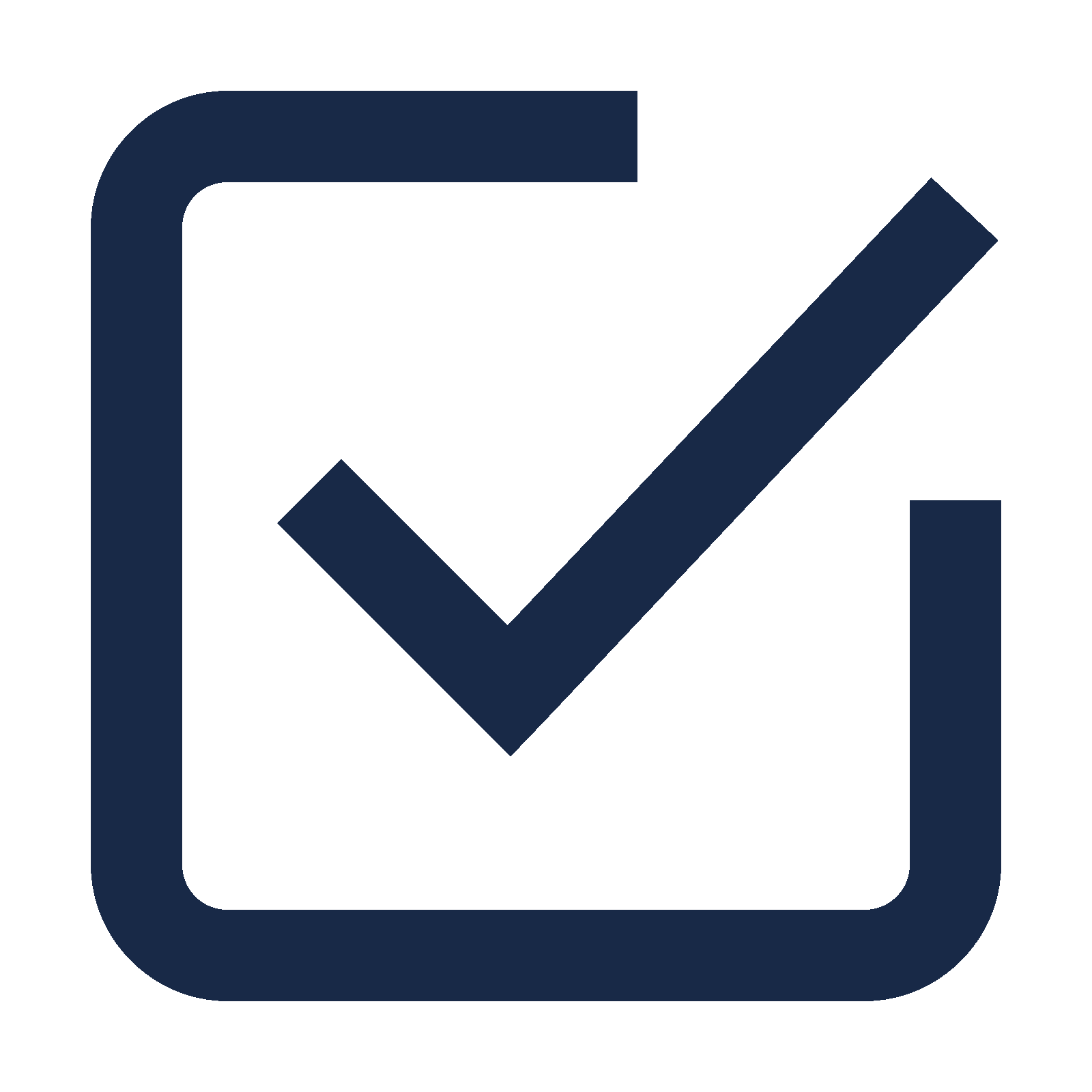 14
Загальноосвітні НЗ
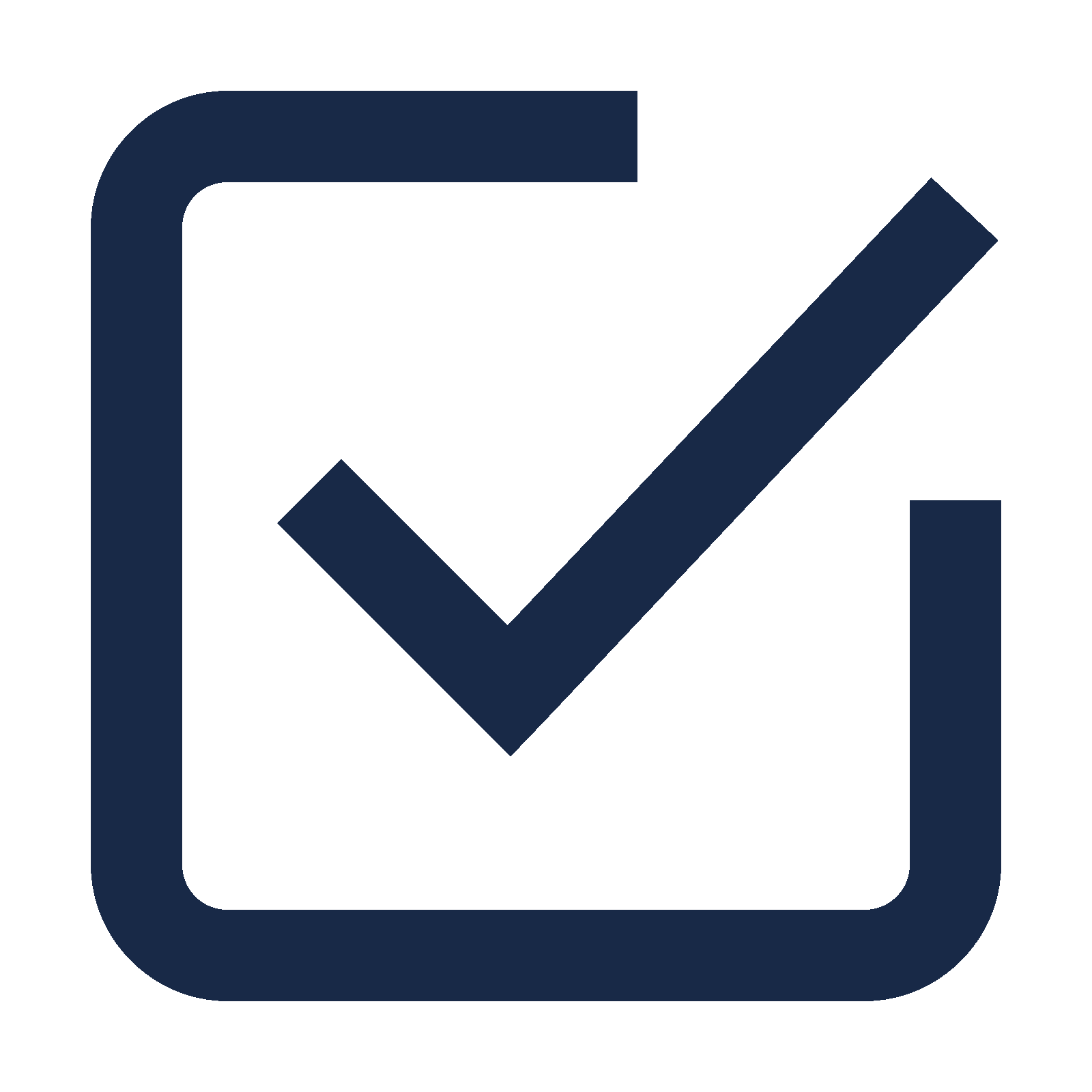 3
Інше
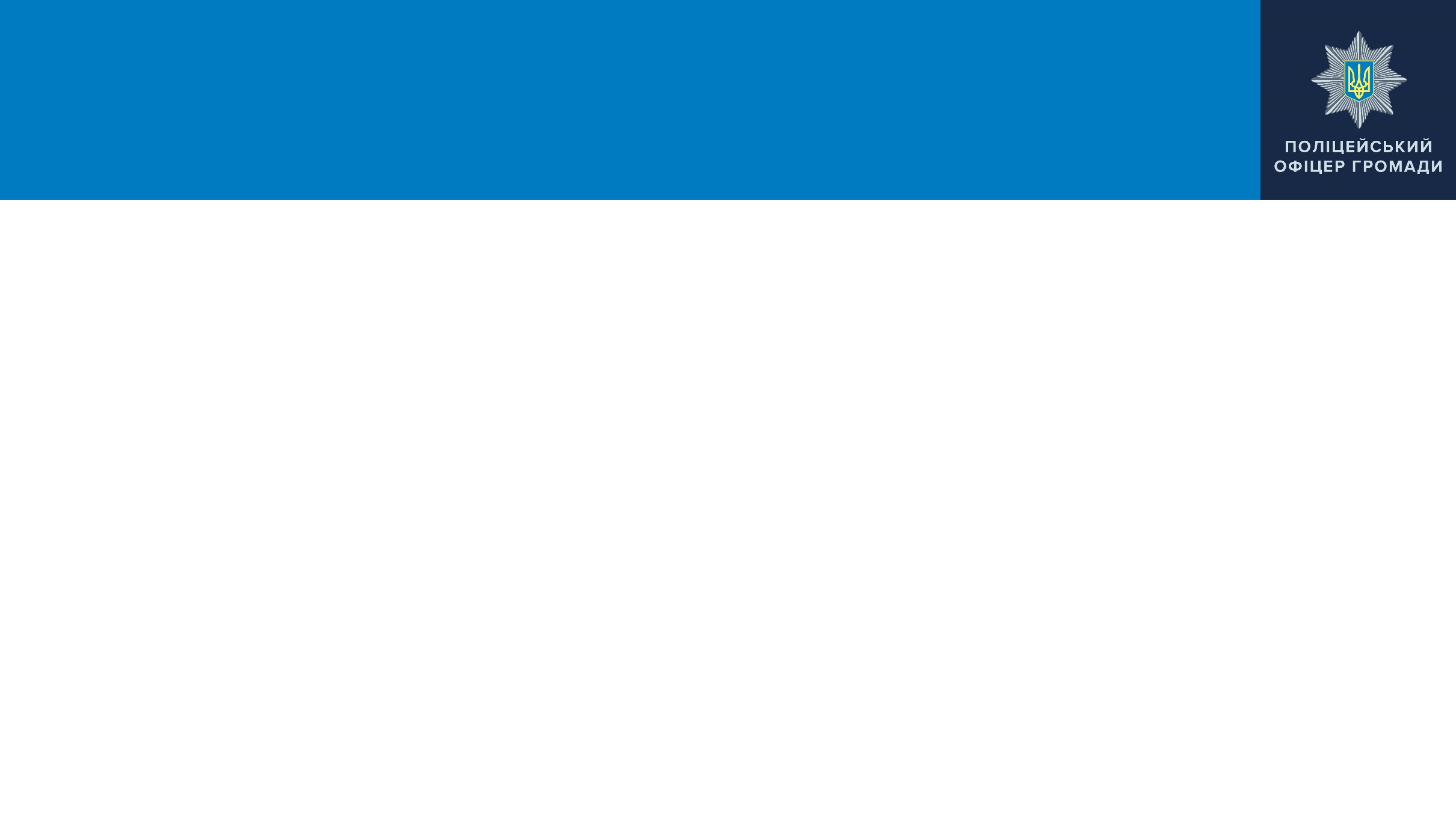 ПРОФІЛАКТИЧНО-РОЗ’ЯСНЮВАЛЬНА РОБОТА
серед дорослого населення
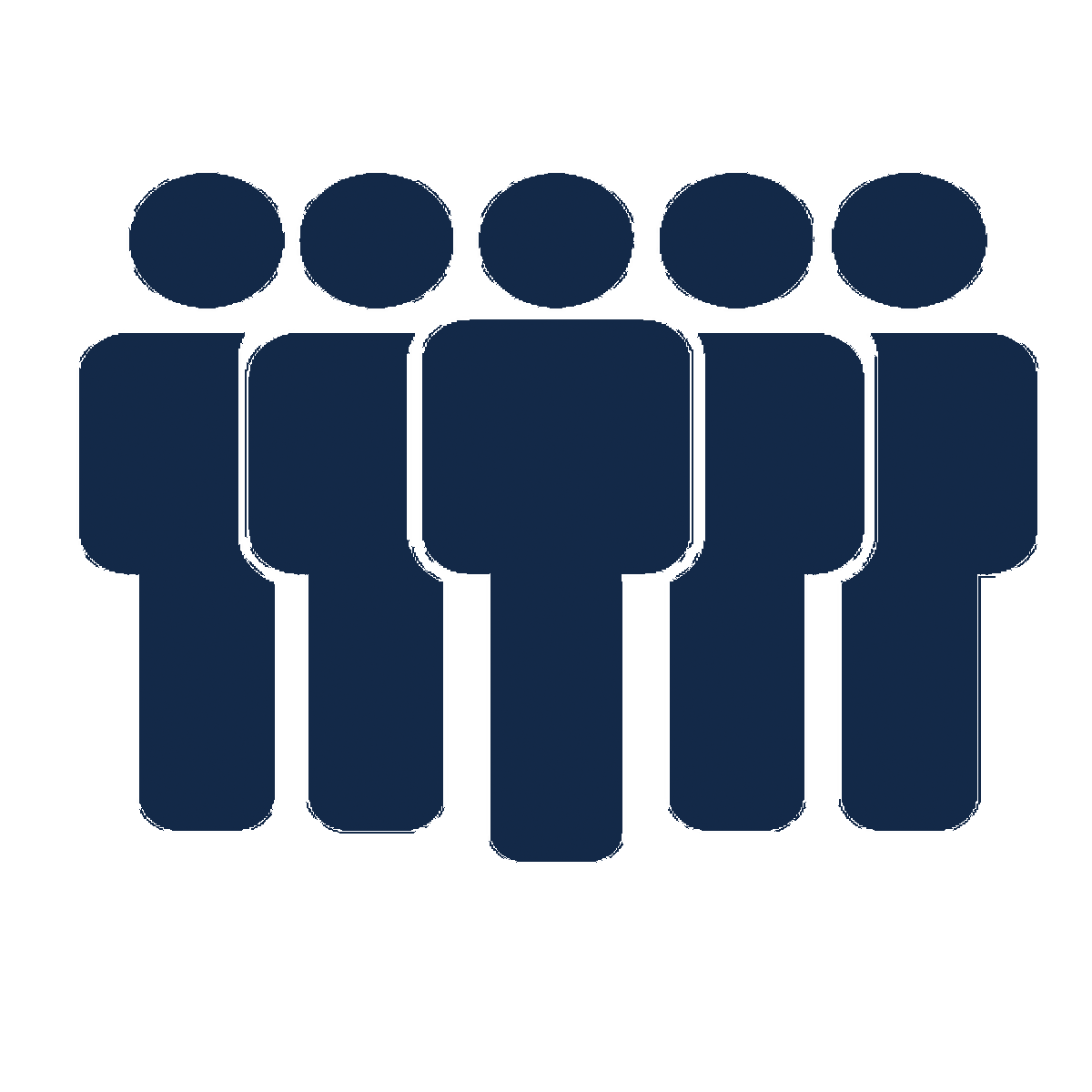 Говорили на такі теми:
Як не стати жертвою шахрайських дій
Недопущення керування транспортом у нетверезому стані
Профорієнтаційні бесіди 
Недопущення порушень громадського порядку
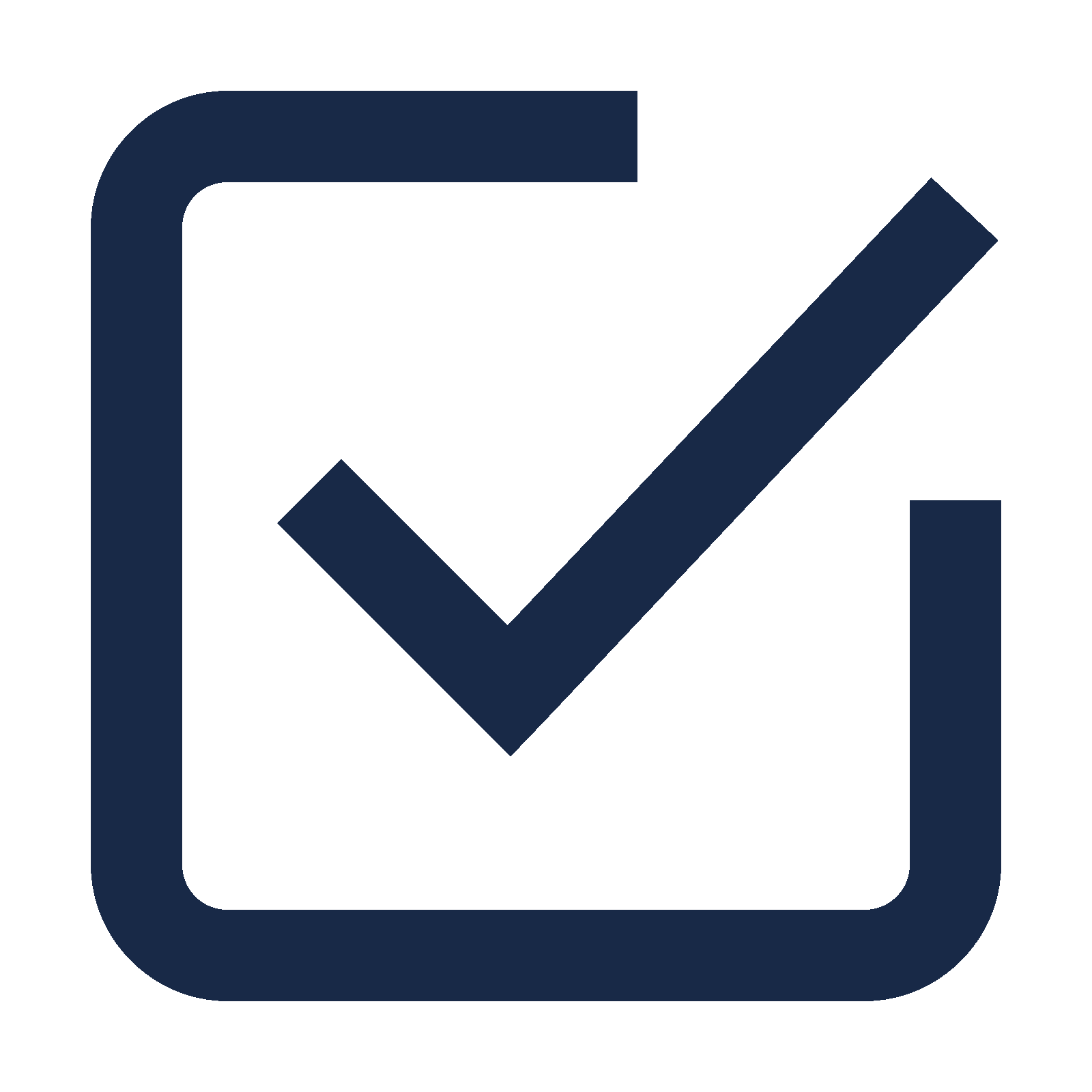 1
Засідання виконкому
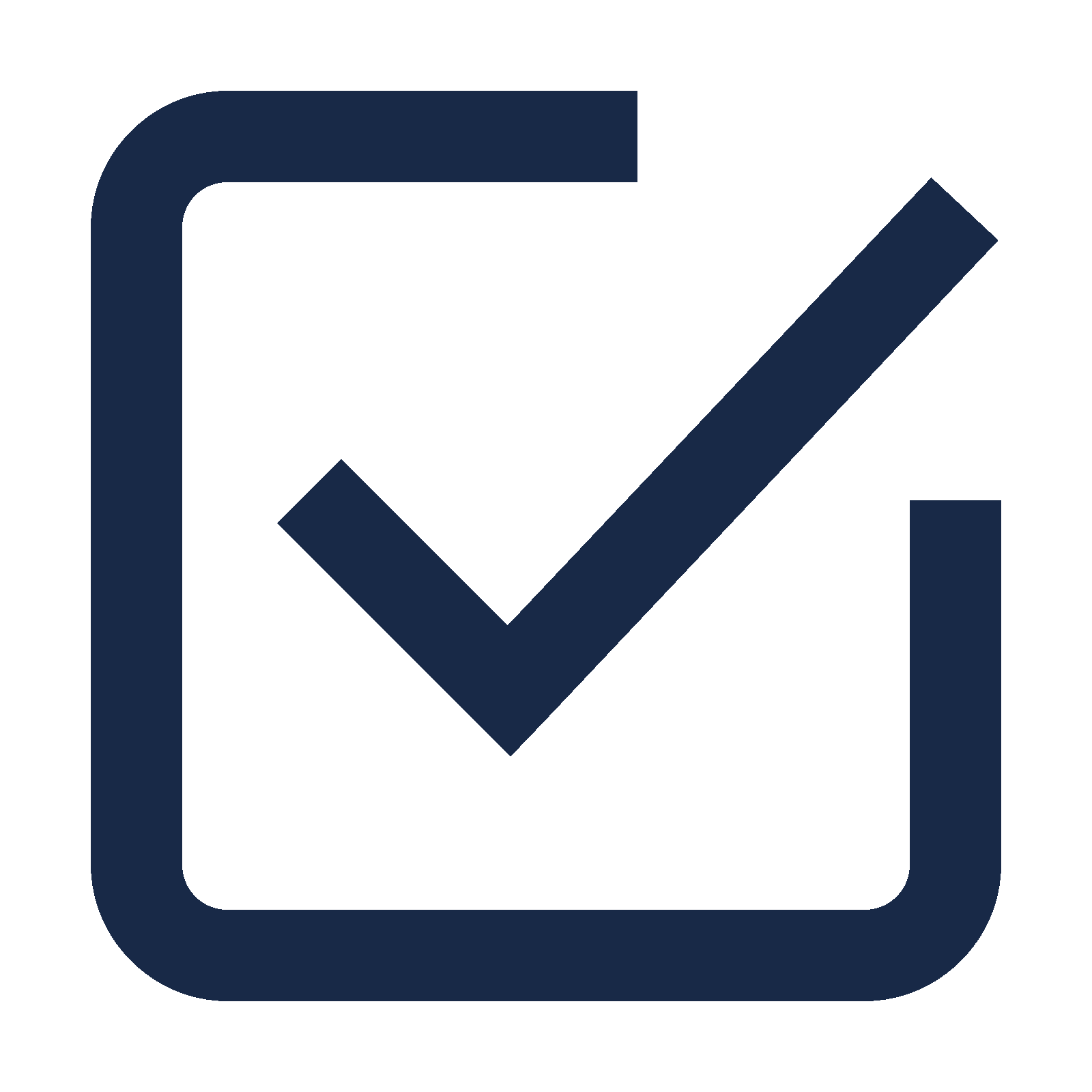 1
У старостинських округах
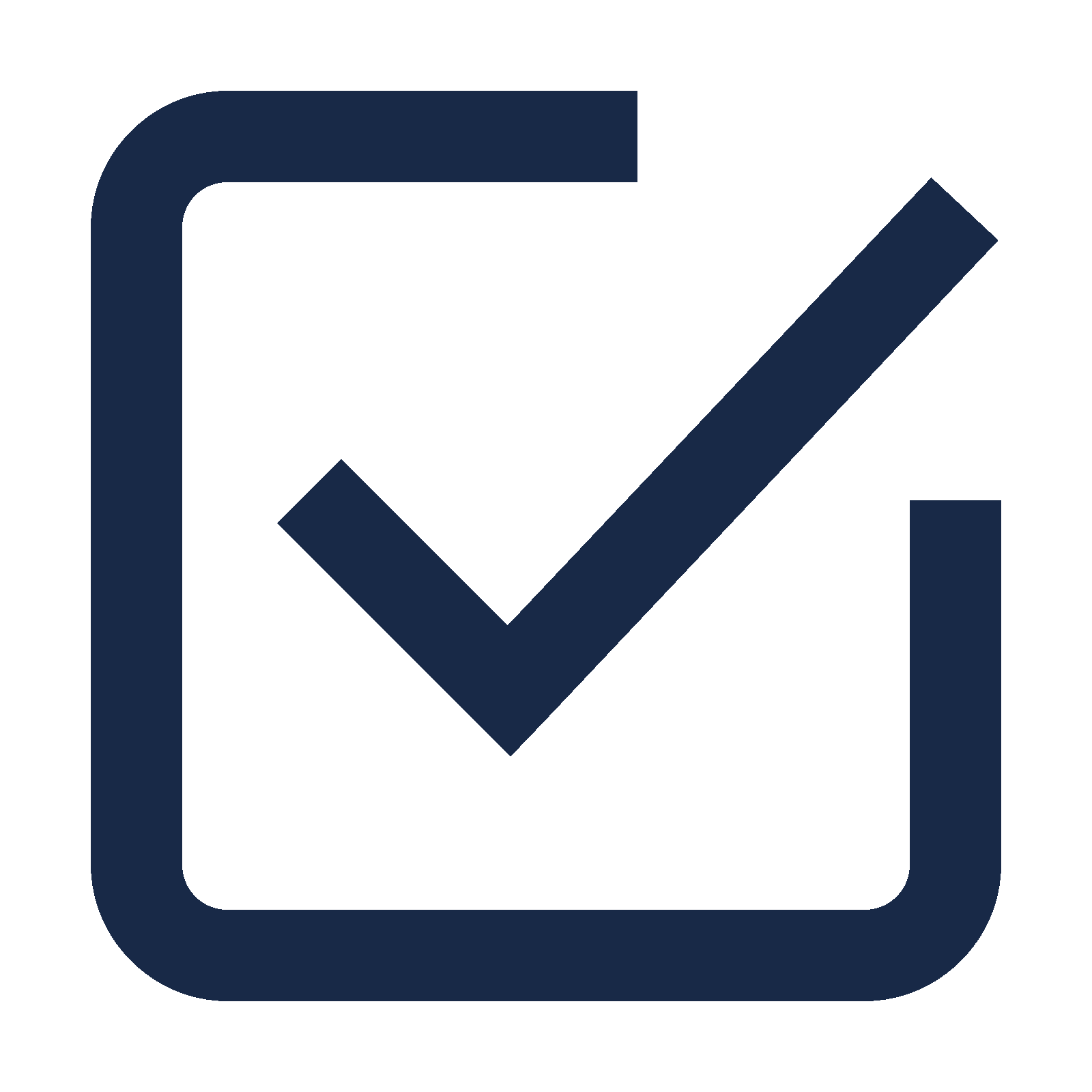 0
Для трудових колективів
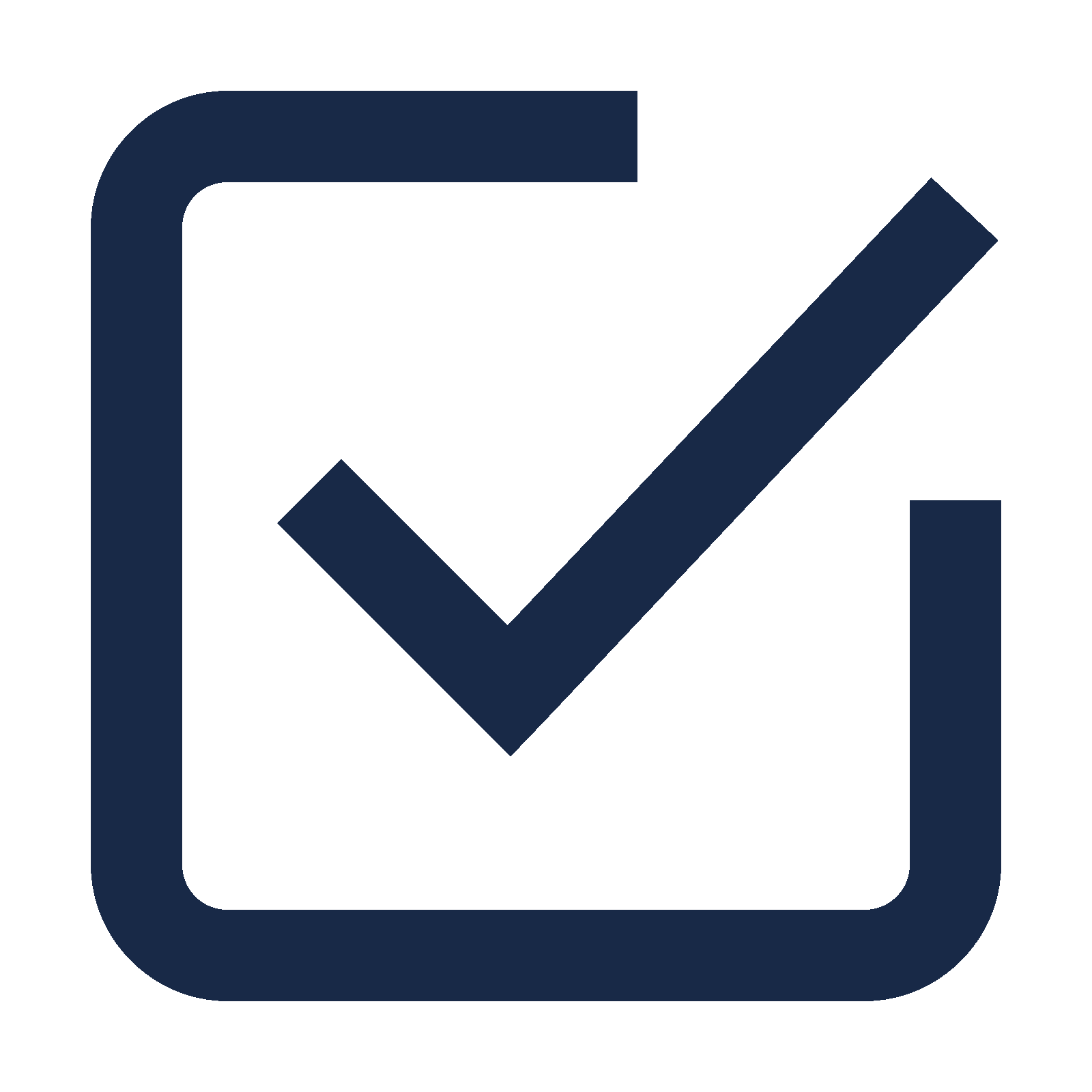 0
У центрах зайнятості
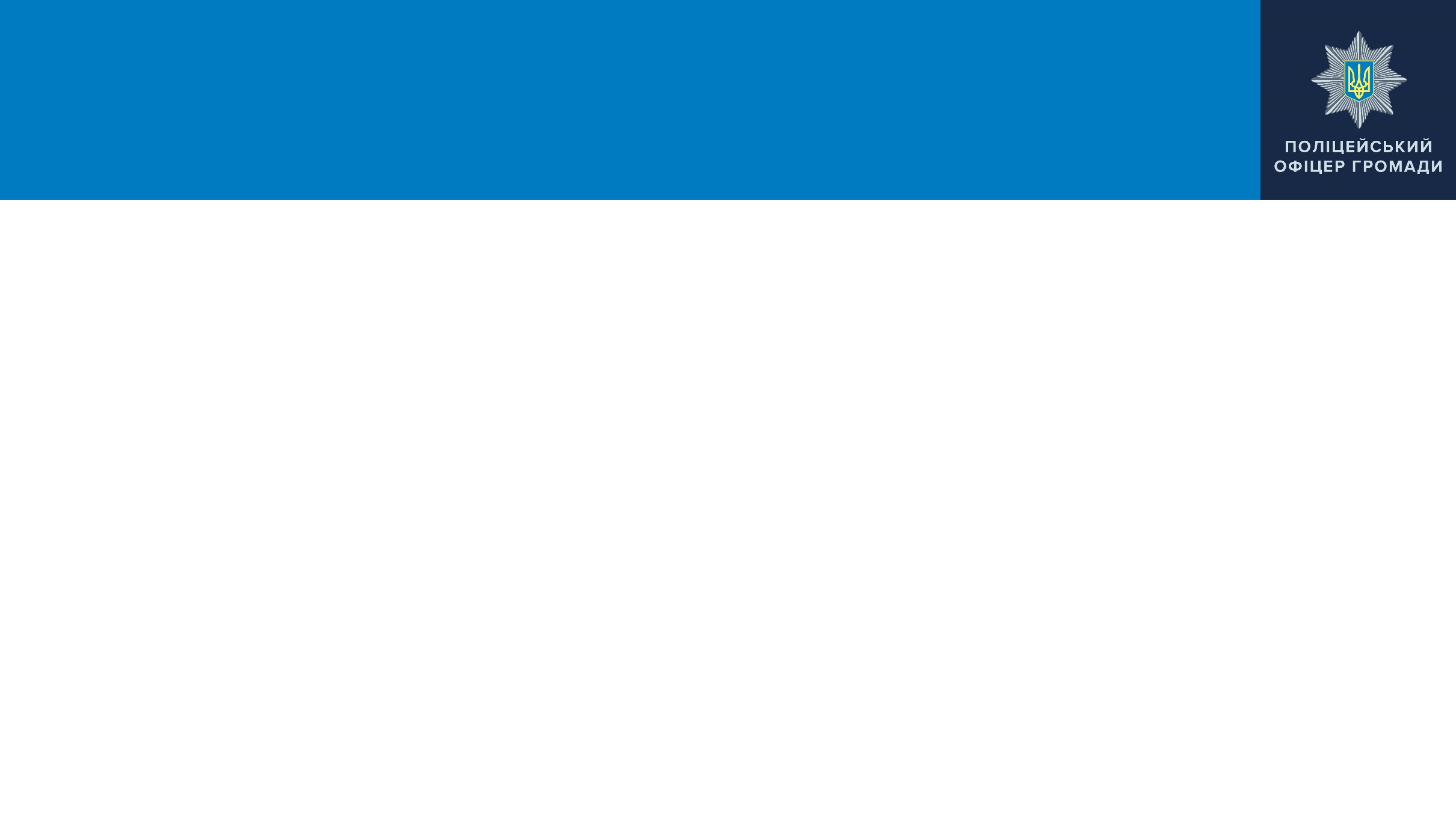 ПРОФІЛАКТИЧНА РОБОТА
У сфері благоустрою
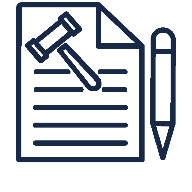 Спільно
організували/ініціювали/ провели такі профілактичні заходи:

- Профілактичні заходи у сфері дотримання  правил благоустрою
Співпраця по напрямку з такими комунальними службами: 

- ЖК “Драгнава”
4
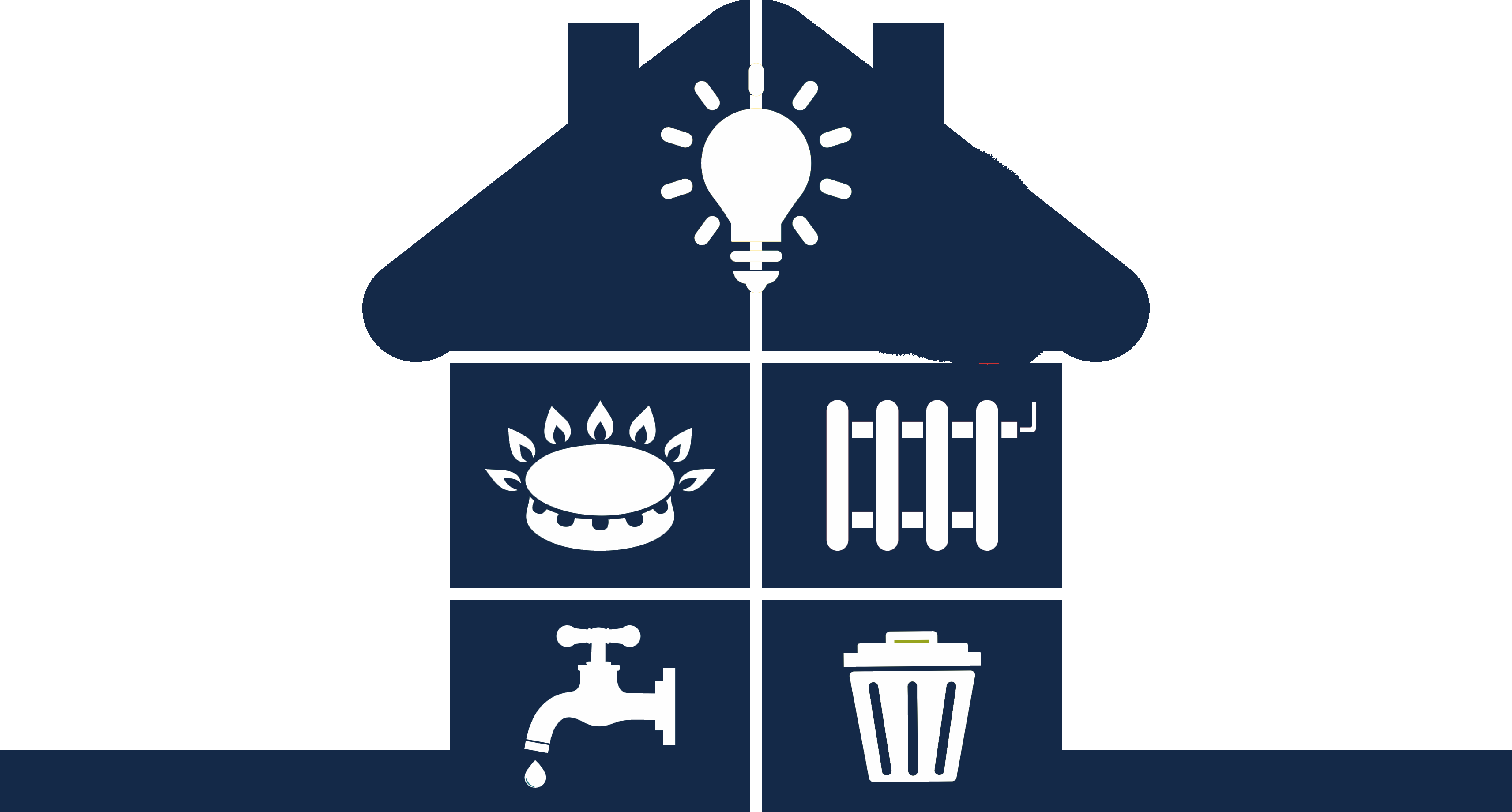 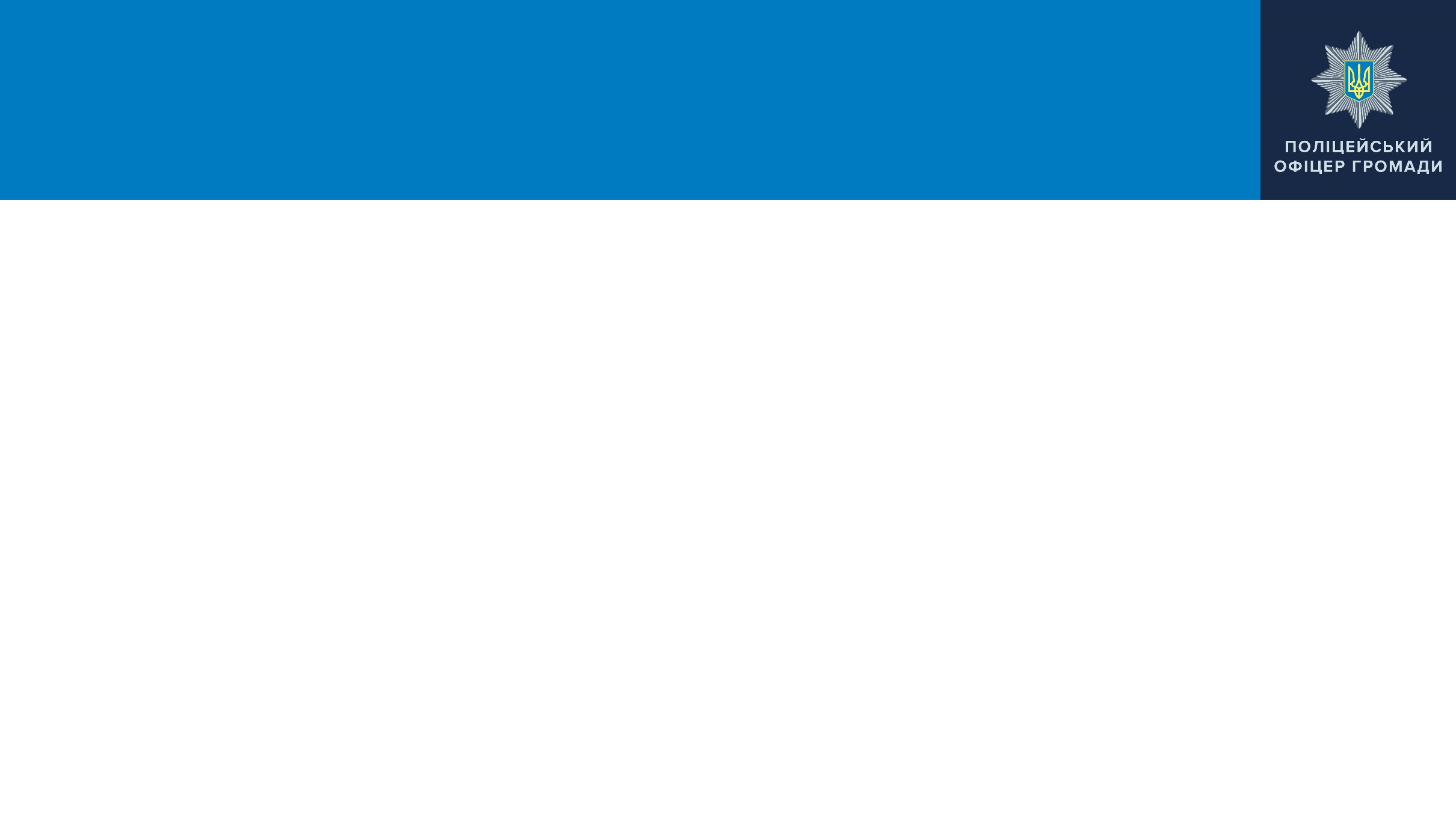 ВЗАЄМОДІЯ З ІНШИМИ СЛУЖБАМИ
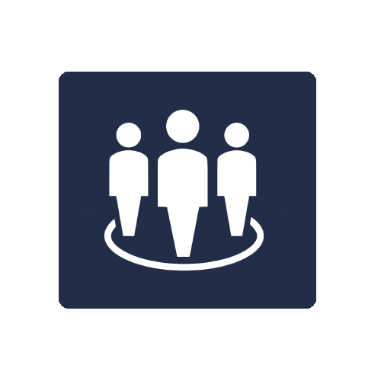 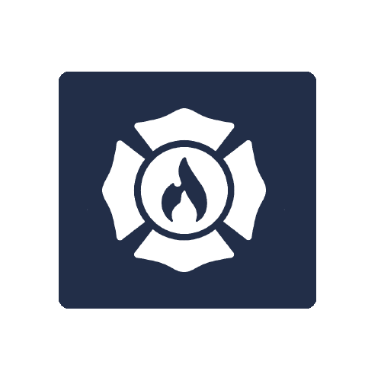 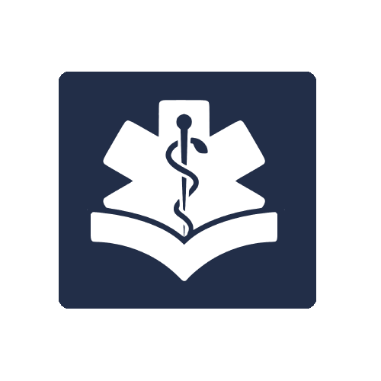 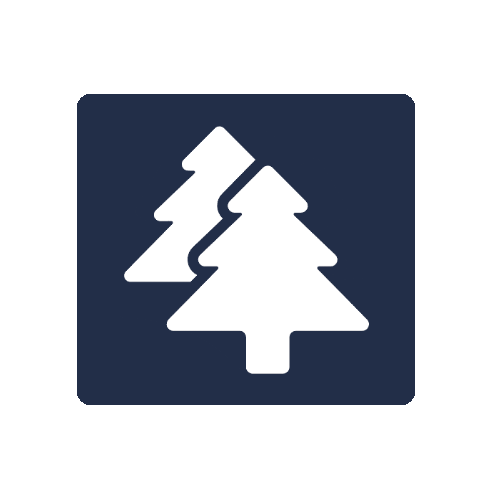 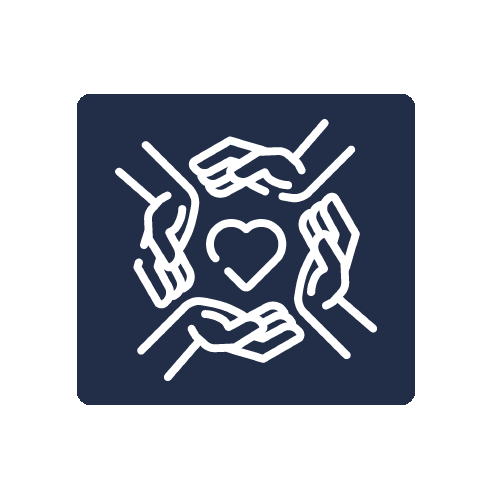 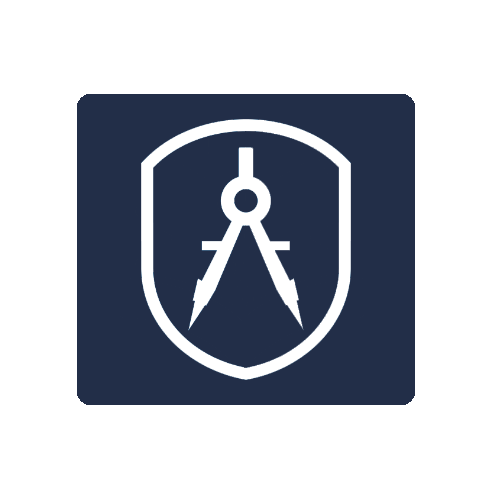 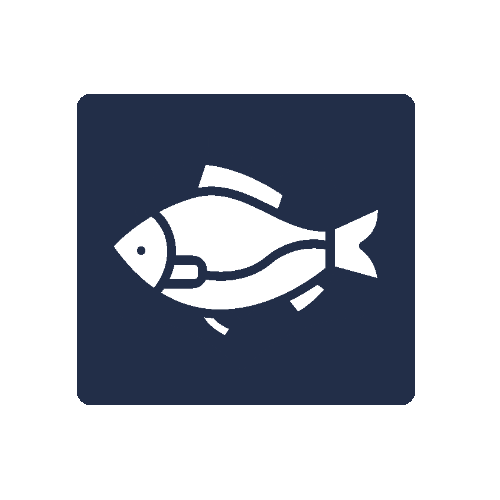 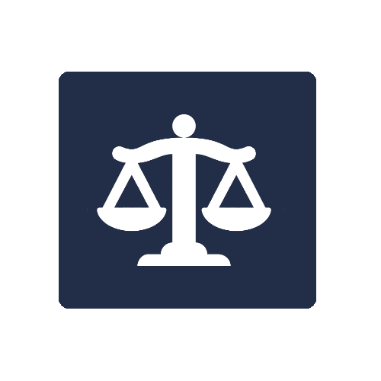 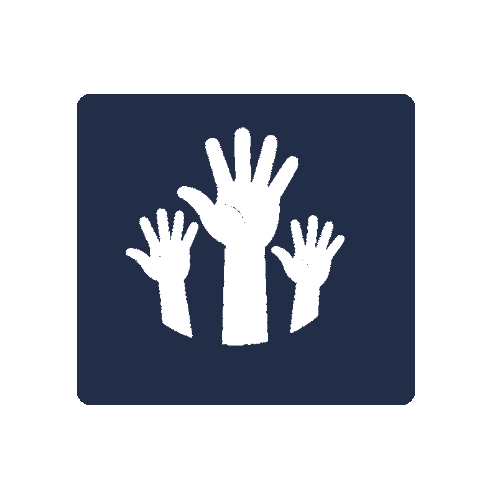 ДСНС
Громадські
 формування
Волонтери
Лісові
 господарства
Рибне
господарства
Безоплатна вторинна
Правова допомога
Заклади охорони
Служба
 соціального захисту
Служба
 земельного кадастру
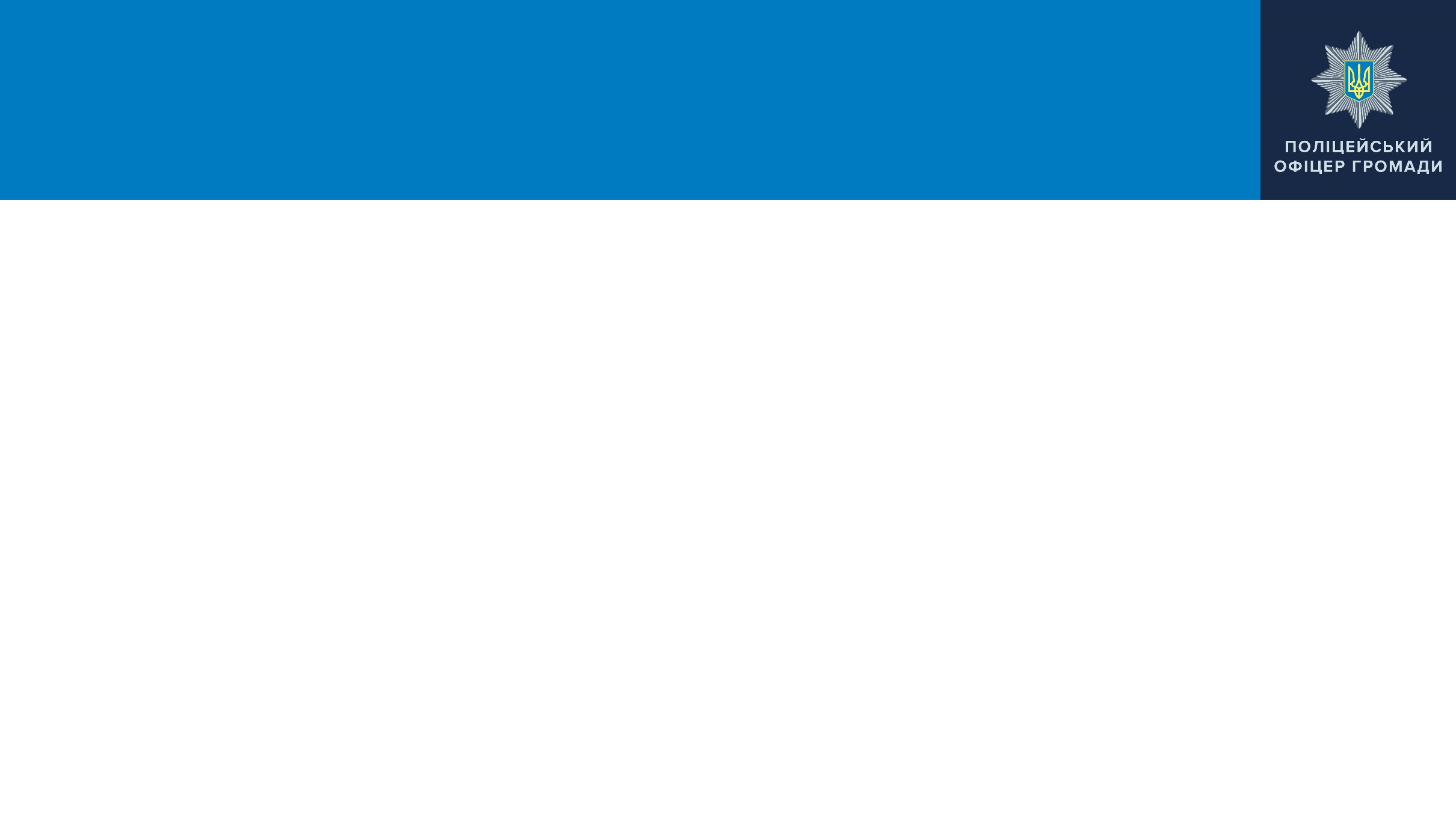 ПРОФІЛАКТИЧНА РОБОТА
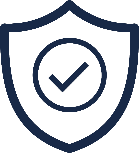 у сфері громадської безпеки
СТ. 44 КУпАП 
Незаконні виробництво, придбання, зберігання, перевезення, пересилання
наркотичних засобів без мети збуту в невеликих розмірів
1
СТ. 51 КУпАП
Дрібне викрадення чужого майна
12
СТ. 152 КУпАП
Порушення державних стандартів, норм і правил у сфері благоустрою населених пунктів
1
СТ. 156 КУпАП 
Порушення правил торгівлі пивом, алкогольними, слабоалкогольними напоями і тютюновими виробами
0
СТ. 187 КУпАП 
Порушення правил адміністративного нагляду тягнуть за собою накладення штрафу від трьох до десяти неоподатковуваних мінімумів доходів громадян
9
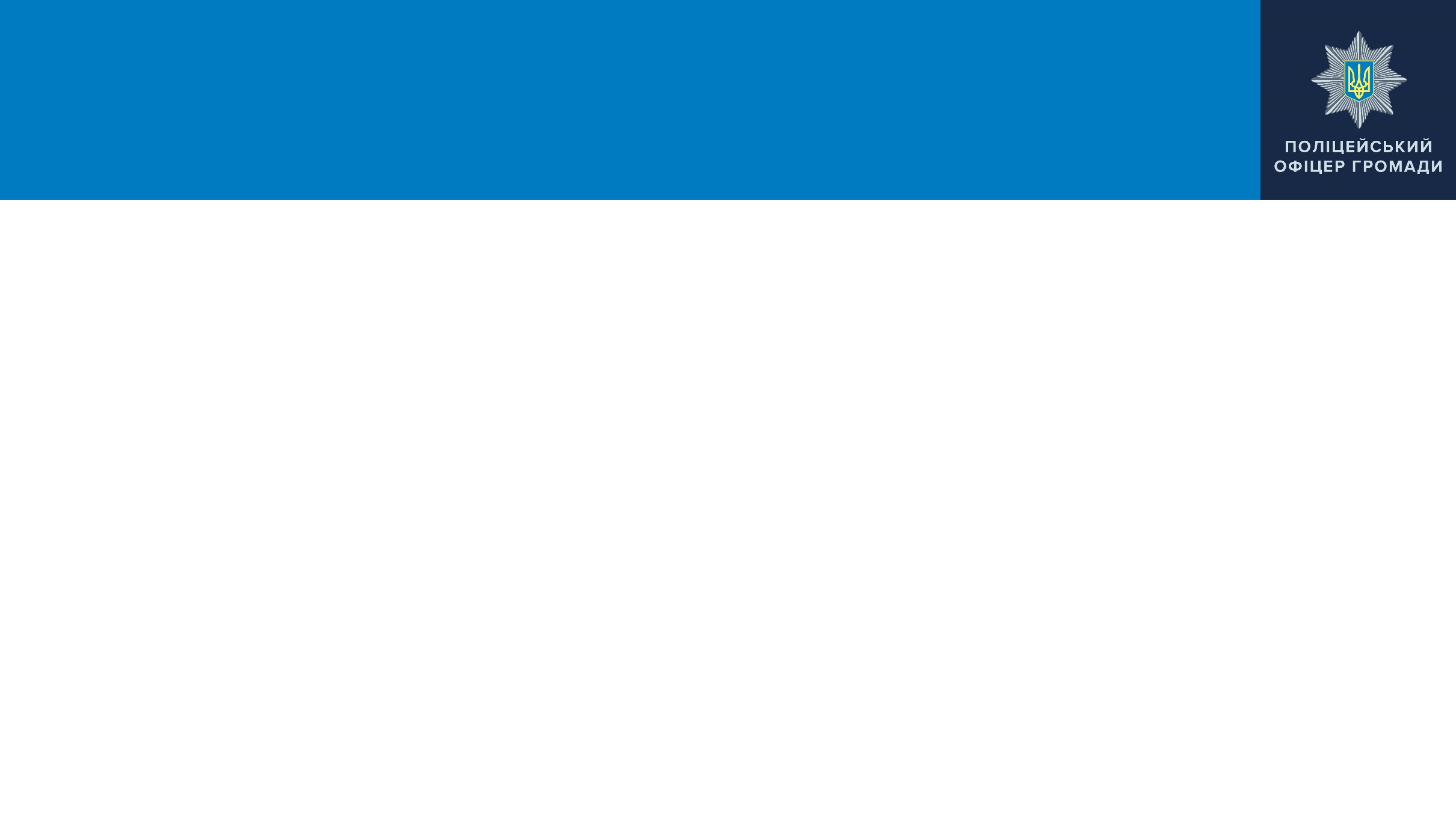 ПРОФІЛАКТИЧНА РОБОТА
у сфері громадської безпеки
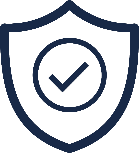 СТ. 173 КУпАП
Дрібне хуліганство
2
СТ. 175-1 КУпАП
Куріння тютюнових виробів у заборонених місцях
4
СТ. 176 КУпАП
Виготовлення, зберігання самогону та апаратів для його вироблення
0
СТ. 178 КУпАП
Розпивання пива, алкогольних, слабоалкогольних напоїв у заборонених законом місцях
або поява у громадських місцях у п'яному вигляді
9
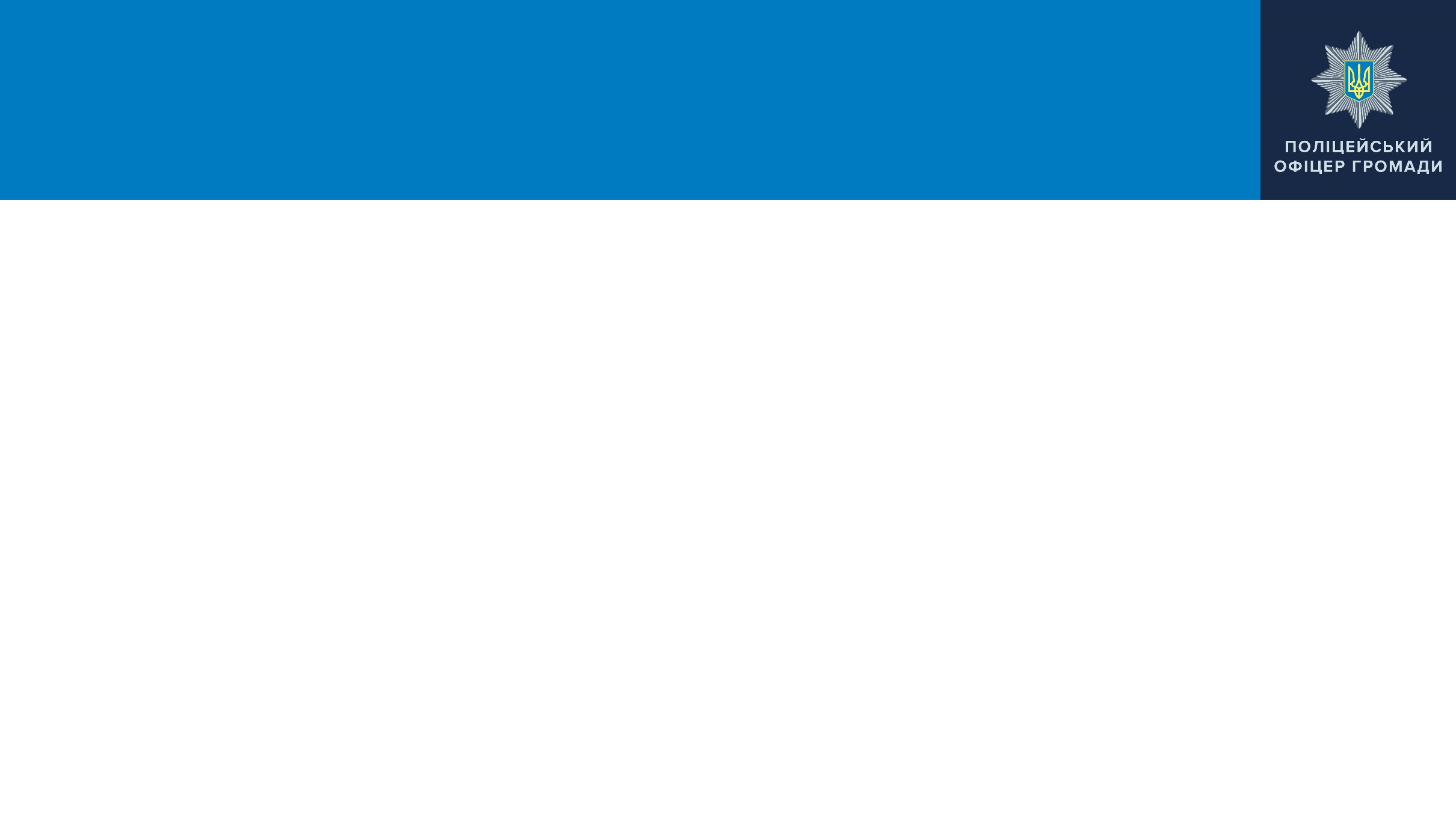 ПРОФІЛАКТИЧНА РОБОТА
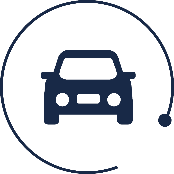 у сфері безпеки дорожнього руху
СТ. 124 КУпАП 
Порушення правил дорожнього руху, що спричинило пошкодження ТЗ, вантажу,
автомобільних доріг, вулиць, залізничних переїздів, дорожніх споруд чи іншого майна
0
СТ. 130 КУпАП
Керування транспортним засобом у стані алкогольного чи наркотичного сп’яніння
0
128
ІНШІ ПОРУШЕННЯ ПРАВИЛ ДОРОЖНЬОГО РУХУ
вставити необхідне
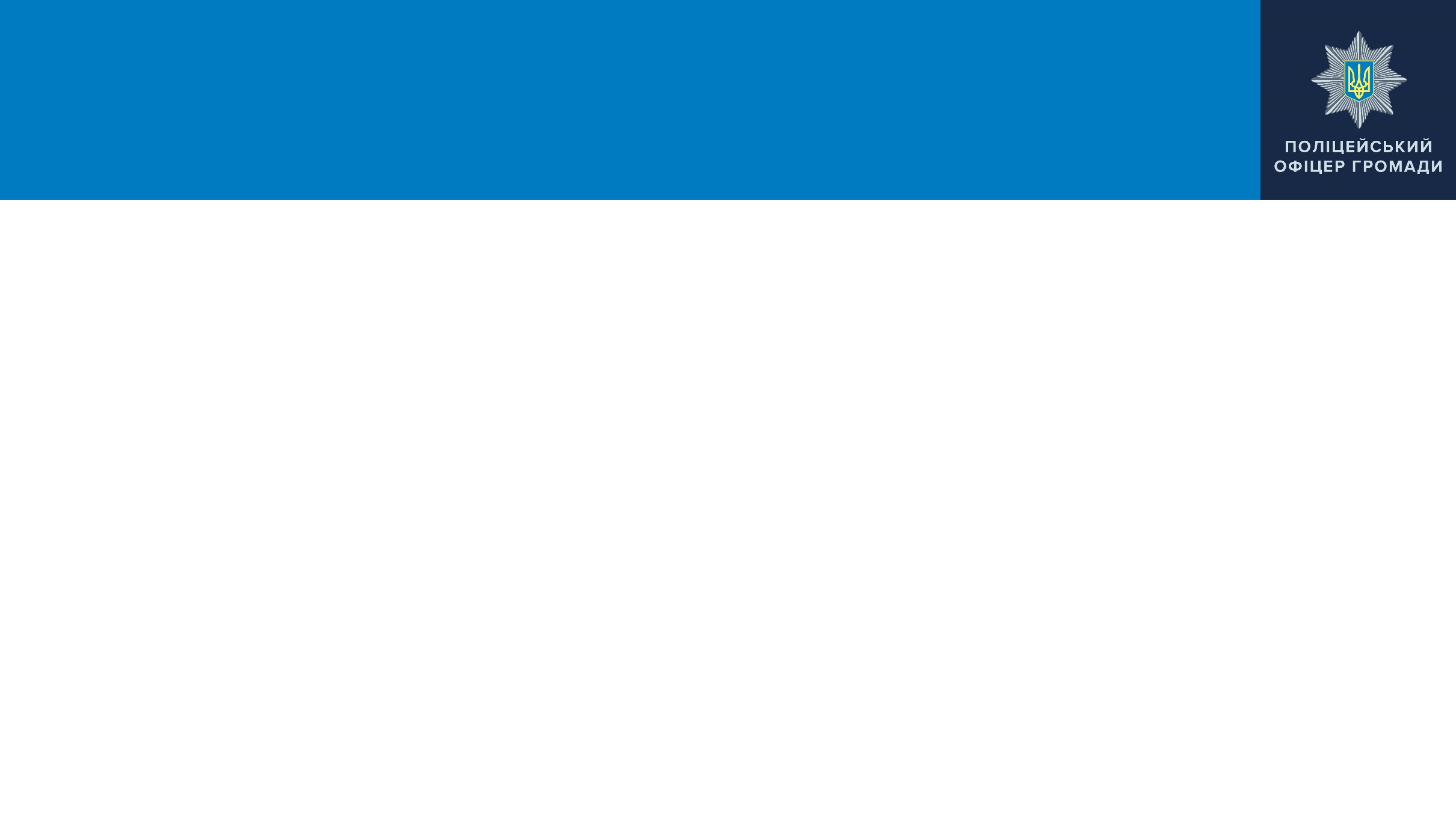 ПРОФІЛАКТИЧНА РОБОТА
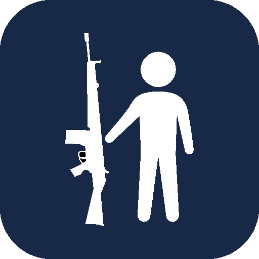 у сфері дозвільної системи
0
СТ. 191 КУпАП
Порушення громадянами
правил зберігання,
носіння або перевезення зброї
Перевірено власників зброї
68
0
СТ. 192 КУпАП
Порушення громадянами
строків реєстрації (перереєстрації) 
зброї і правил взяття її на облік
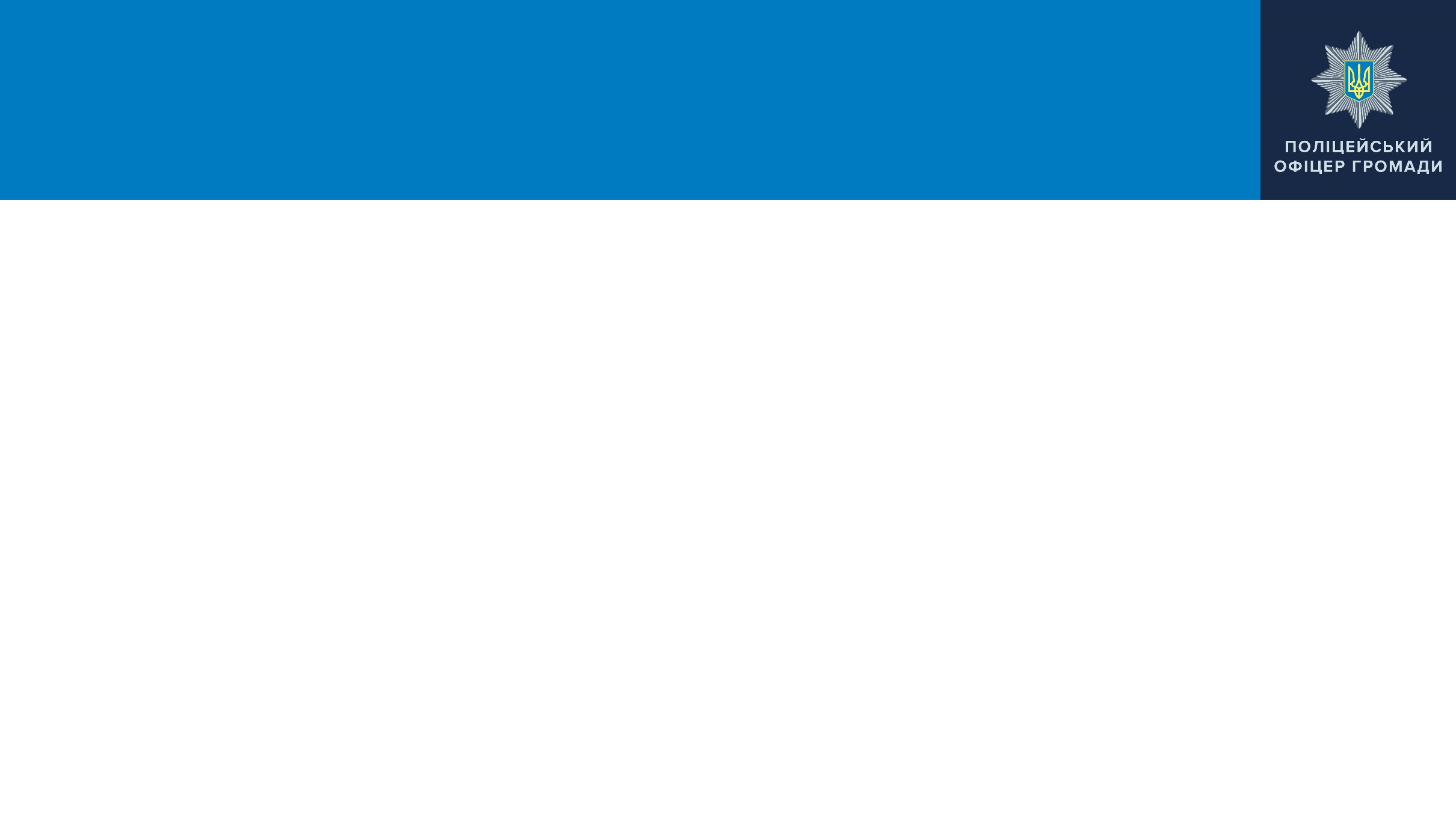 ПРОФІЛАКТИЧНА РОБОТА
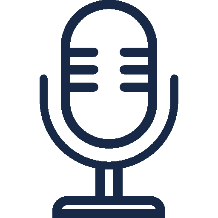 Виступи перед громадою
У приватних підприємствах,
установах та організаціях
В органах державної влади
та місцевого самоврядування
5
1
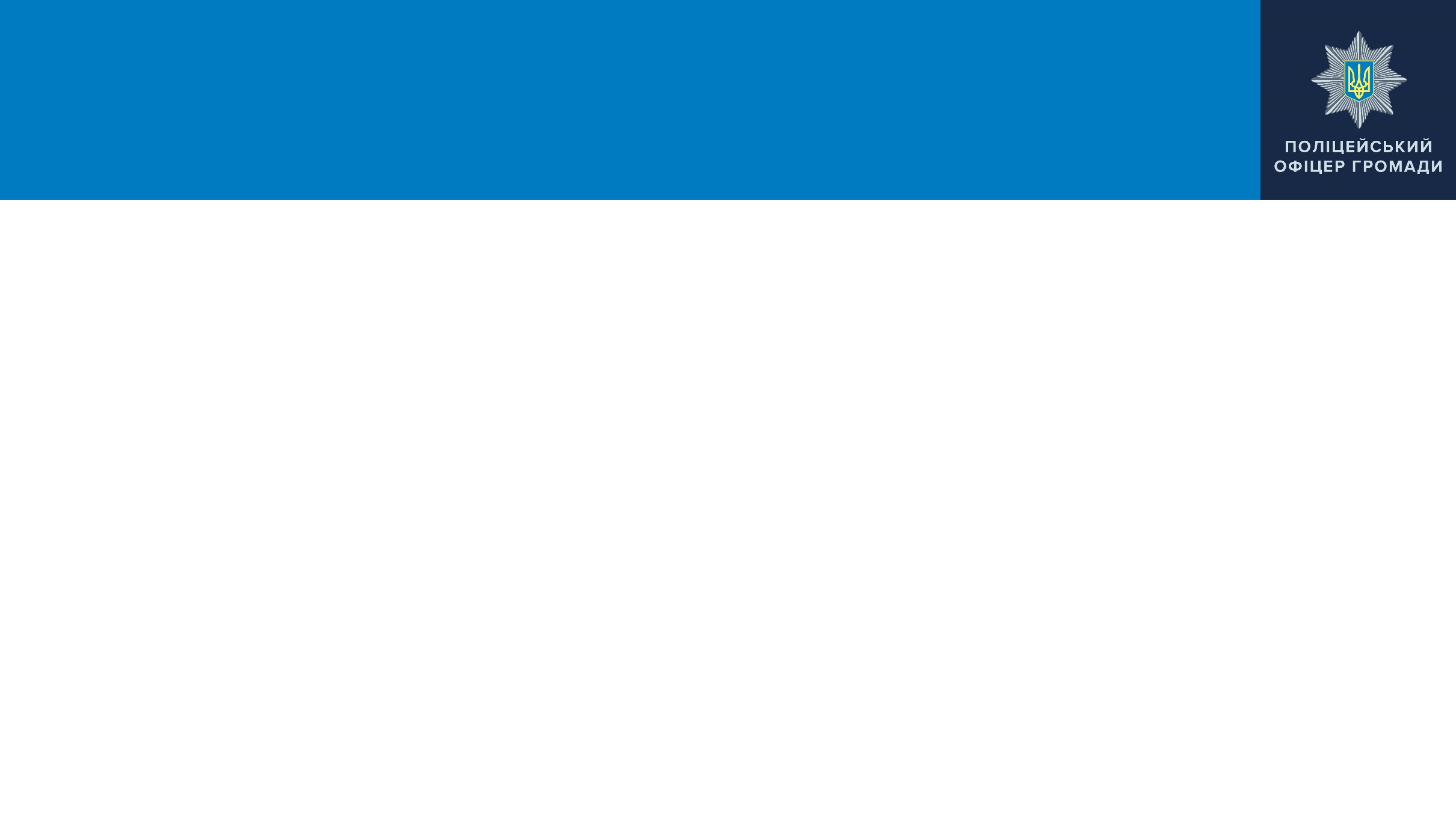 РЕЗУЛЬТАТИ ДІЯЛЬНОСТІ ПОГ ЗА 2025 РІК
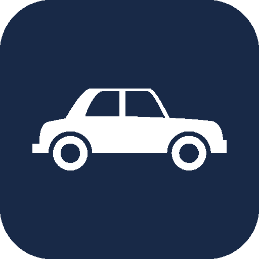 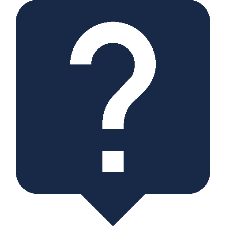 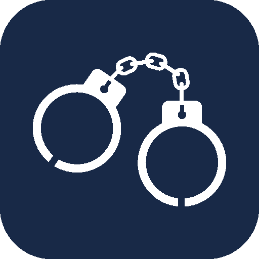 Розшукали
транспортні засоби,
якими незаконно заволоділи
Розшукали
осіб зниклих безвісти та
осіб, що переховуються
від слідства та суду
Затримали
правопорушників
1
0
2
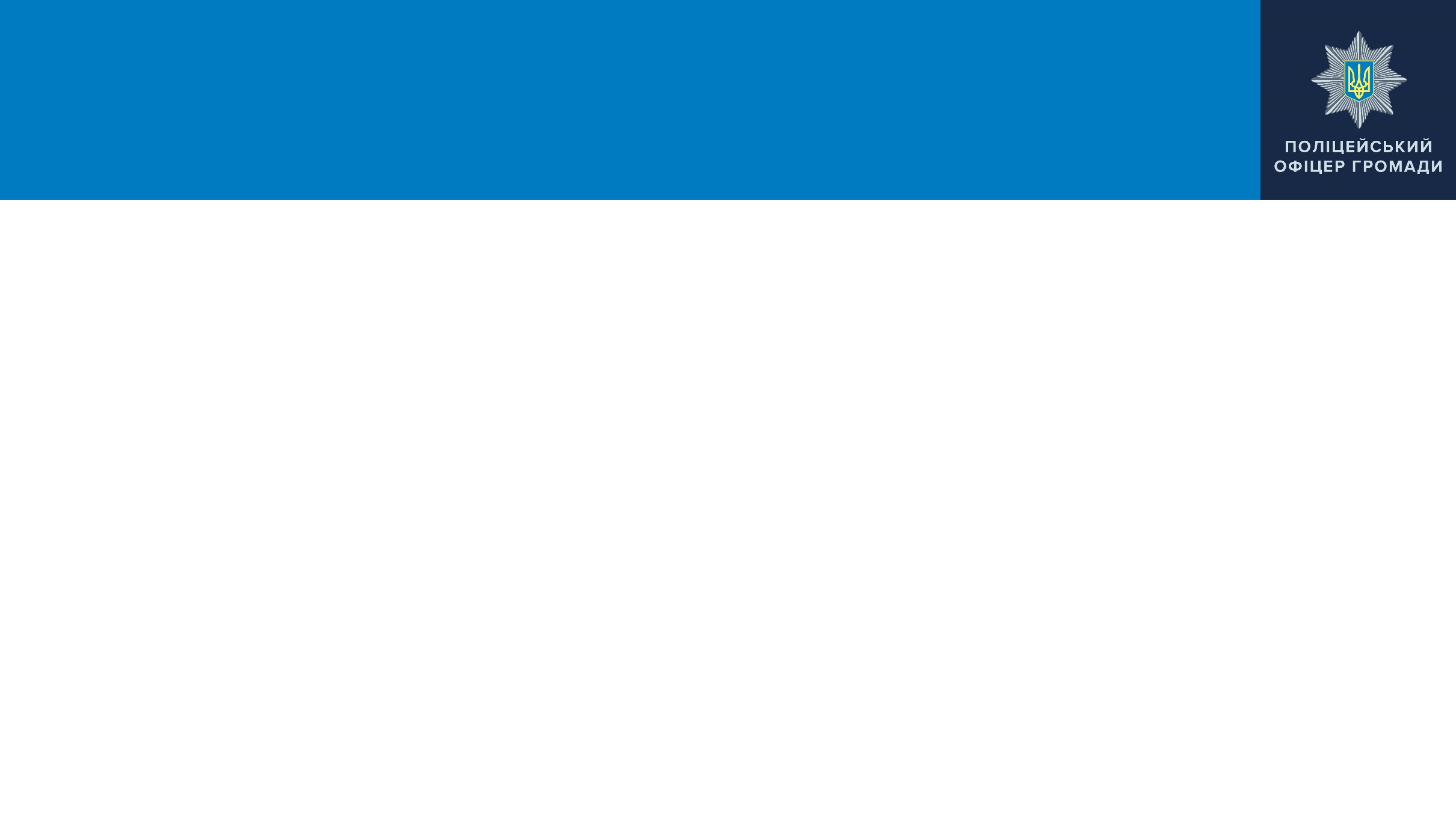 КРИМІНАЛЬНІ ПРАВОПОРУШЕННЯ
Розкрито
кримінальних правопорушень
ПОГ самостійно
та спільно з іншими структурними
підрозділами НПУ
Здійснено розслідувань кримінальних проступків
у формі дізнання
Внесено відомості до
Єдиного реєстру досудових розслідувань
за матеріалами ПОГ
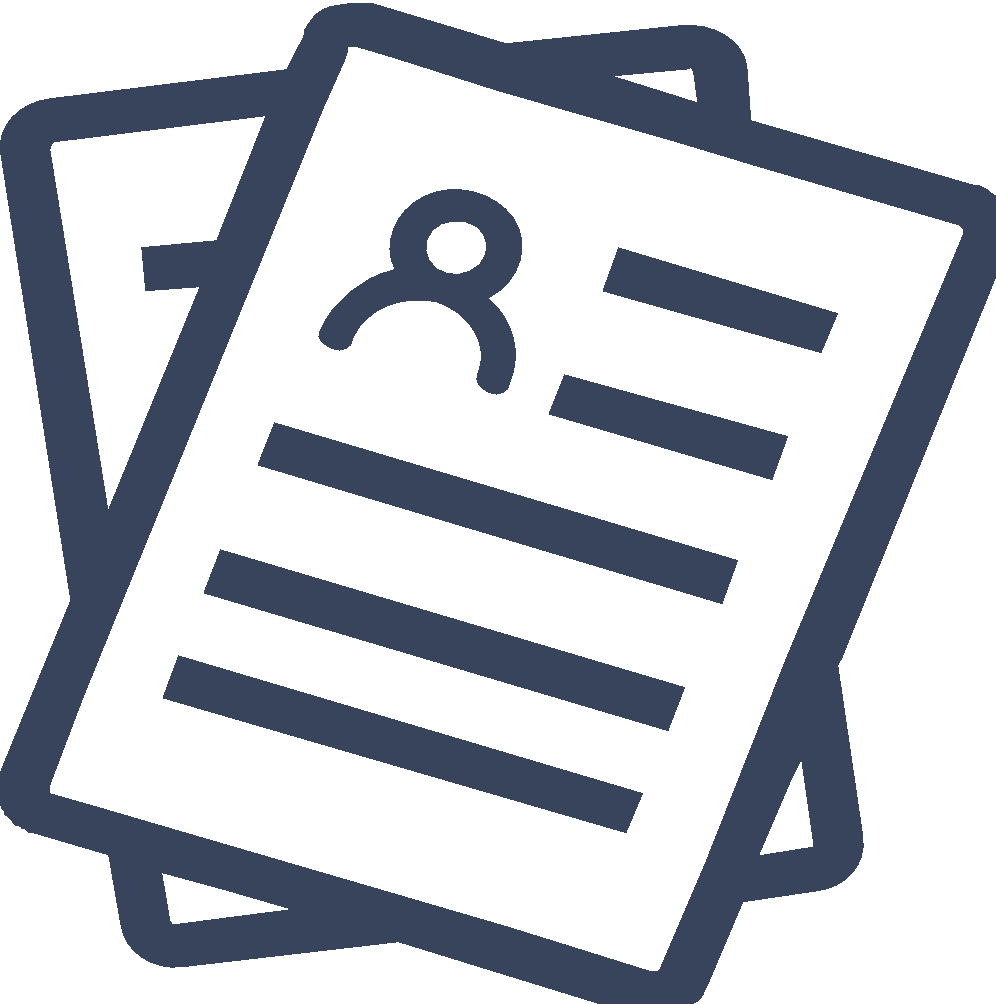 0
10
2
[Speaker Notes: Значення вказуються за минулий рік та поточний: 2022(кількість правопорушень)/2023(кількість правопорушень), наприклад: умисне вбивство 2/1]
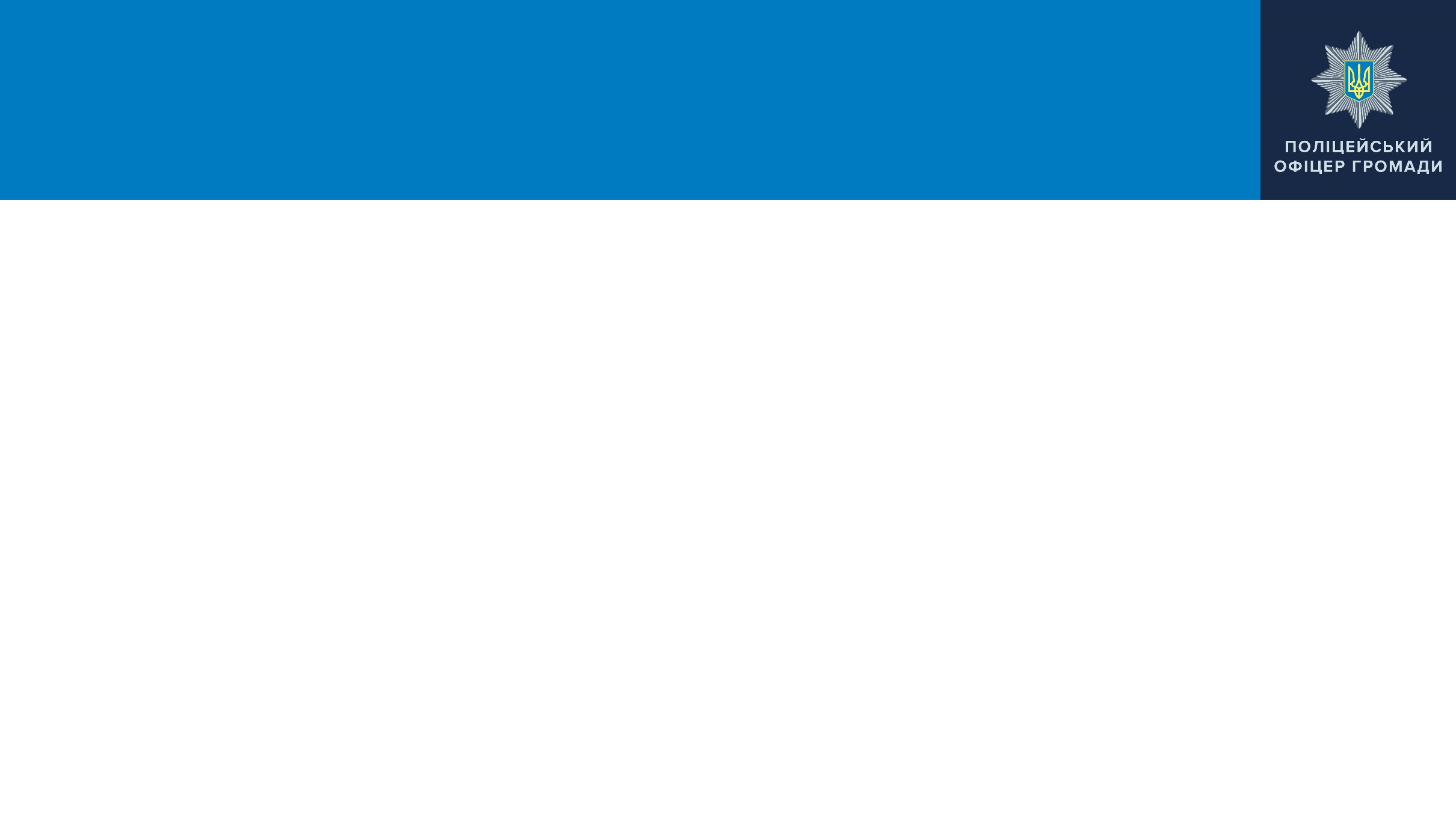 КРИМІНАЛЬНІ ПРАВОПОРУШЕННЯ
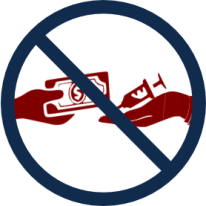 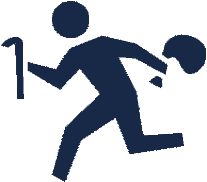 Зберігання
наркотичних засобів
Крадіжка
0
1
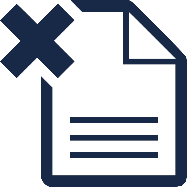 Підробка документів
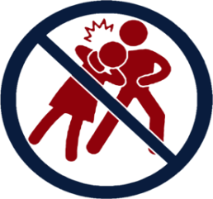 8
0
Хуліганство
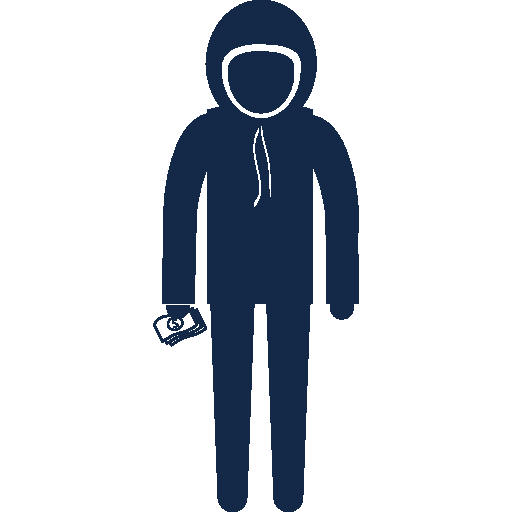 Колабораційна діяльність
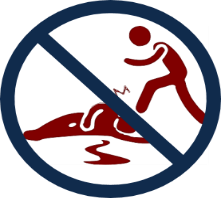 0
Нанесення
тілесних ушкоджень
1
[Speaker Notes: В цьому слайді ви зазначаєте ті види КП, які
стосуються вашої ТГ. Зайві позиції – прибрати,
необхідні – додати.]
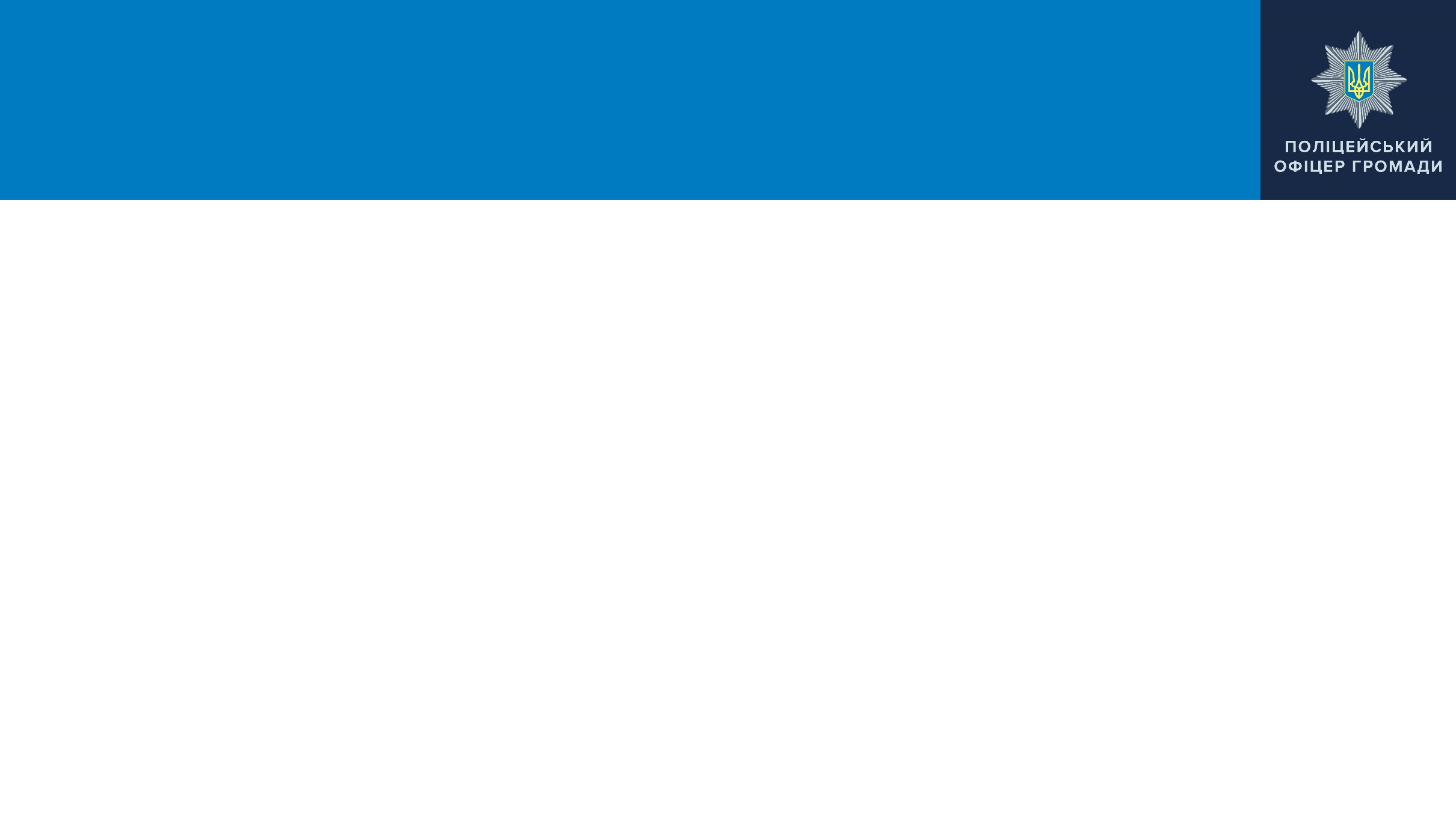 РЕЗУЛЬТАТИ ДІЯЛЬНОСТІ 2025
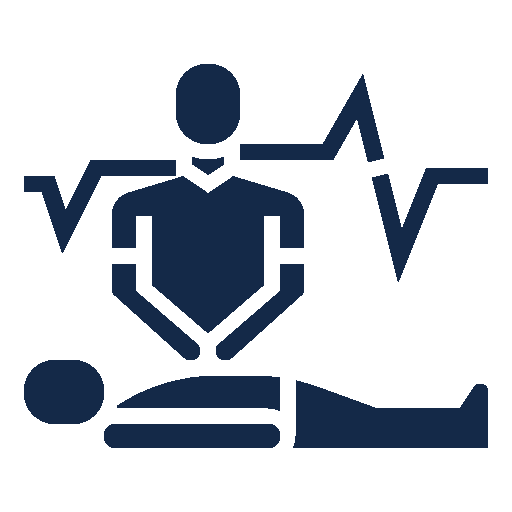 Врятовані життя
Здійснено супровід
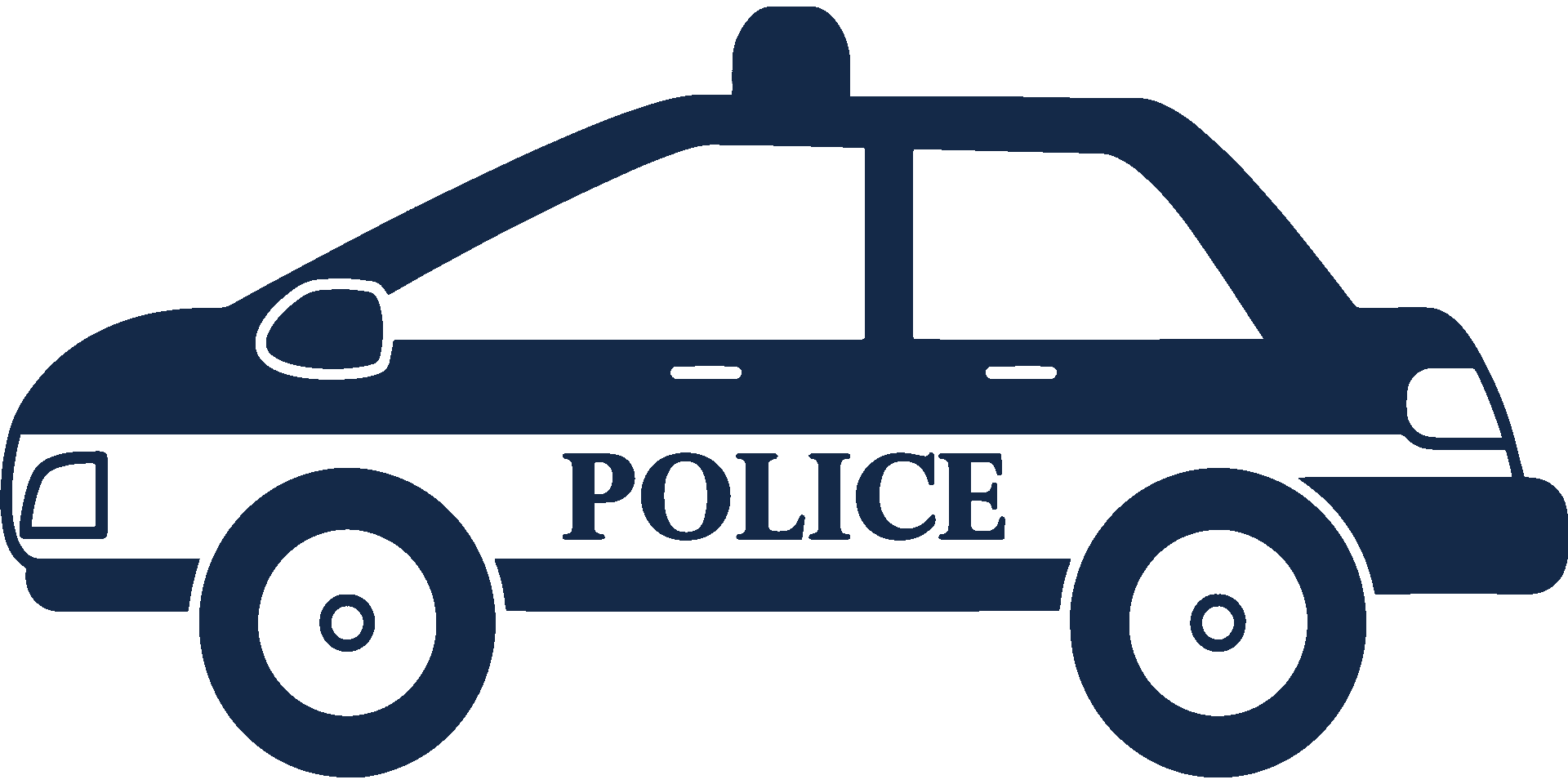 11
2
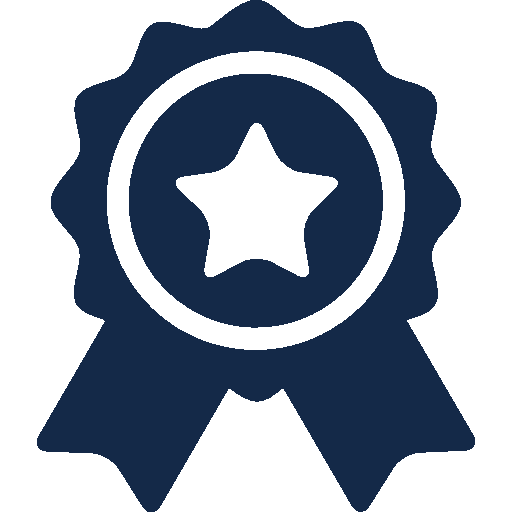 Врятовані тварини/
допомога тваринам
Отримано подяку
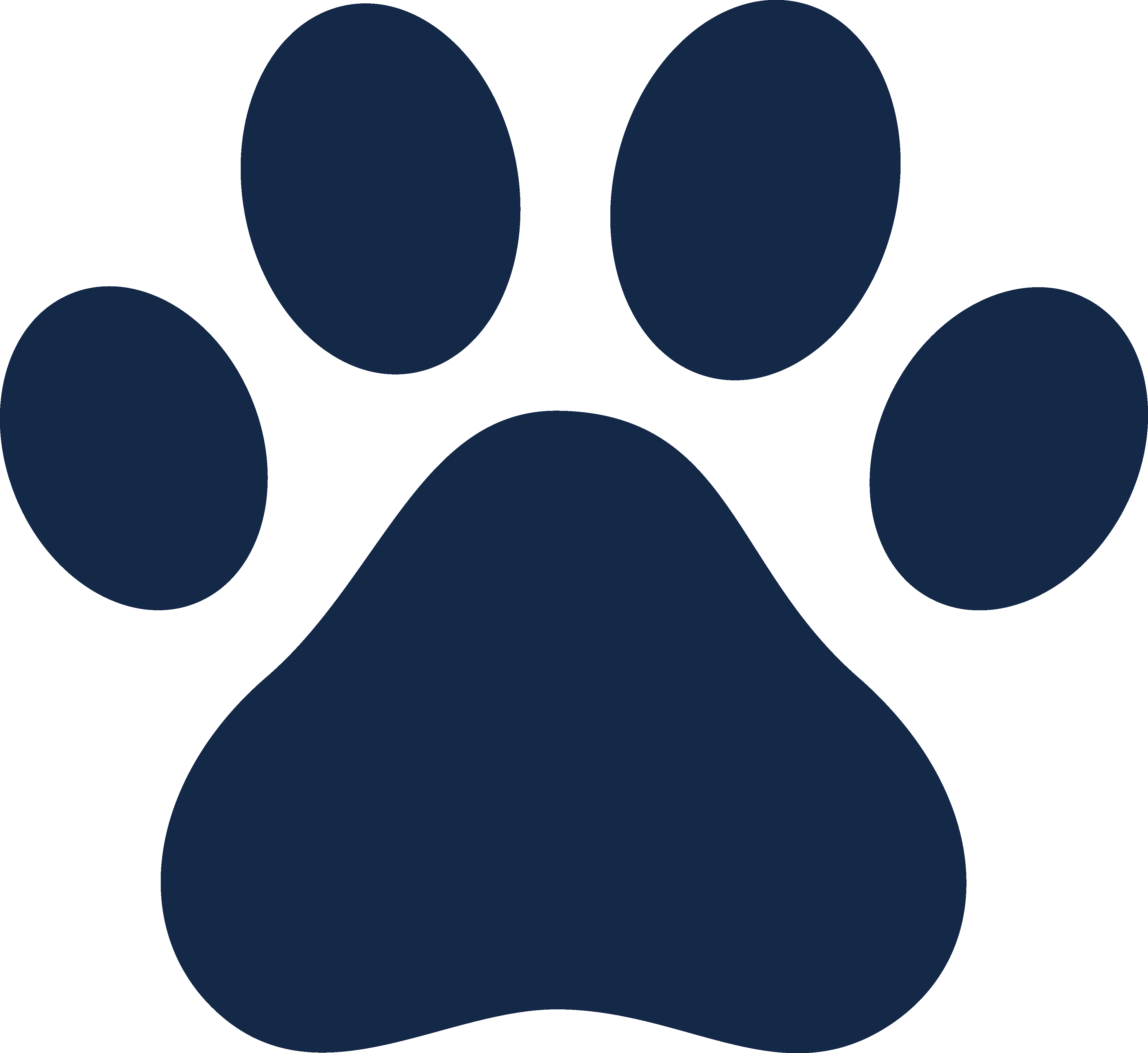 6
0
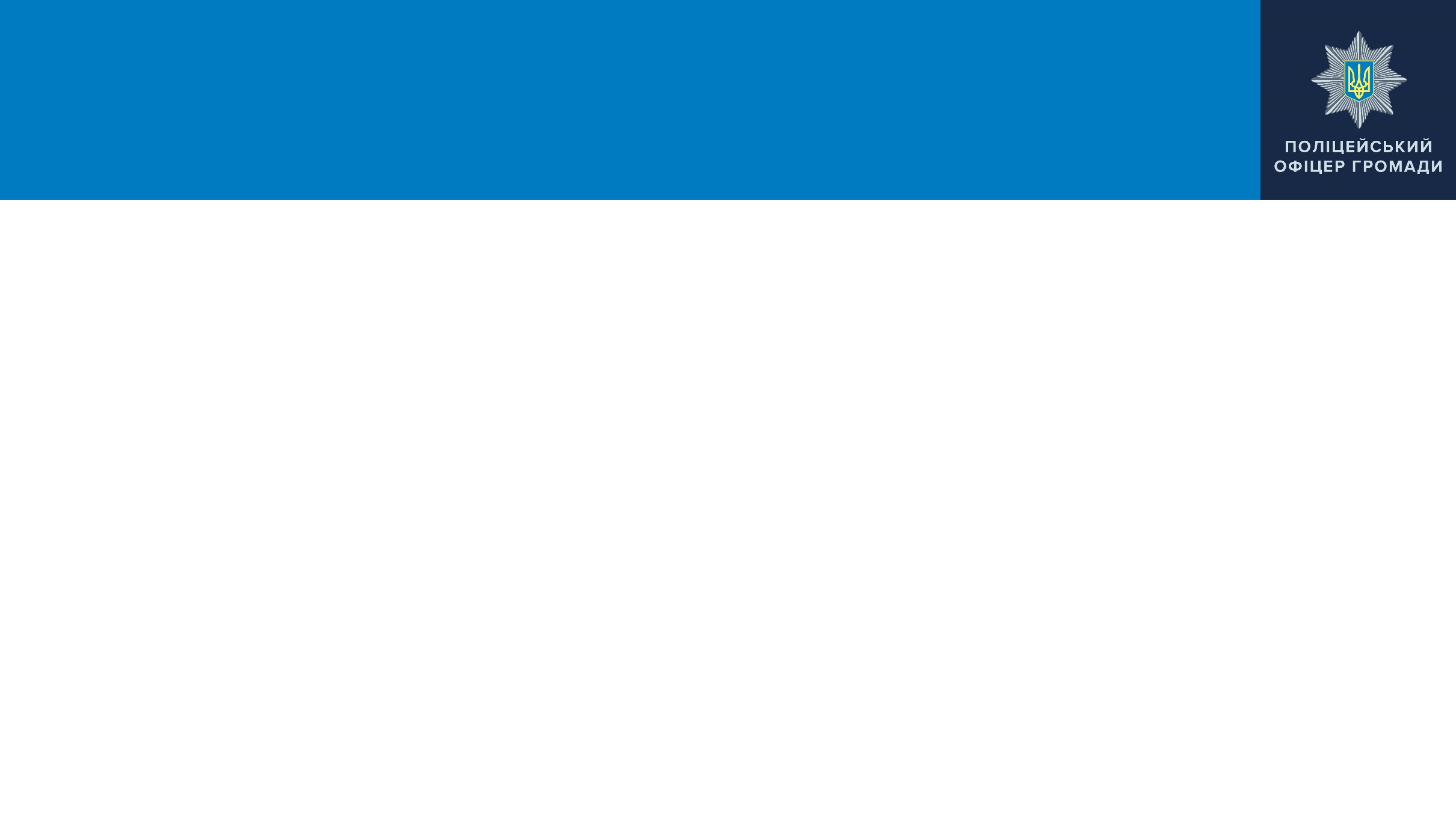 ФОТОЗВІТ
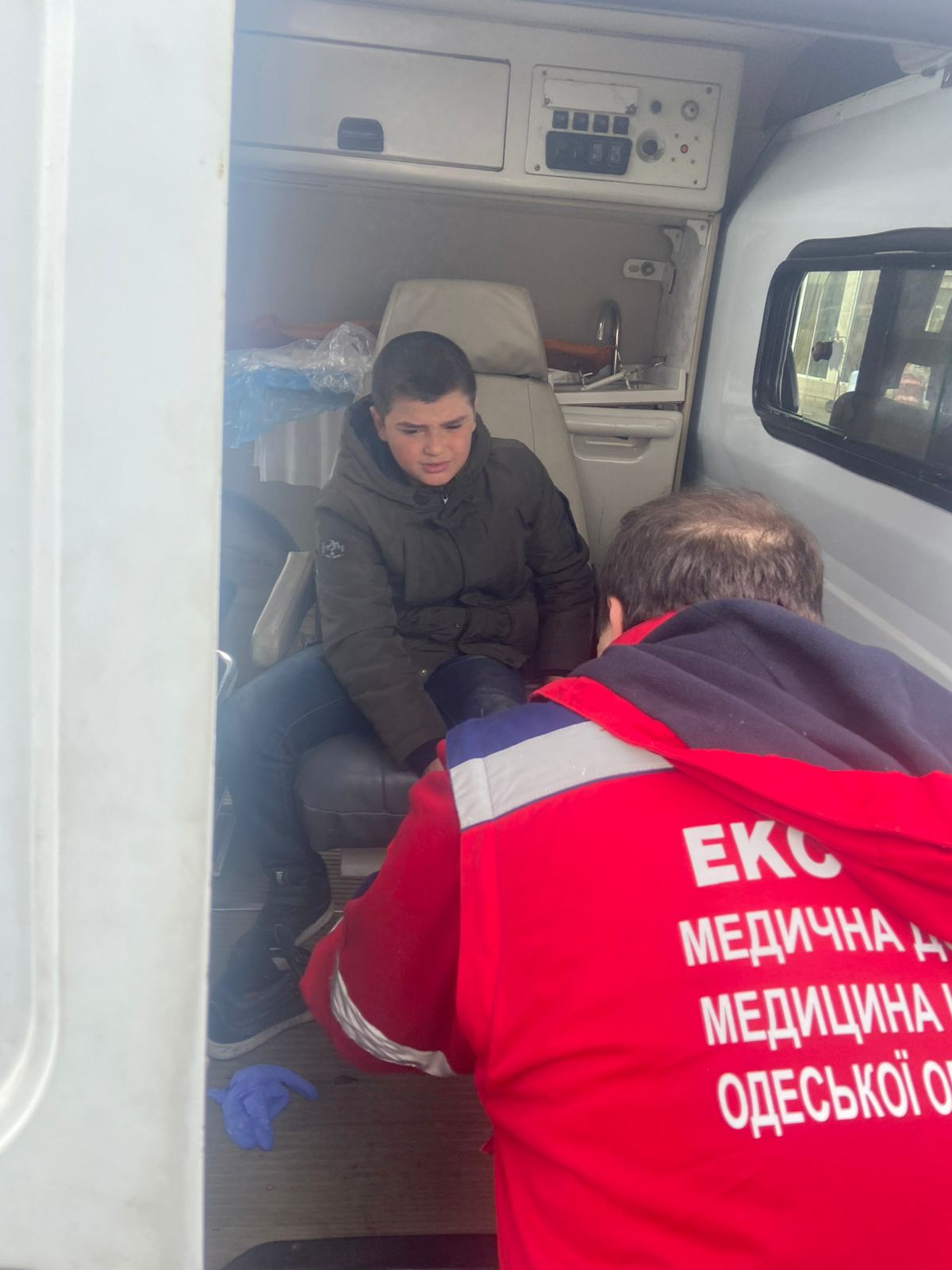 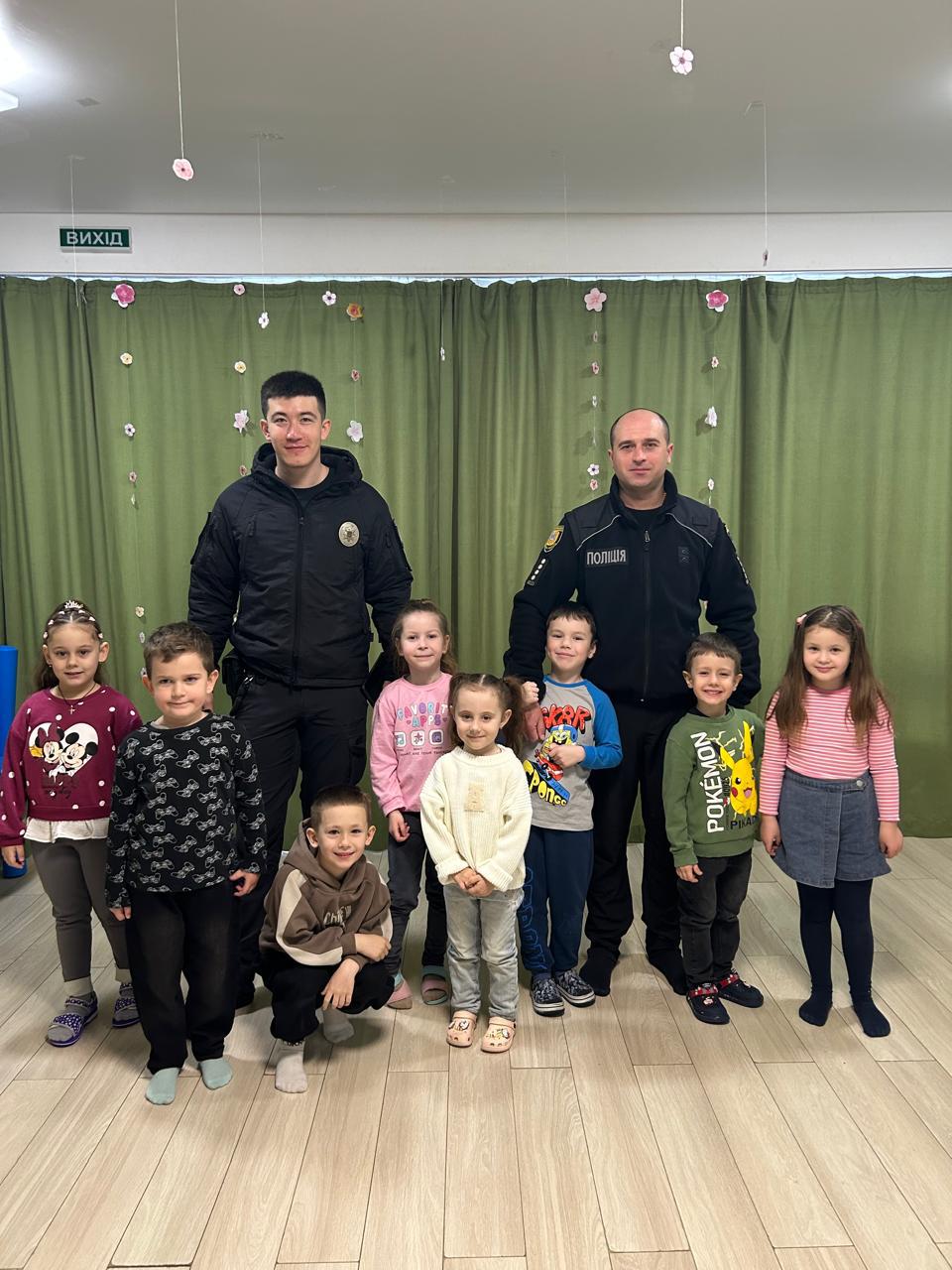 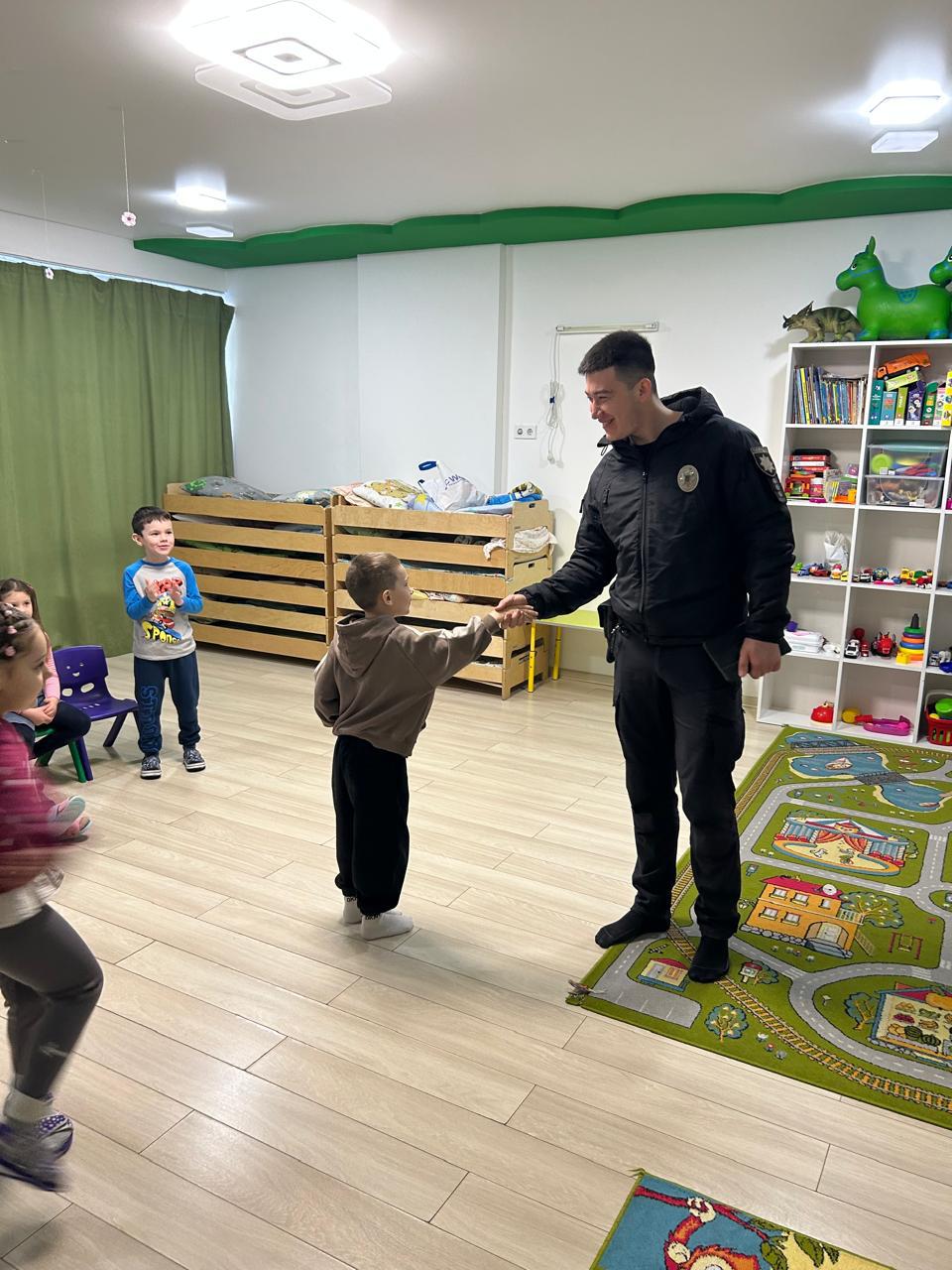 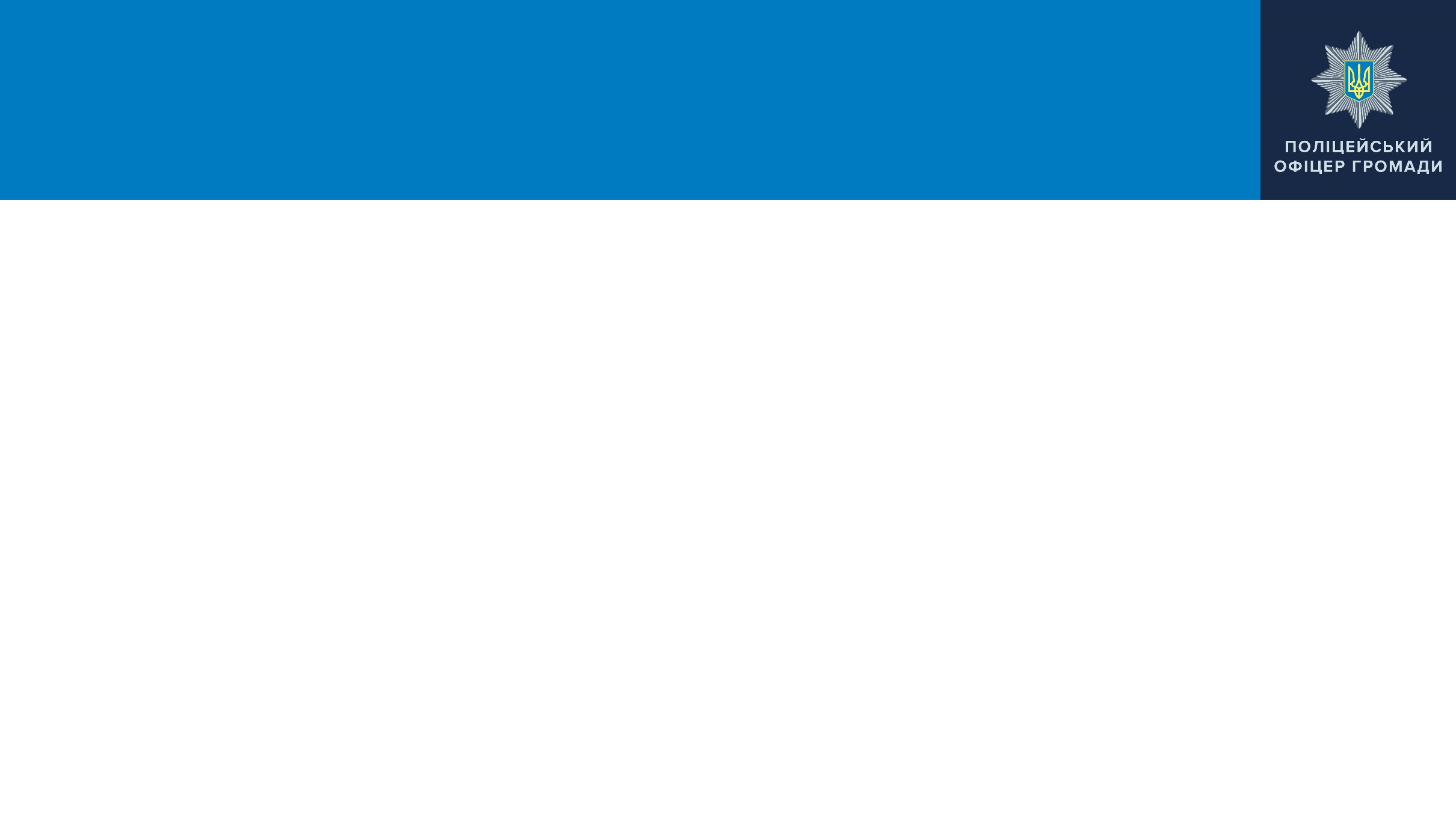 ФОТОЗВІТ
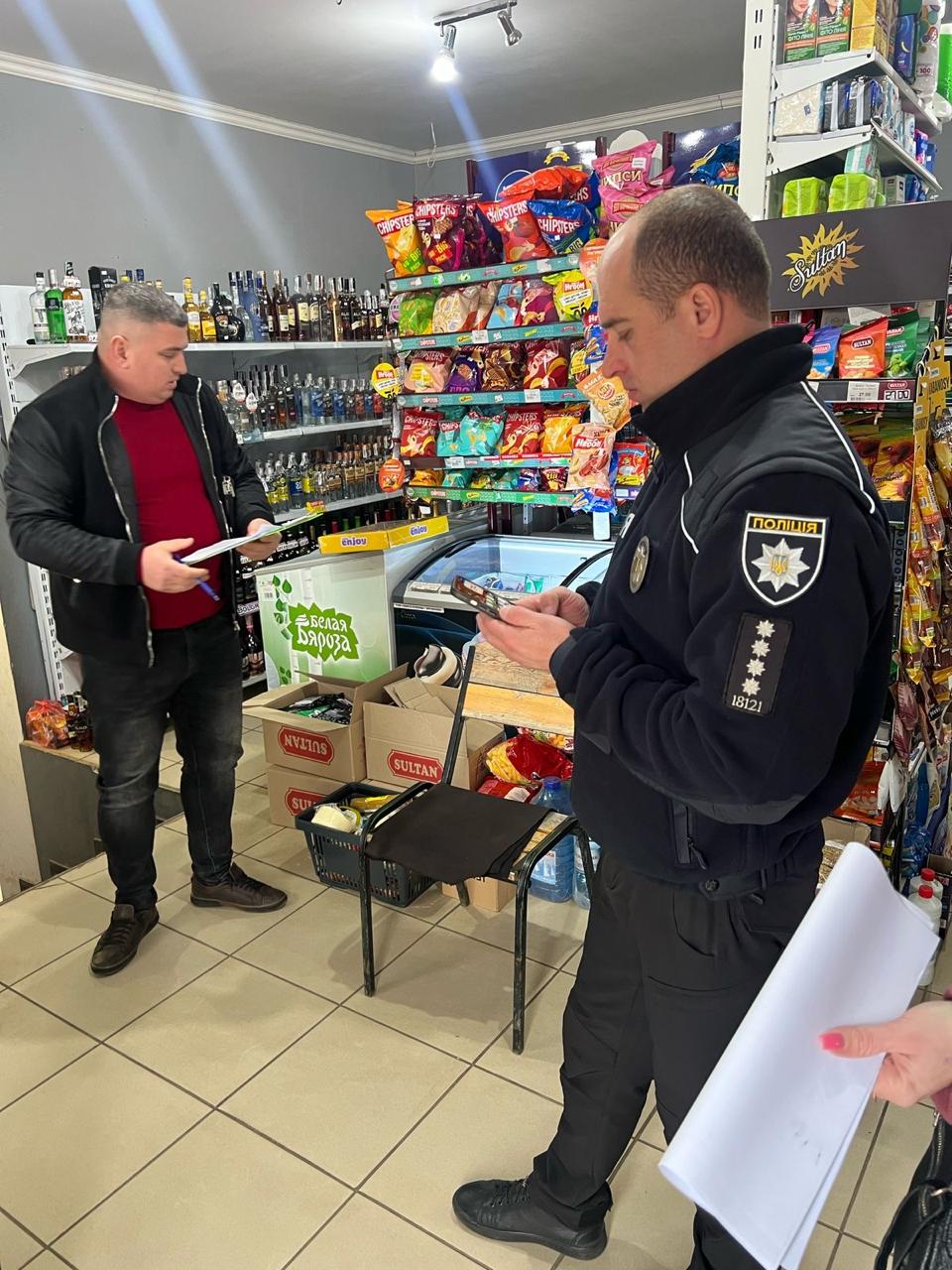 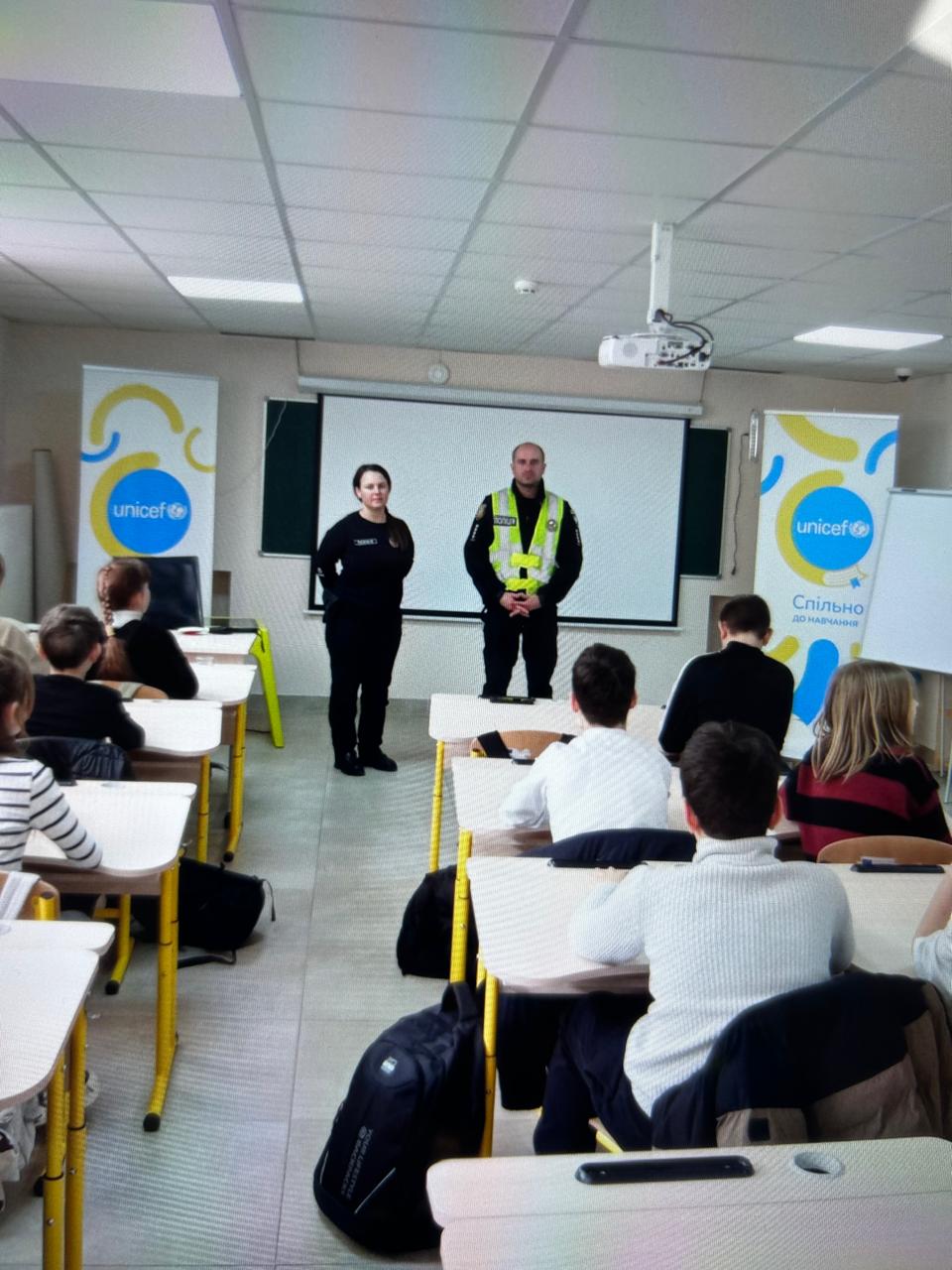 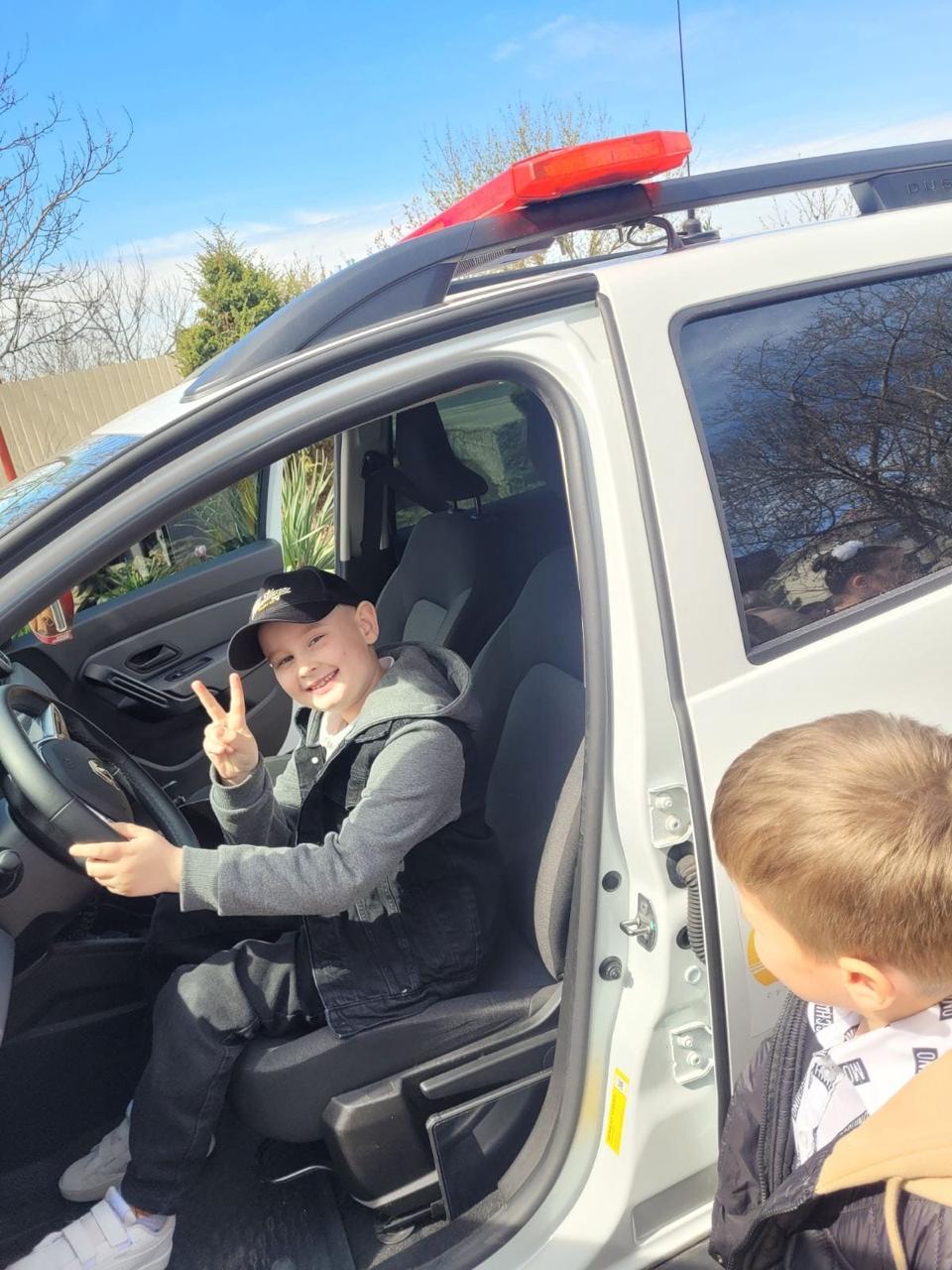 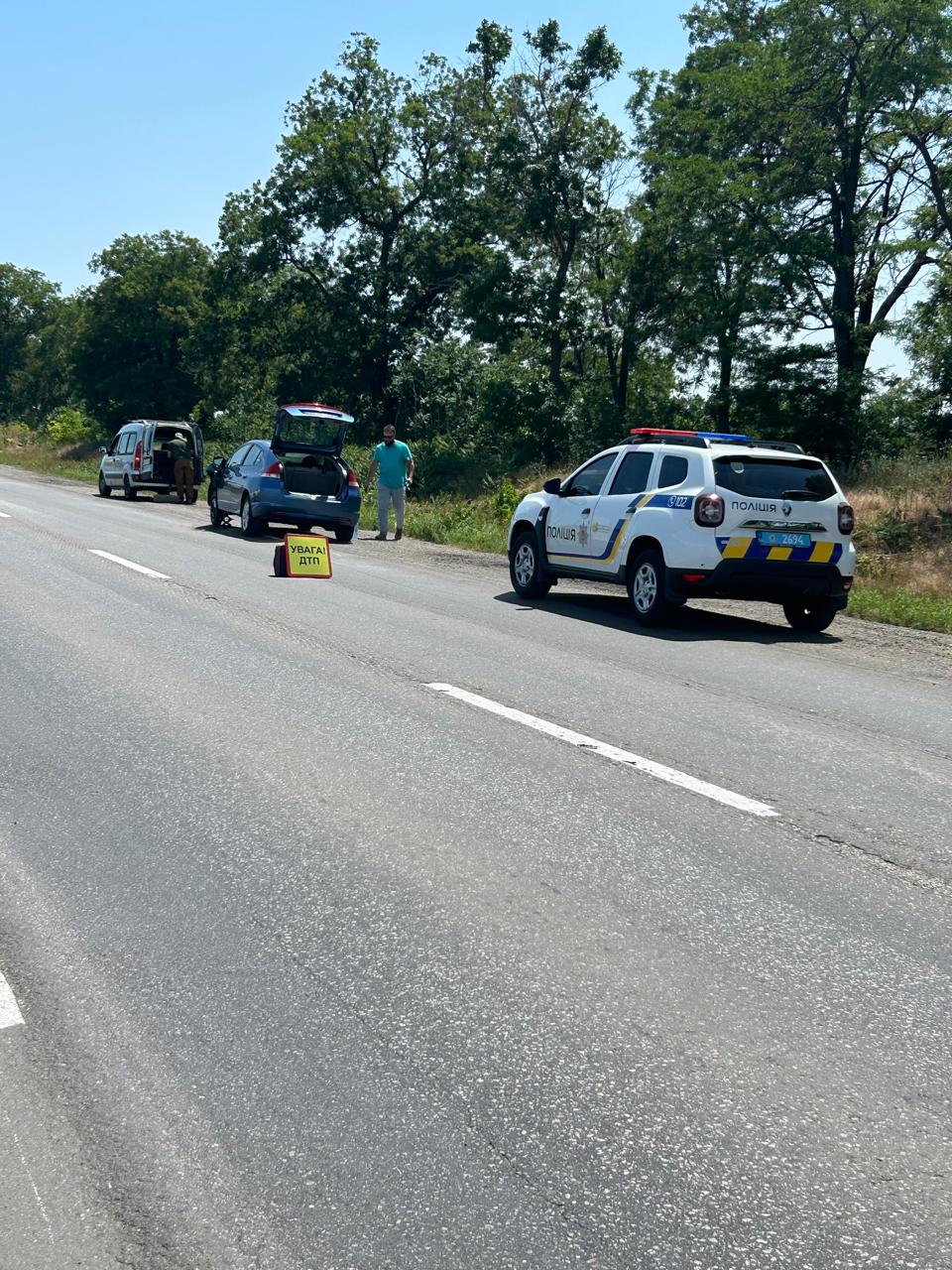 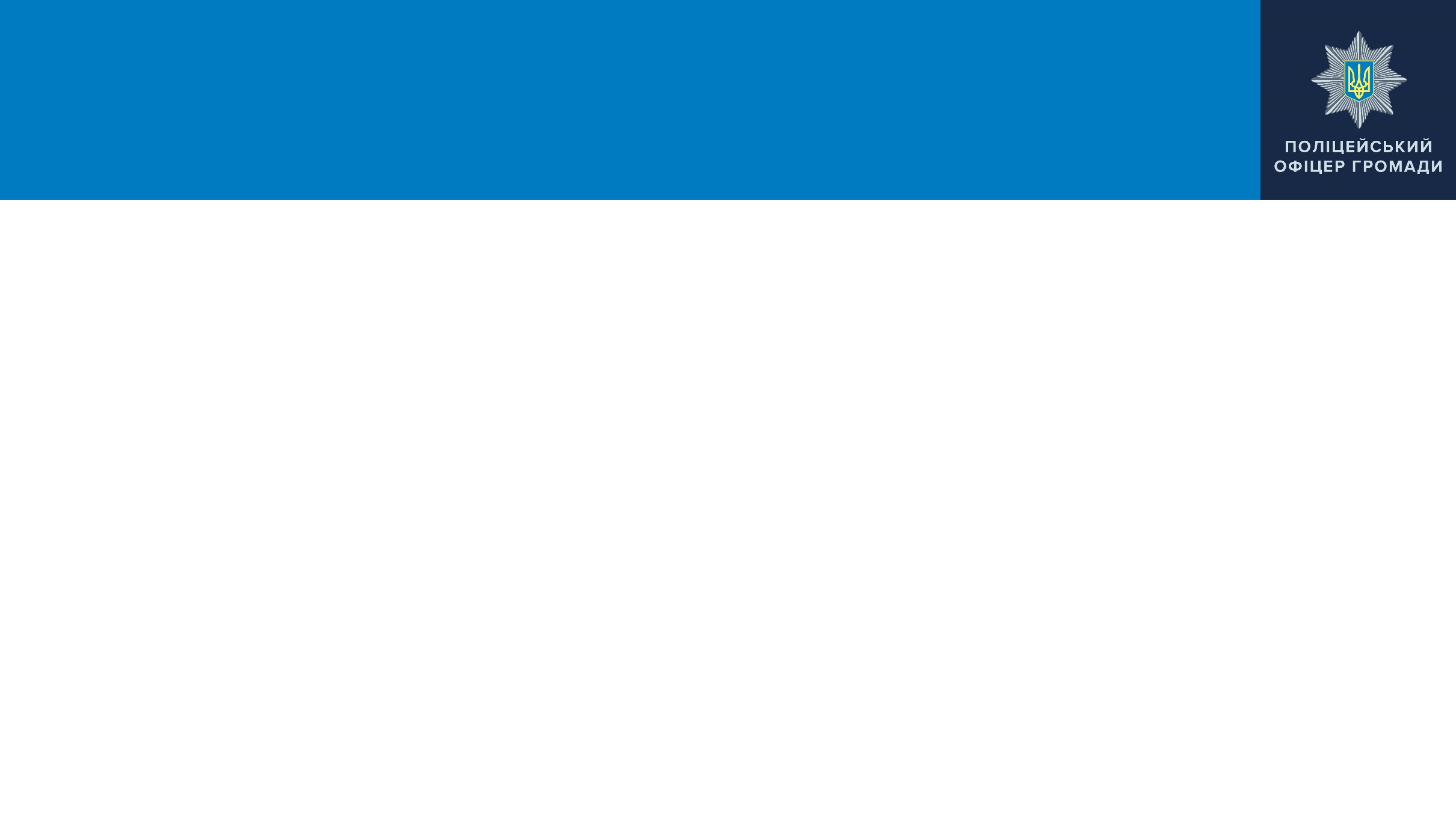 ФОТОЗВІТ
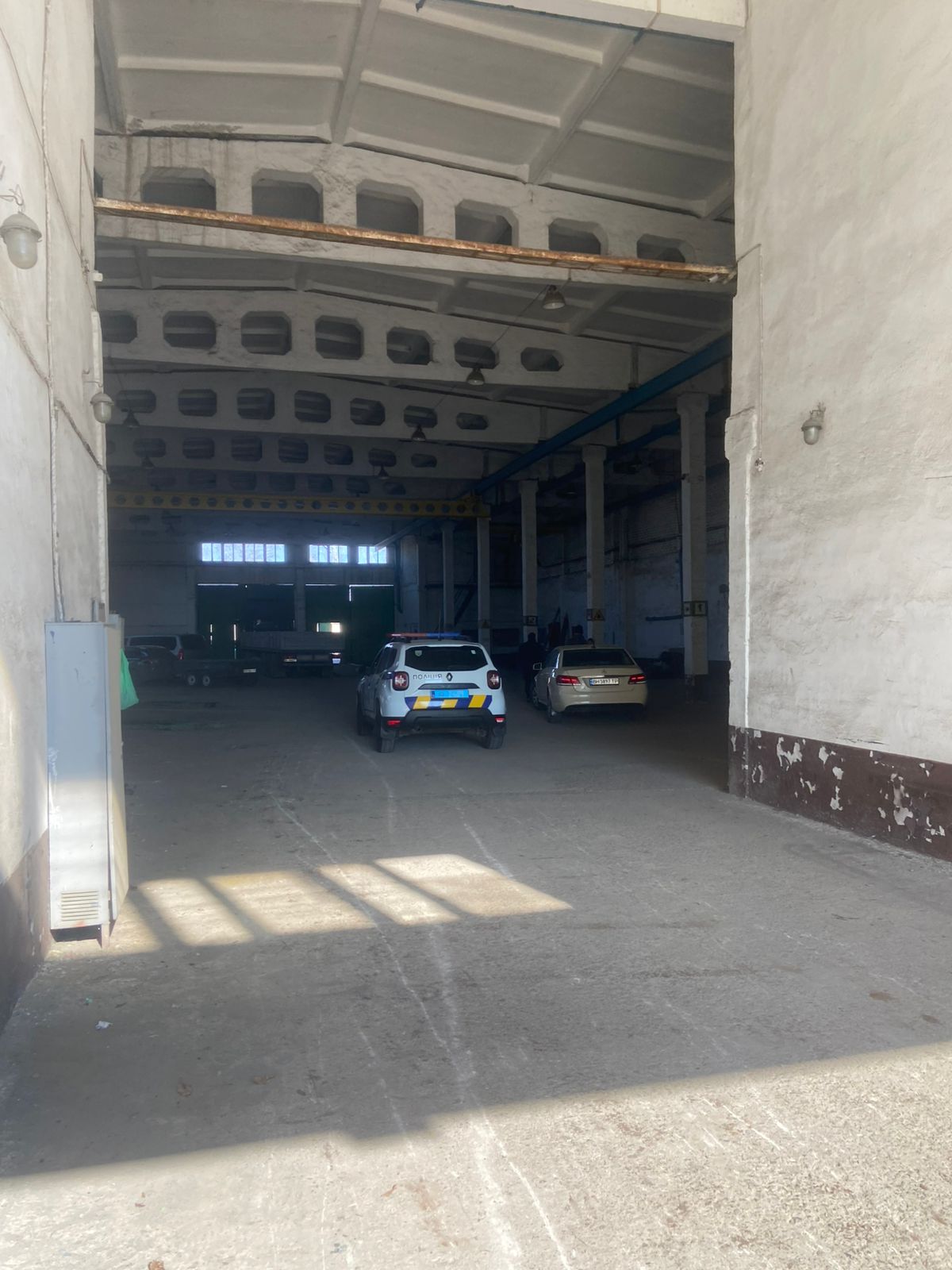 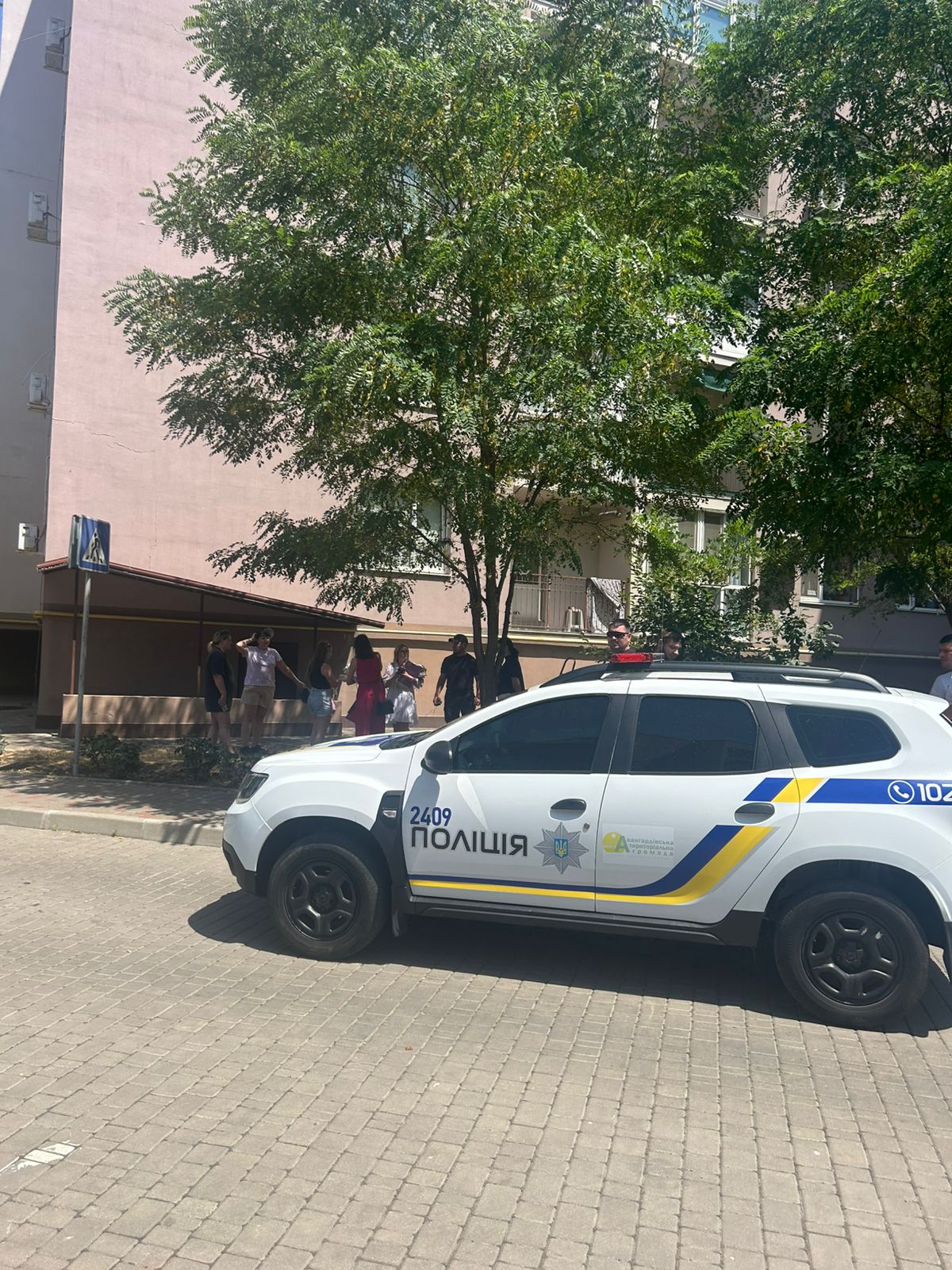 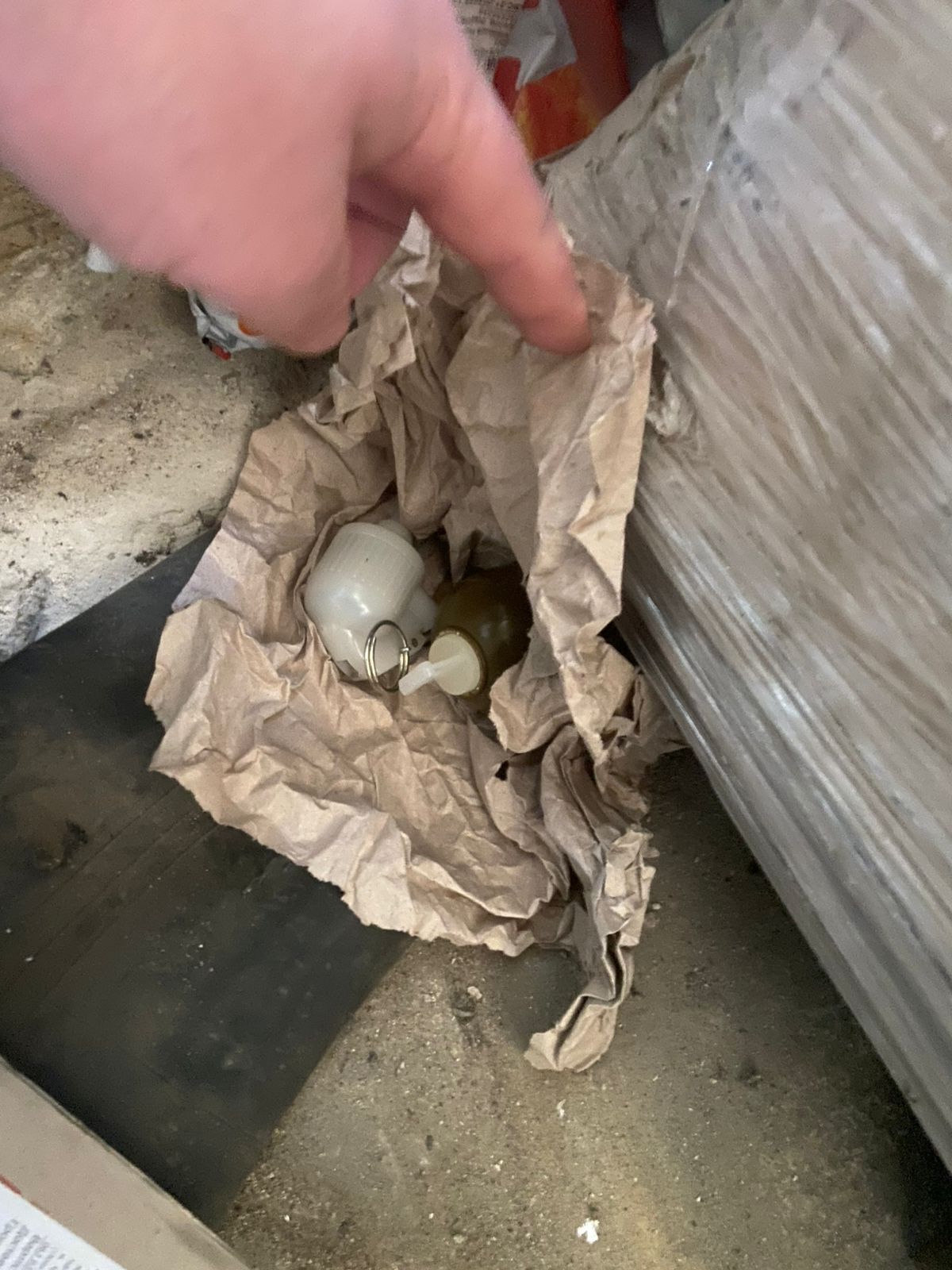 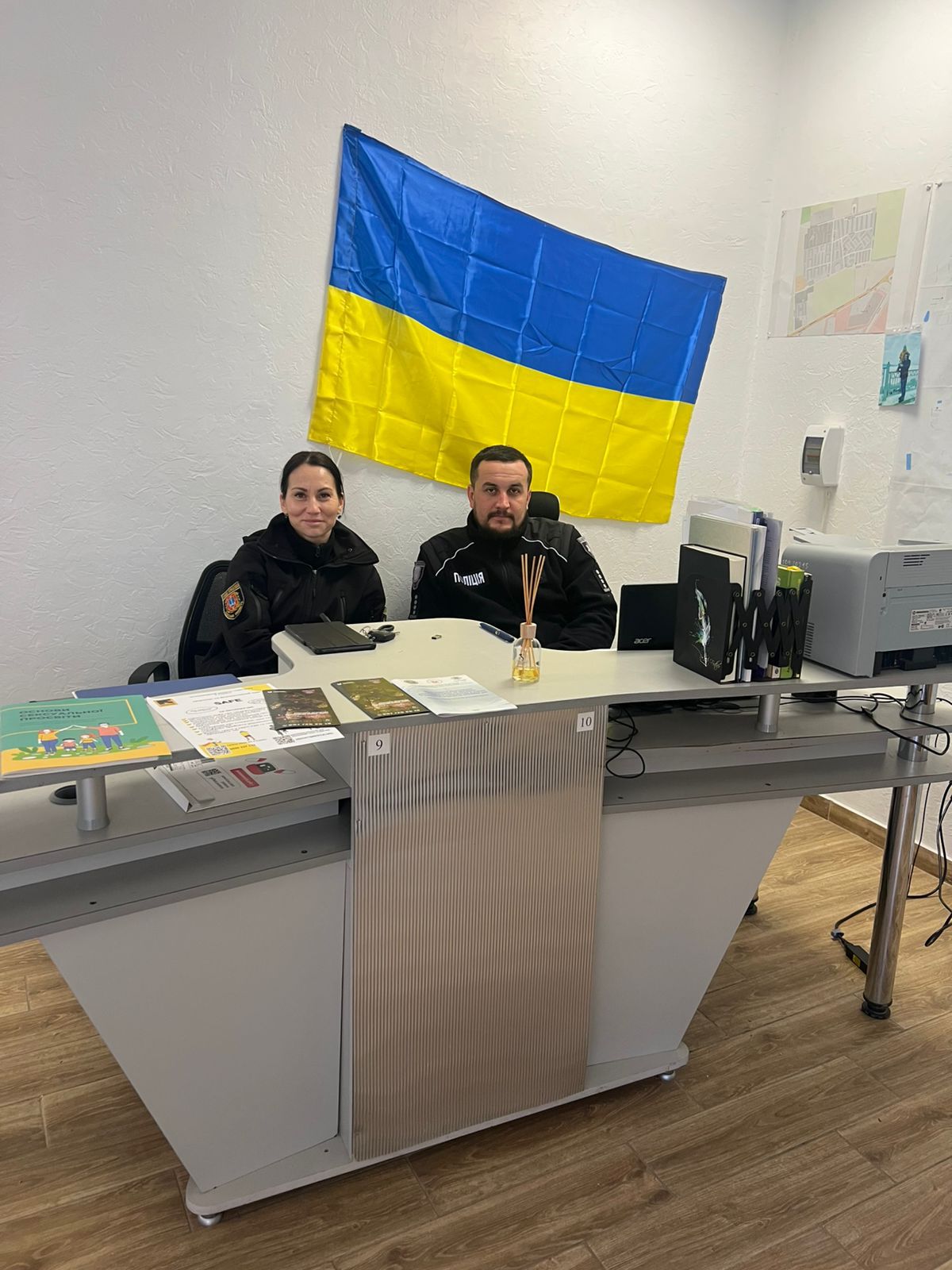 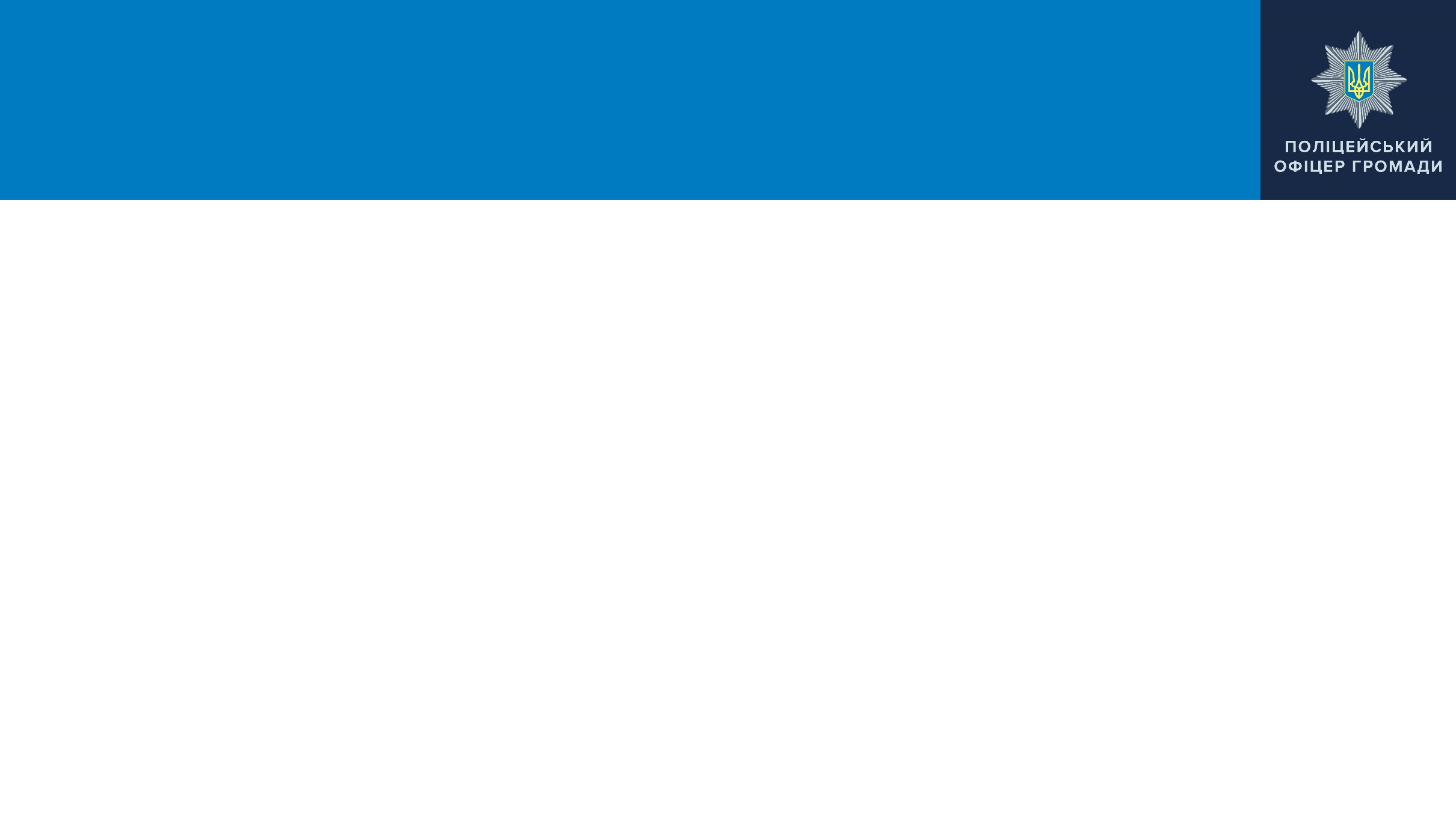 ФОТОЗВІТ
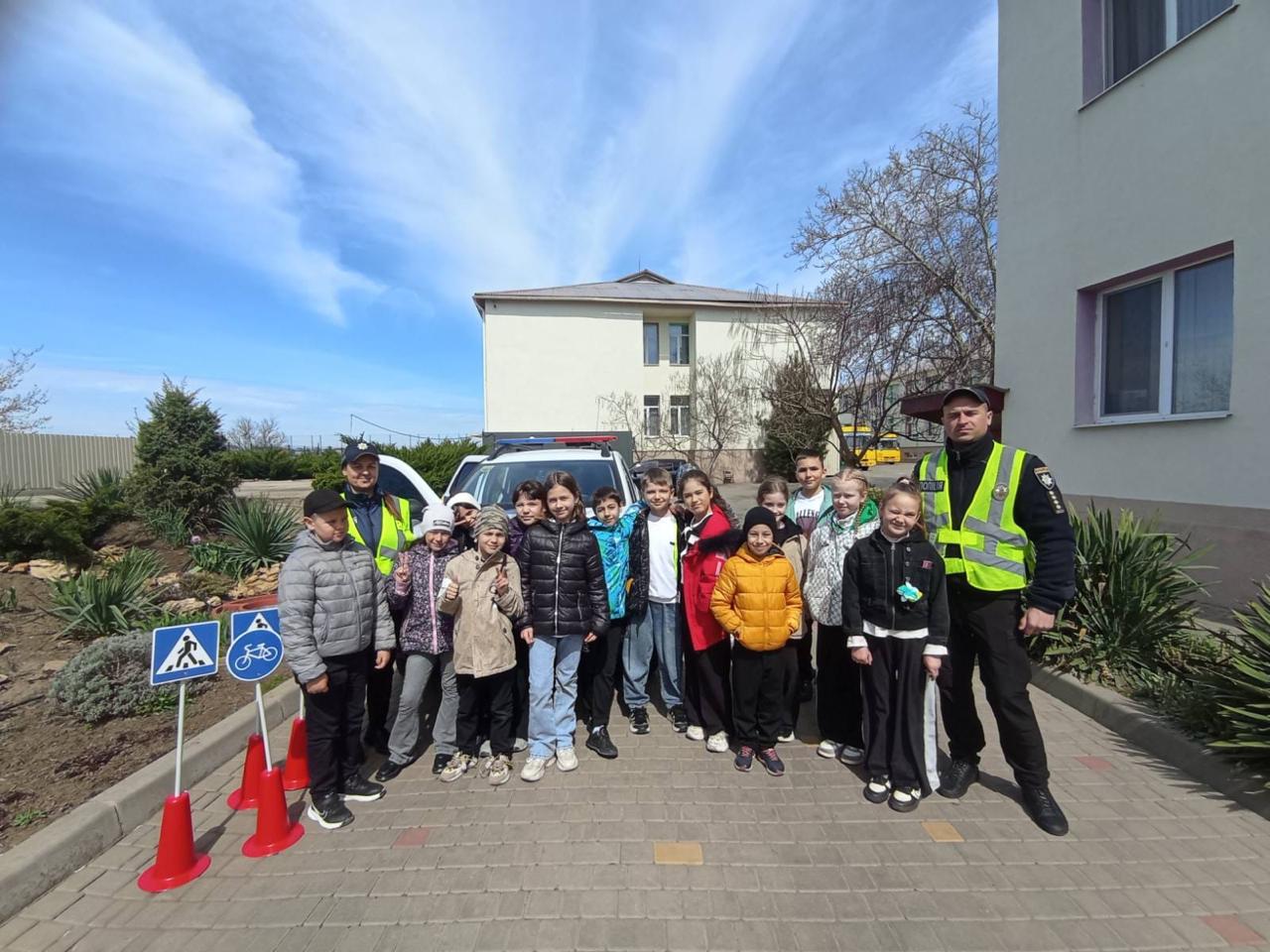 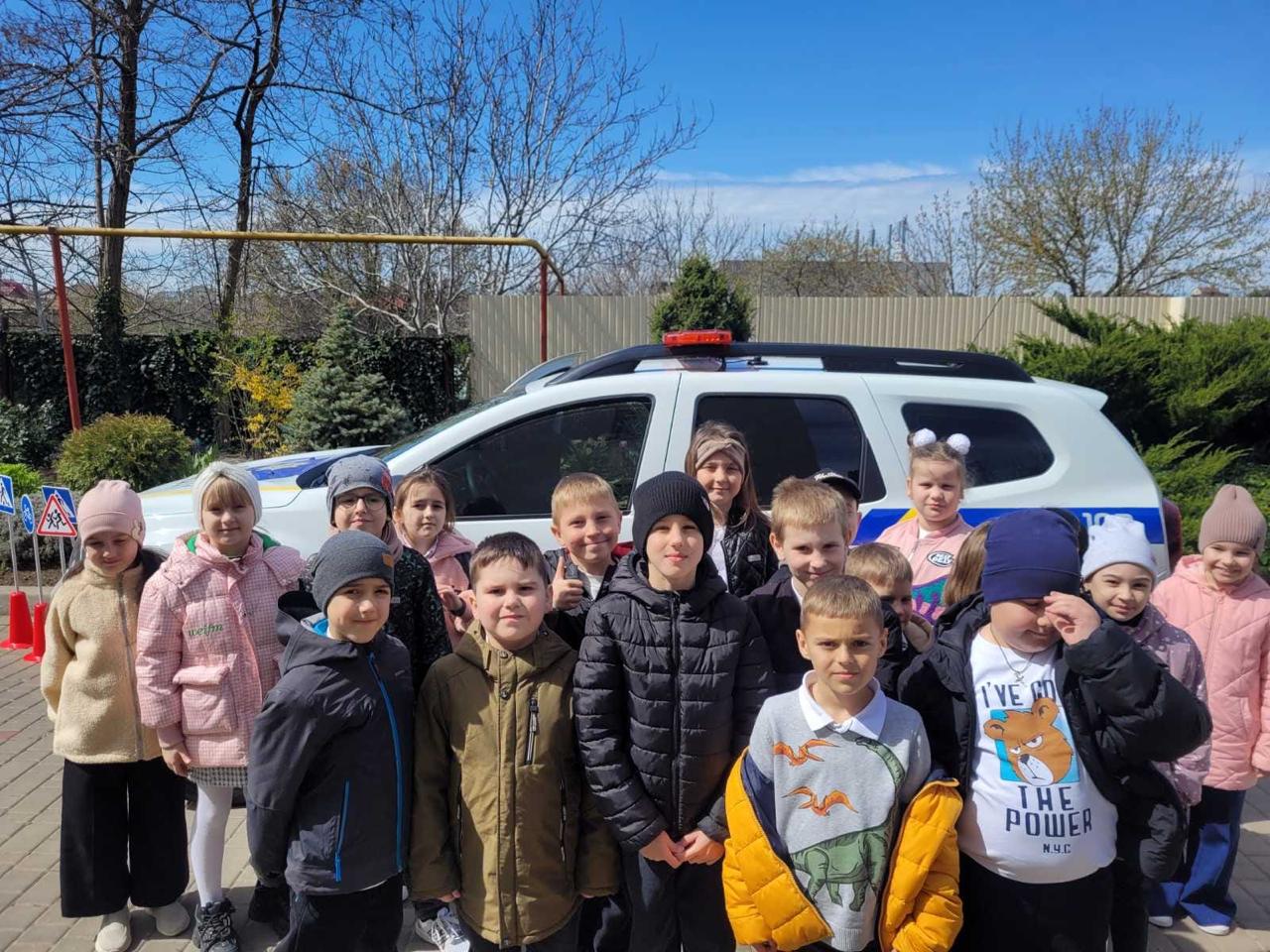 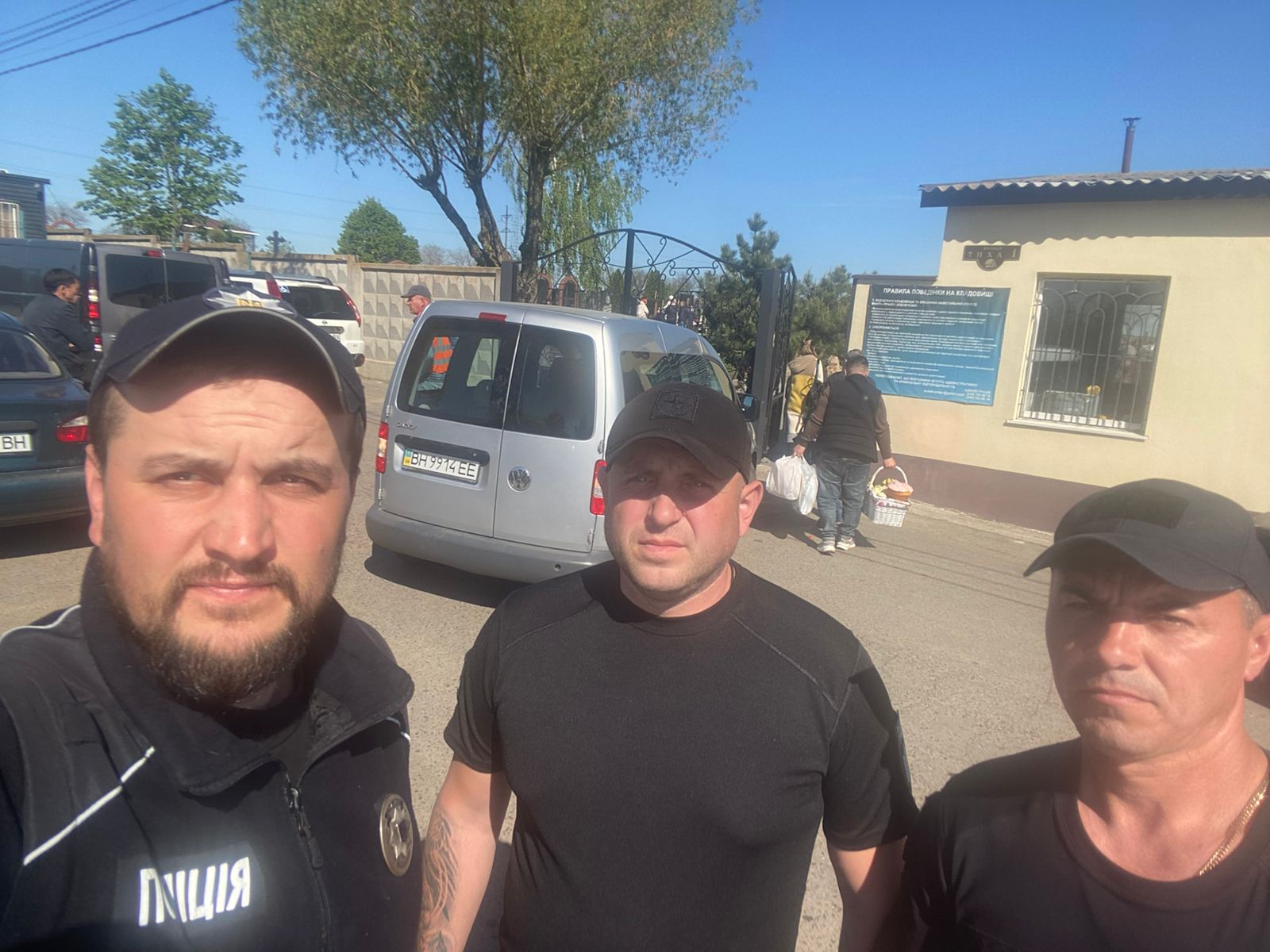 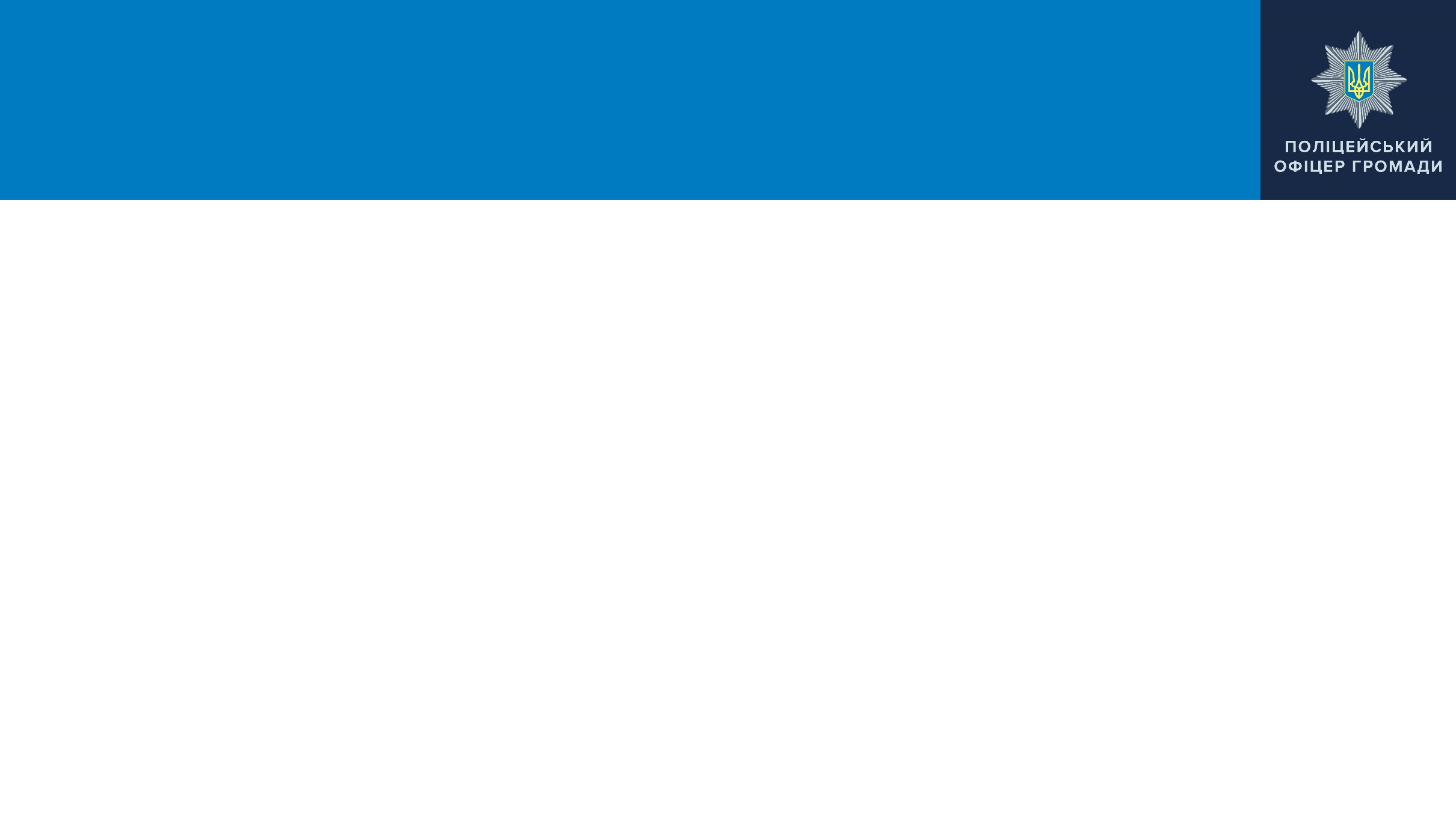 ФОТОЗВІТ
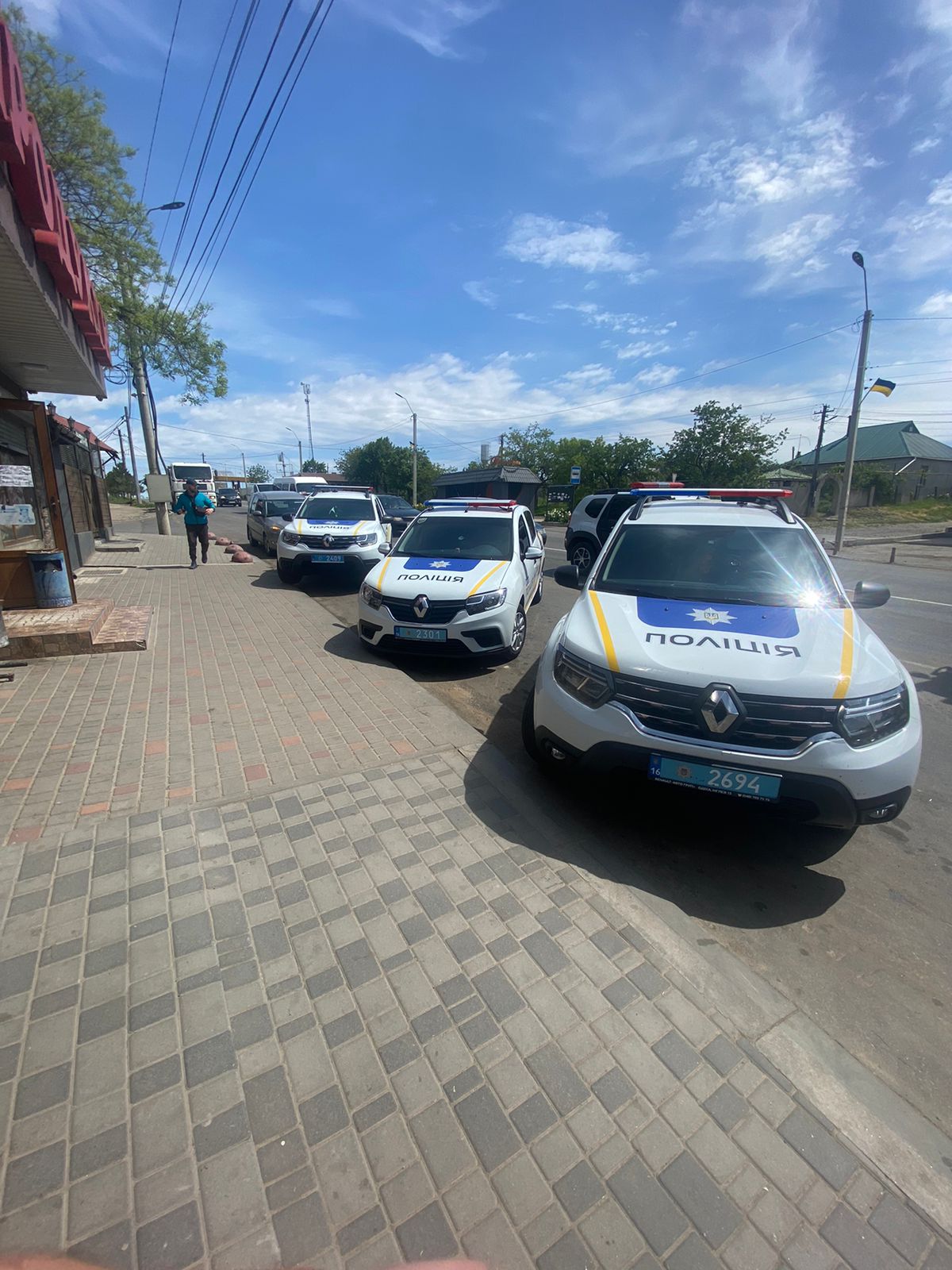 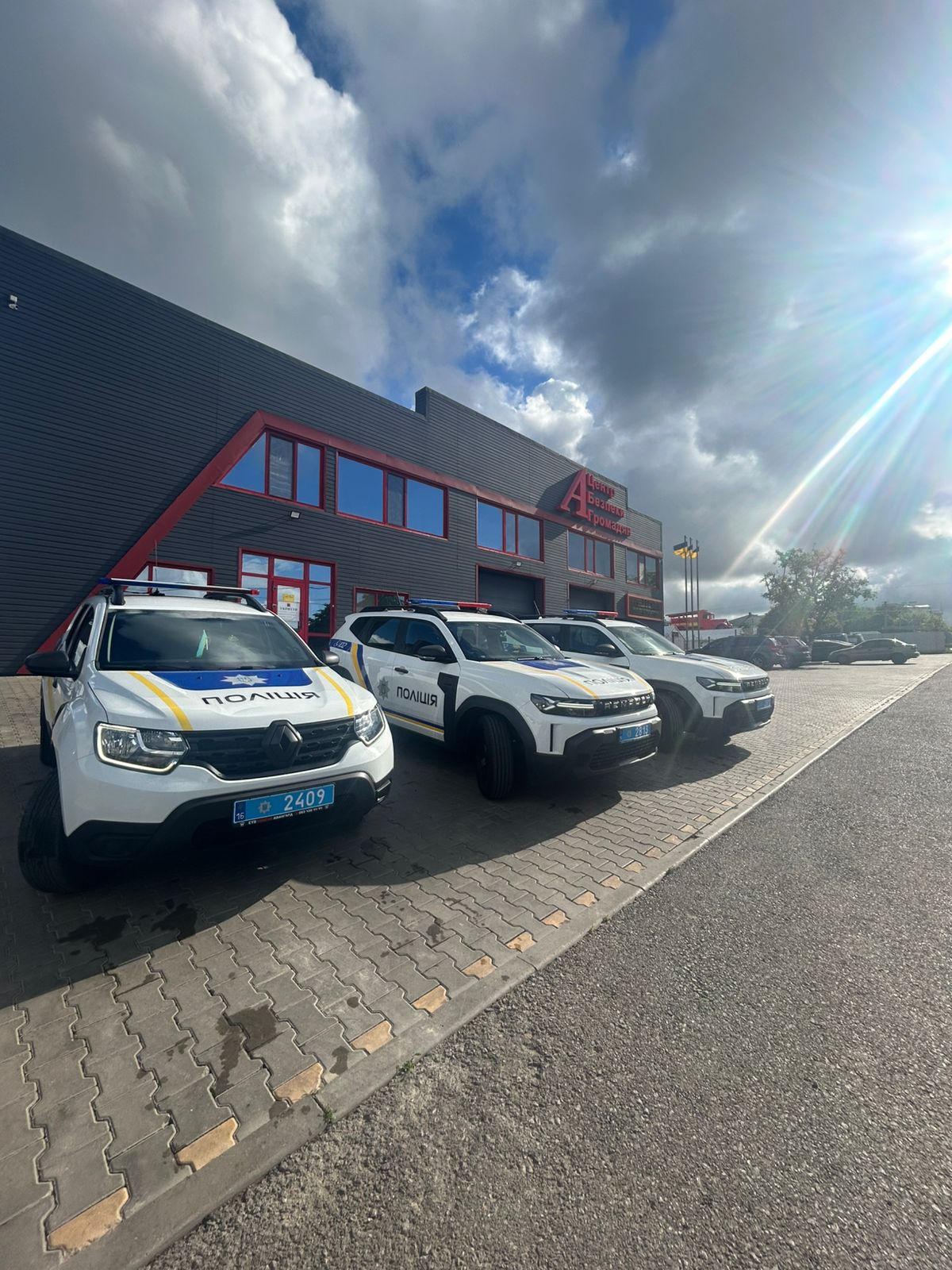